Peningamál 2023/2
Myndir
Kafli I
Alþjóðleg efnahagsmál og viðskiptakjör
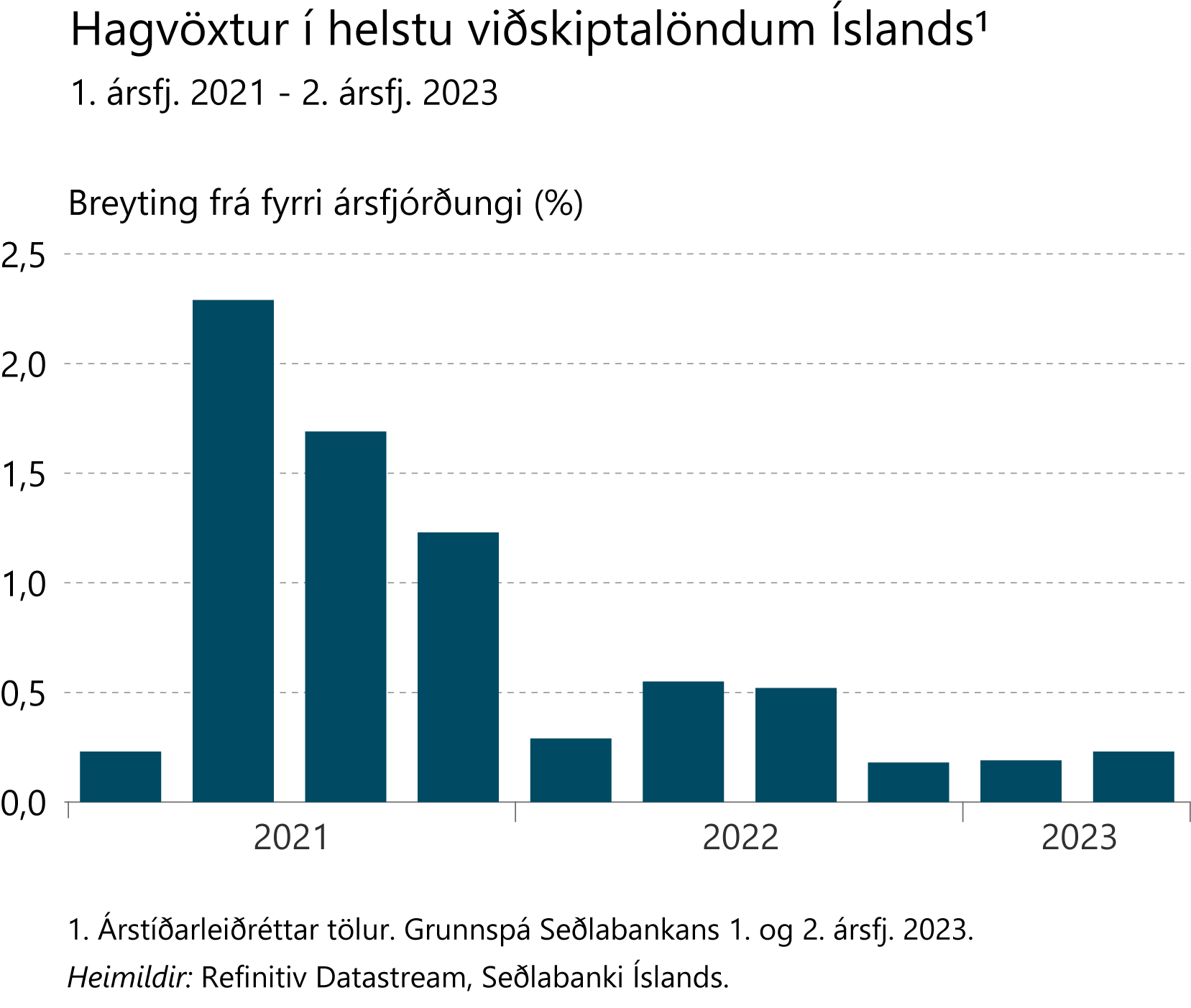 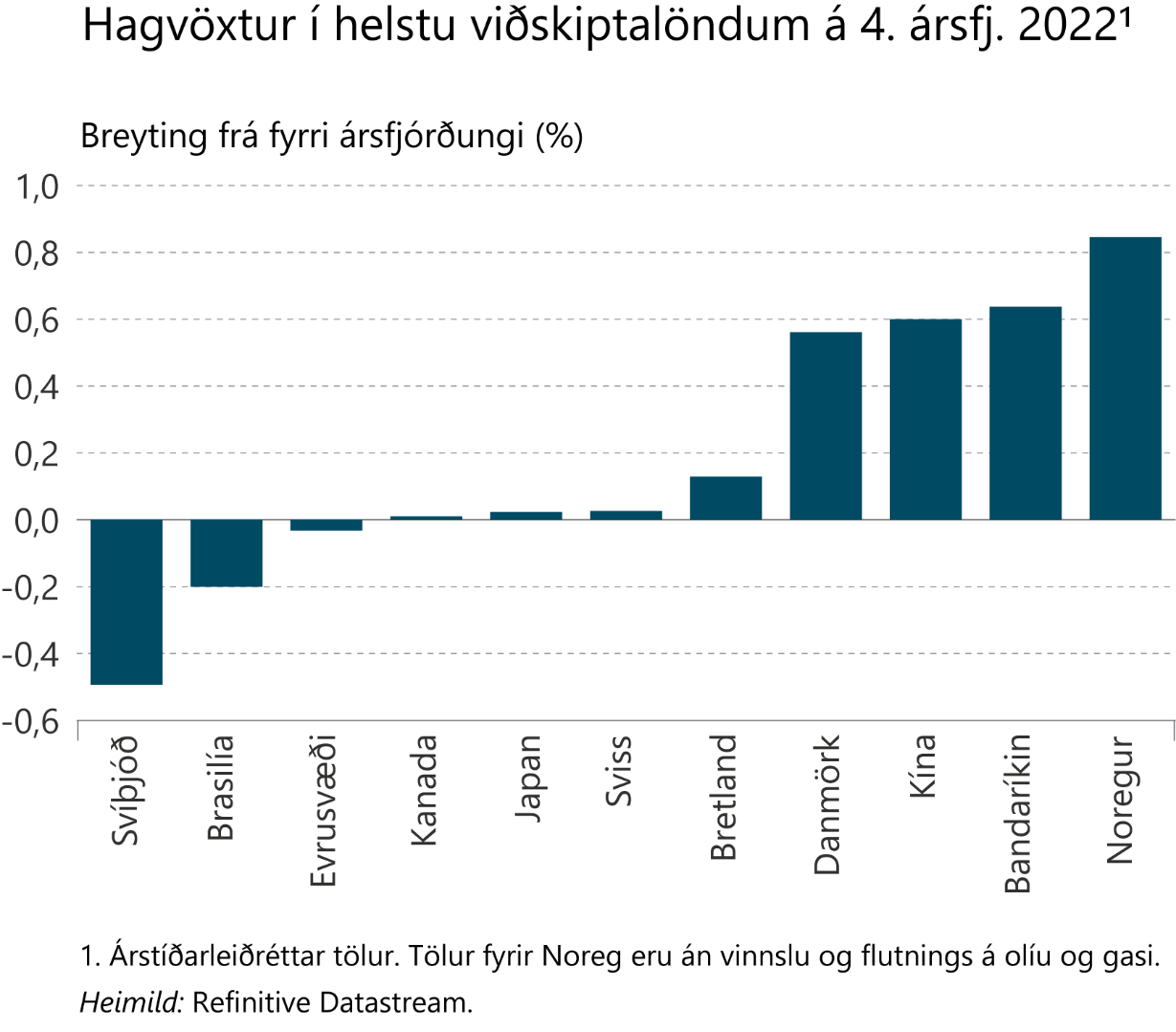 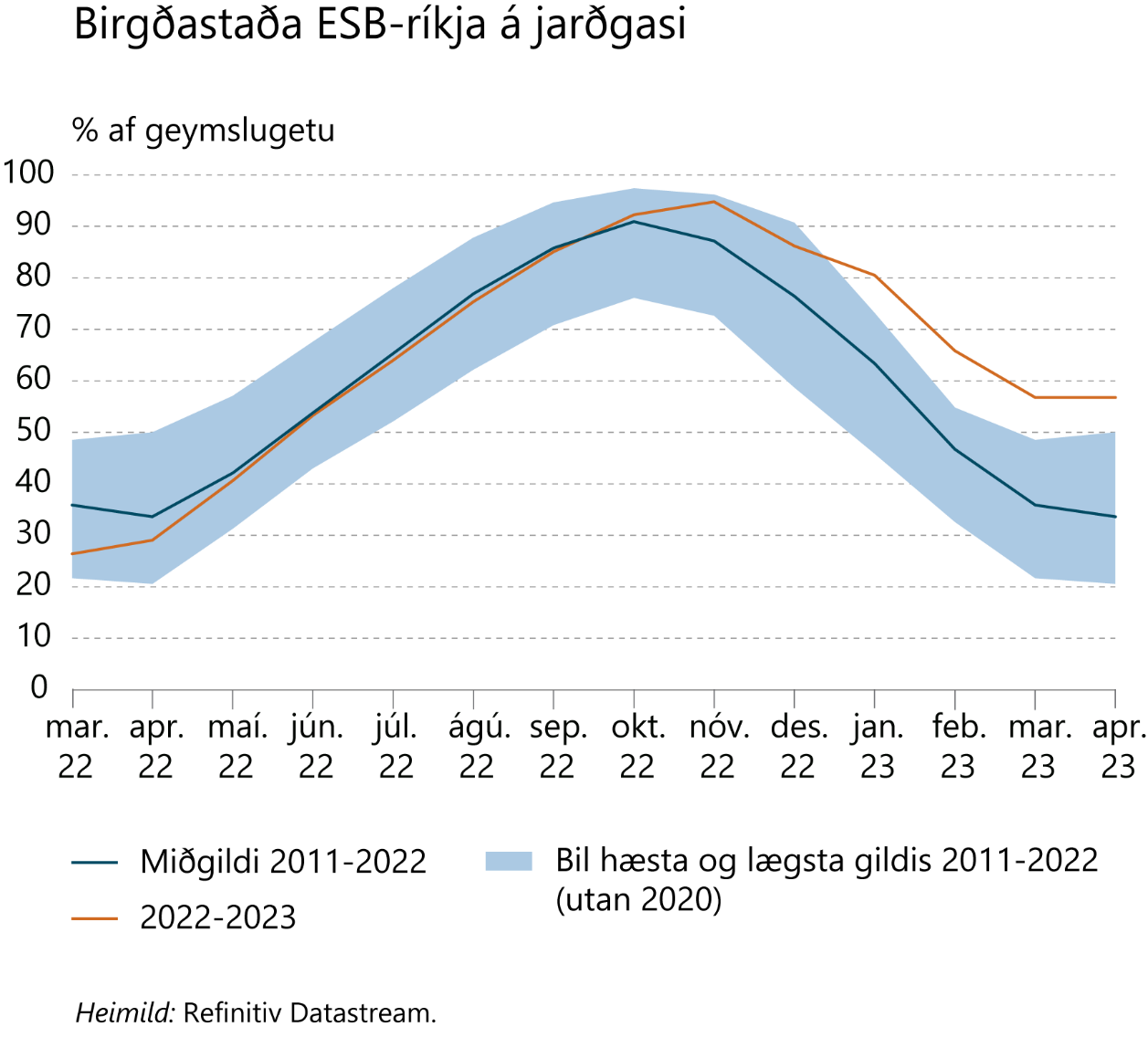 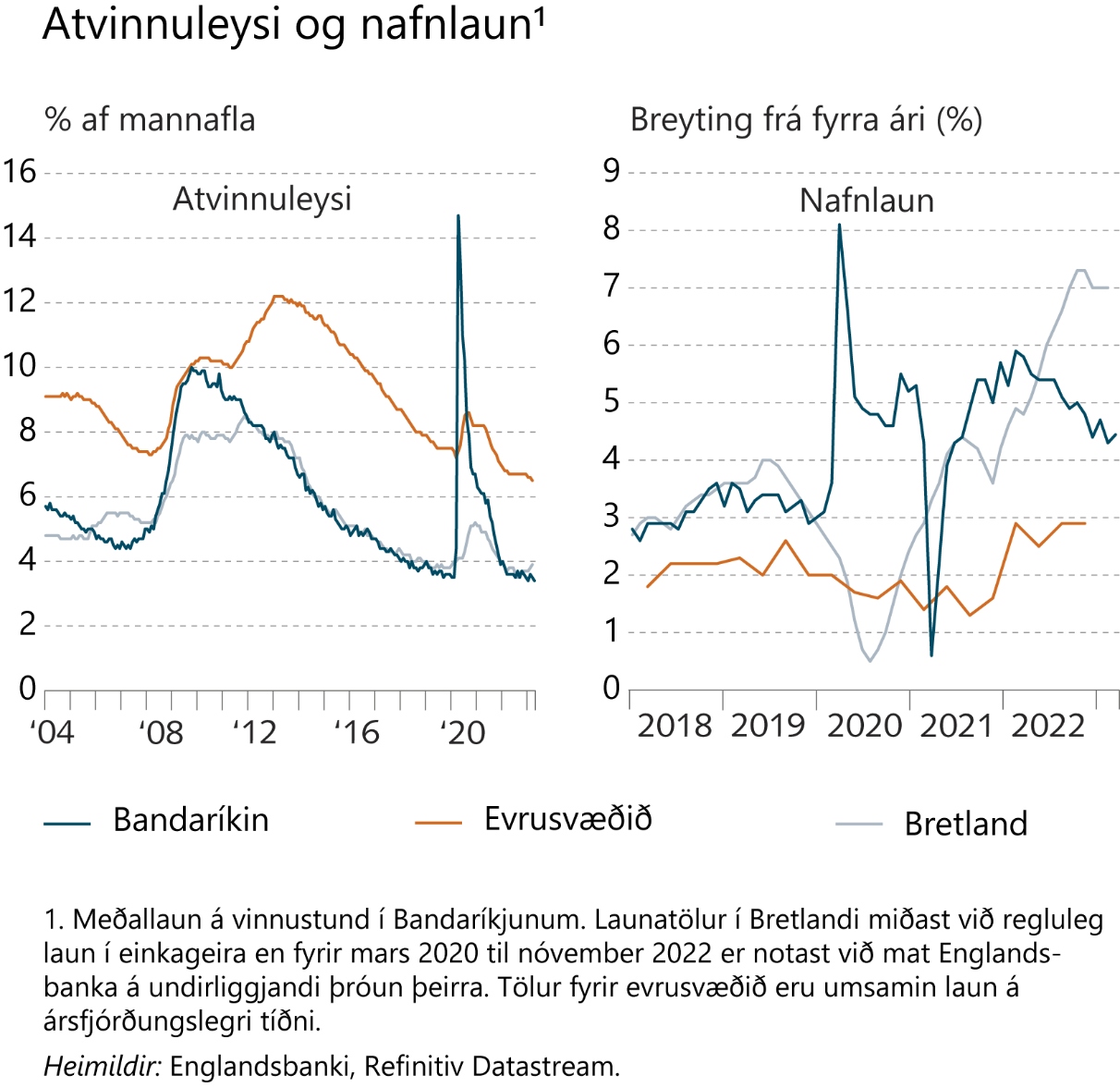 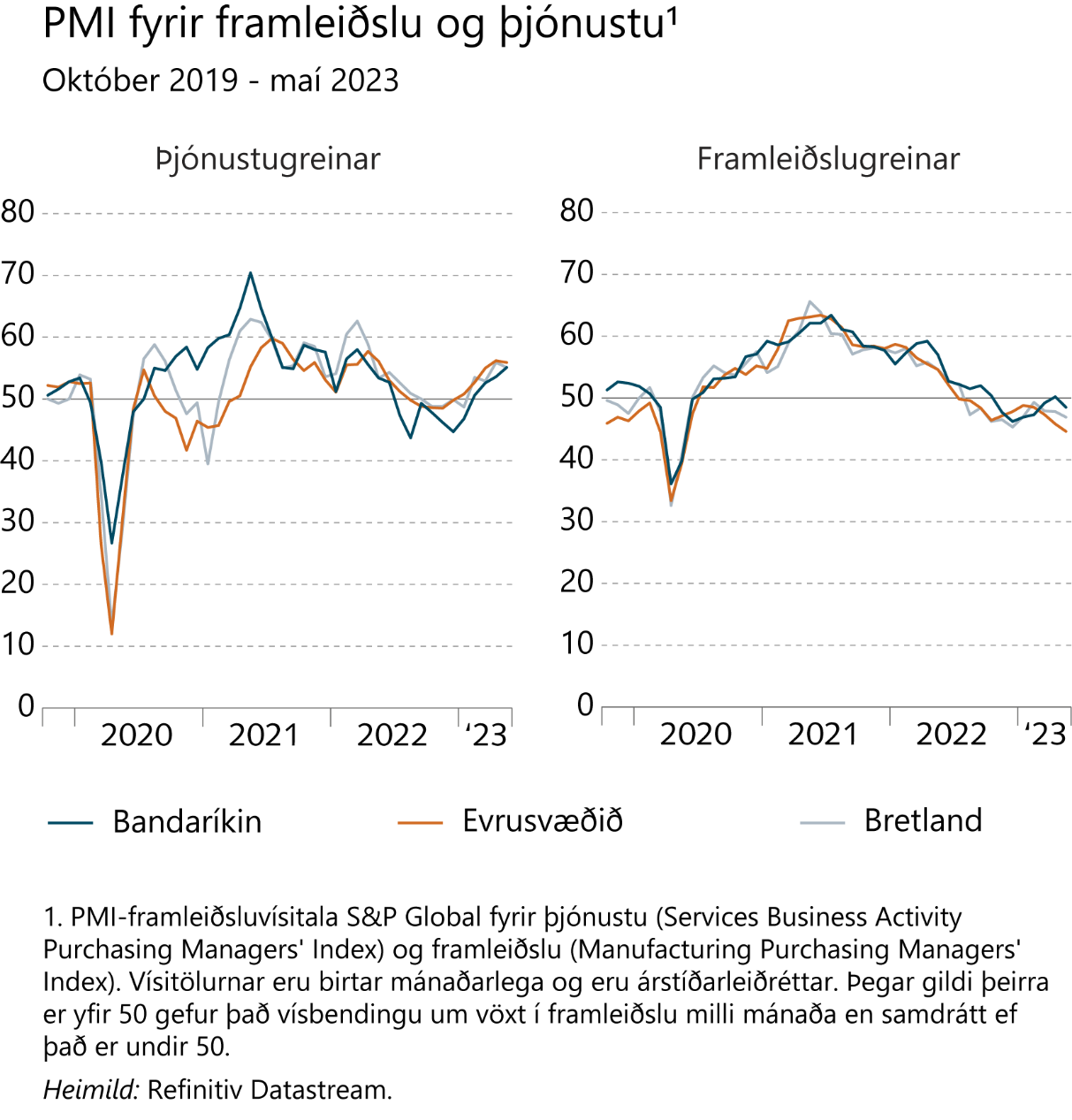 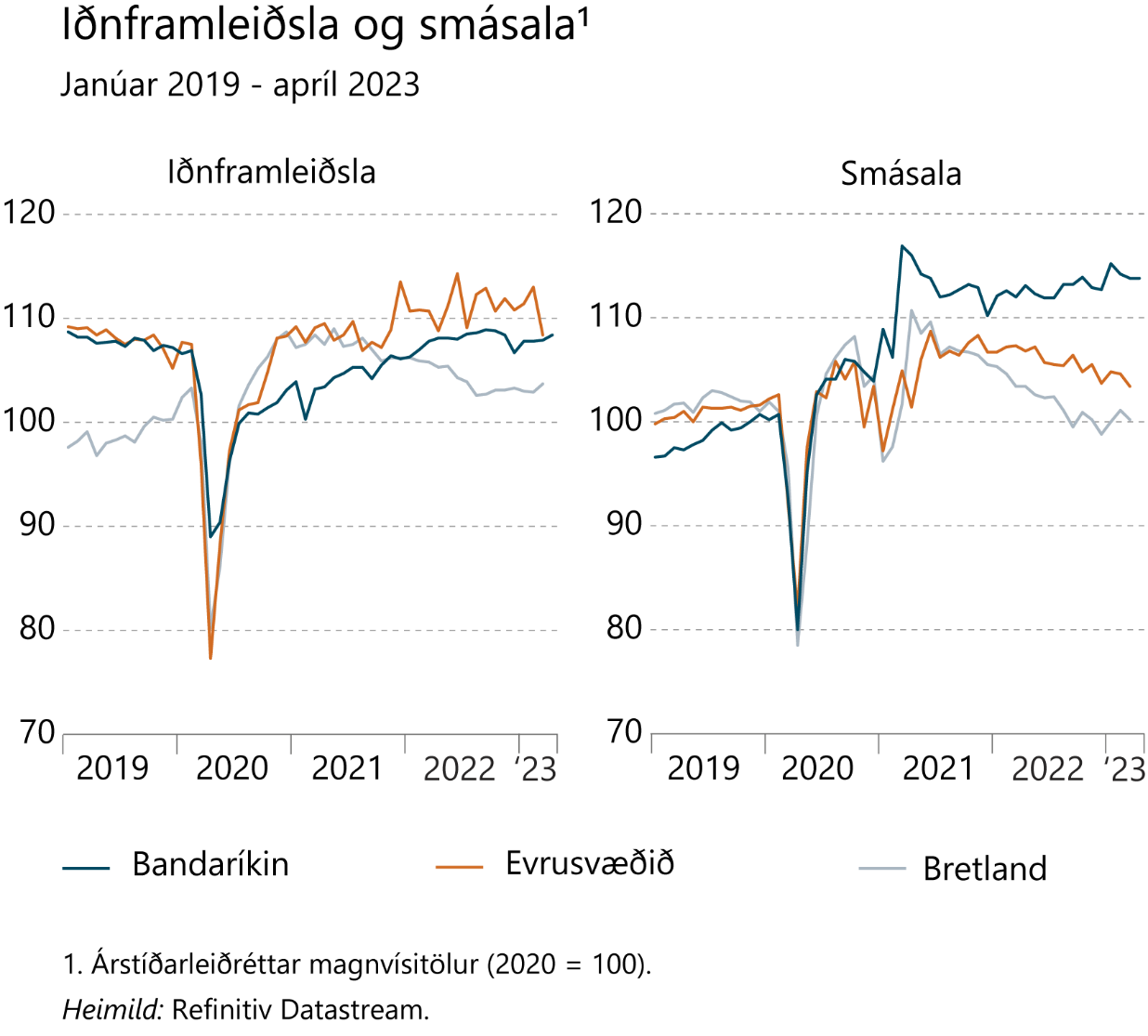 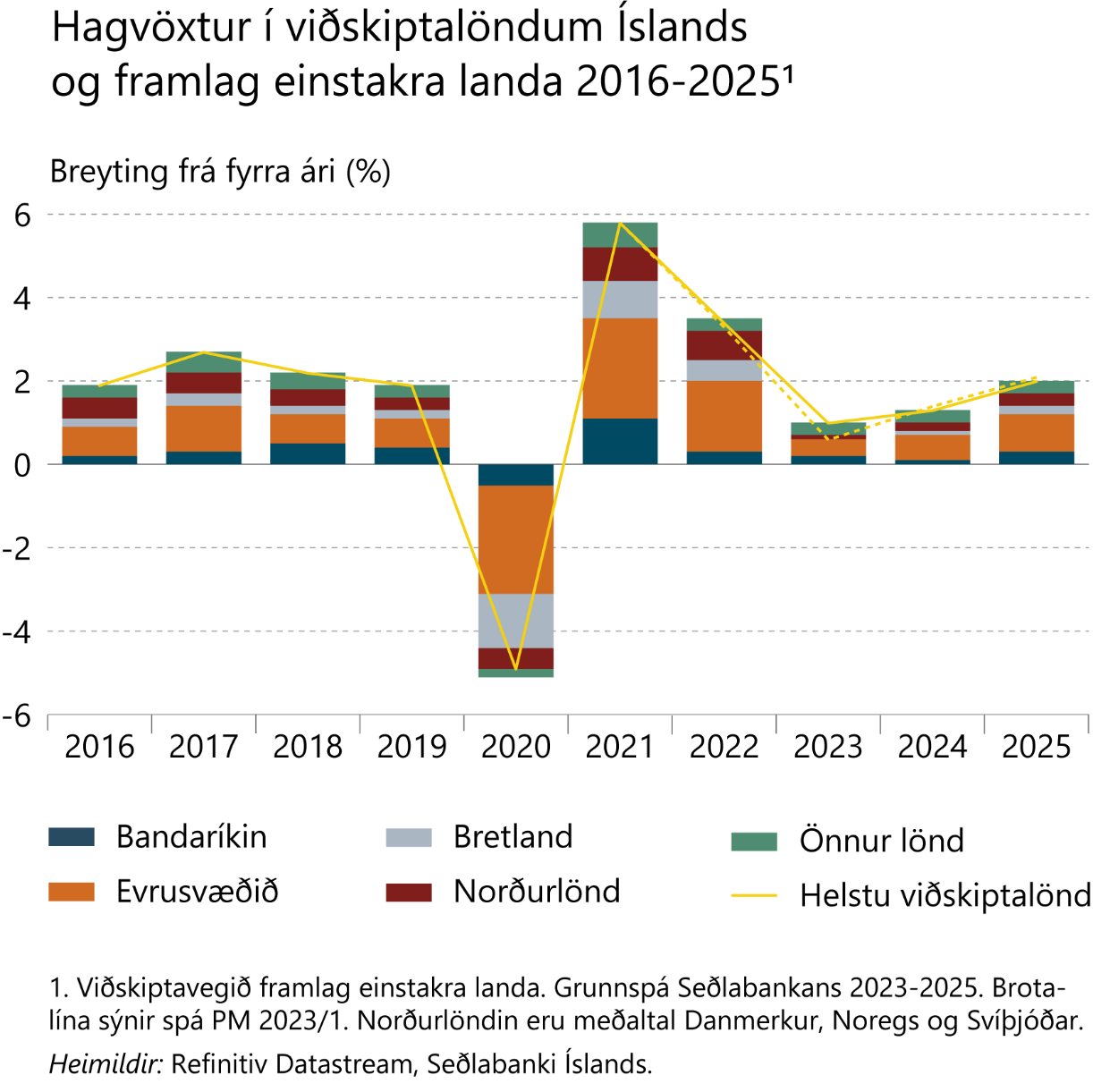 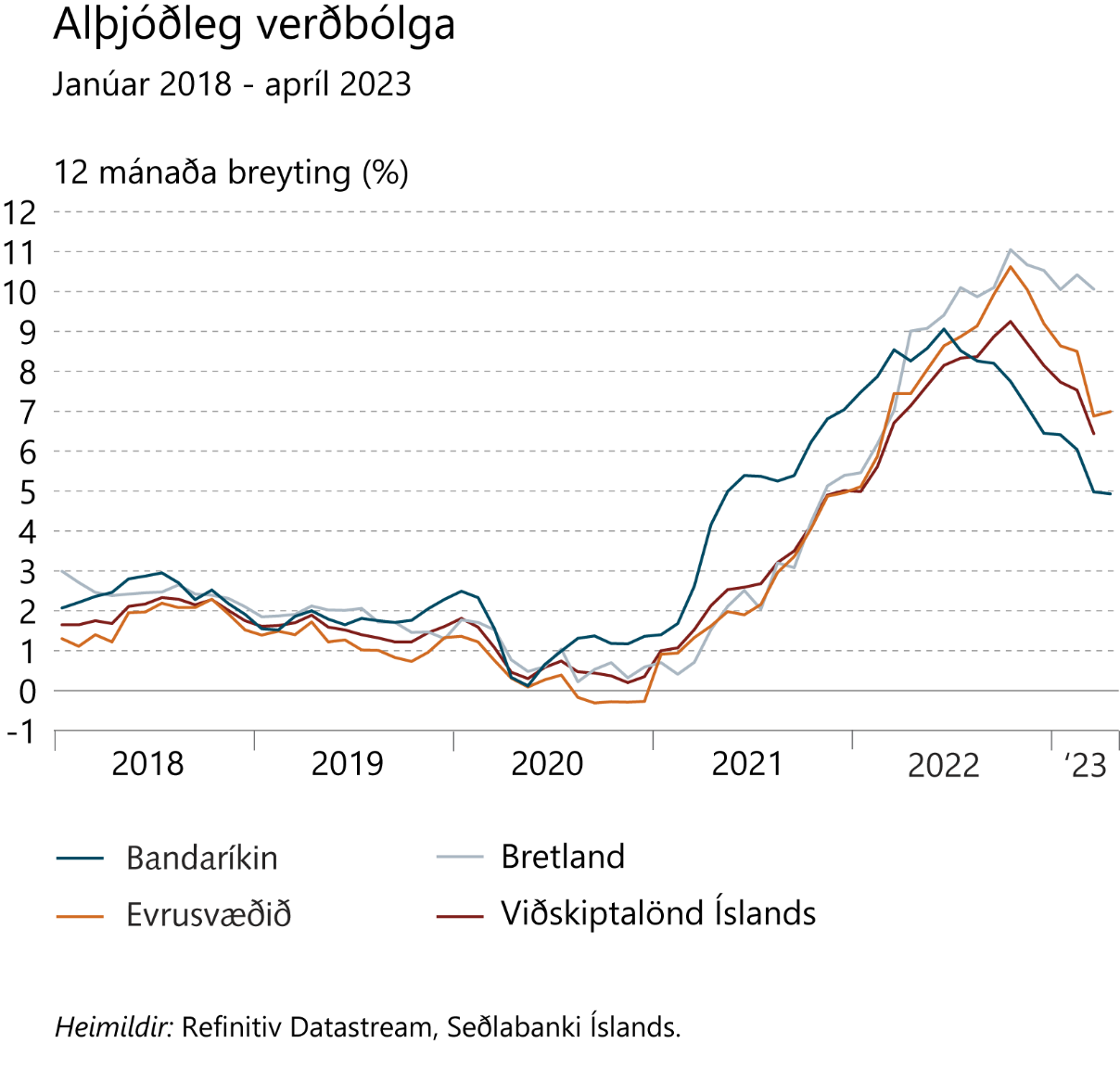 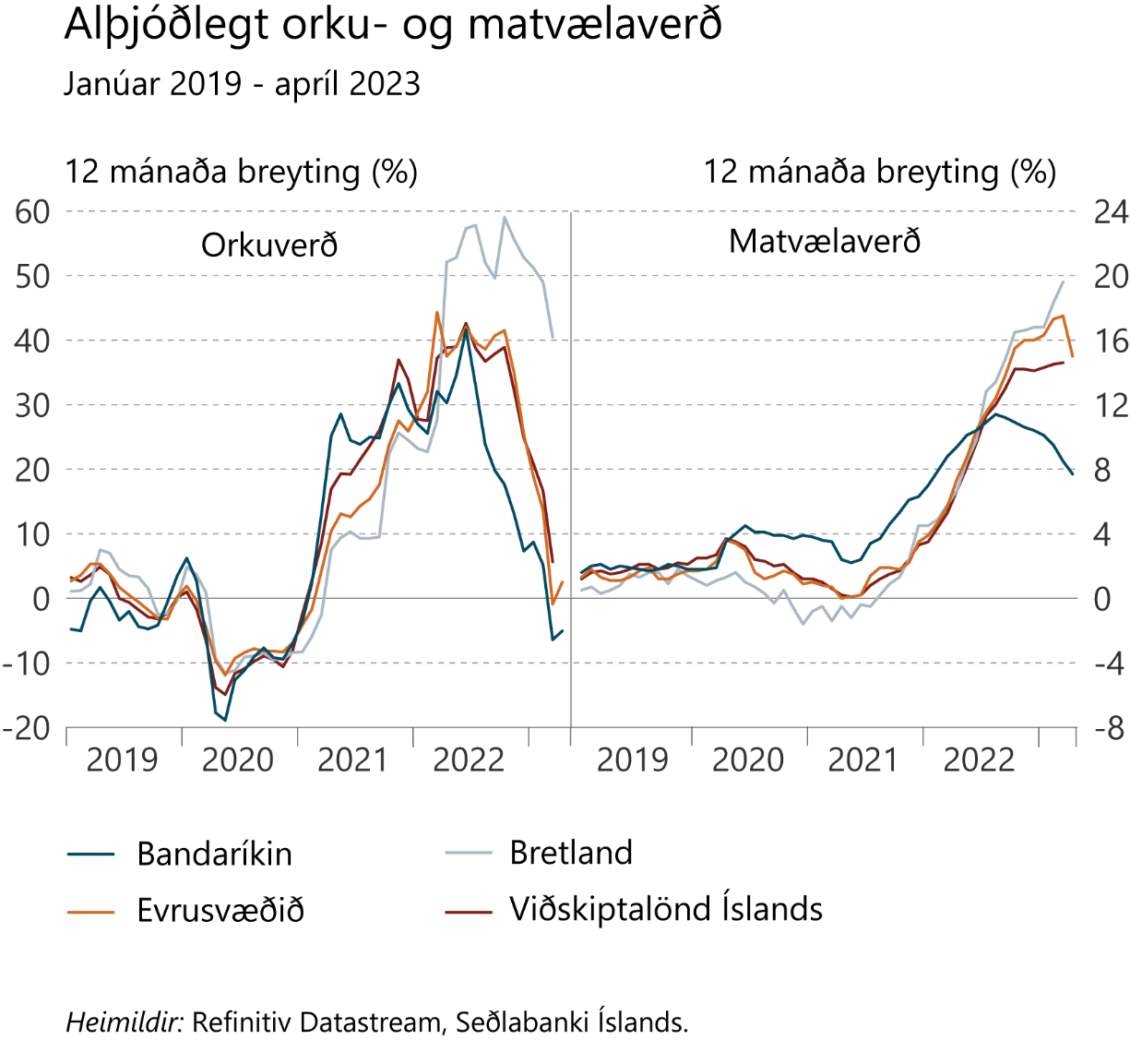 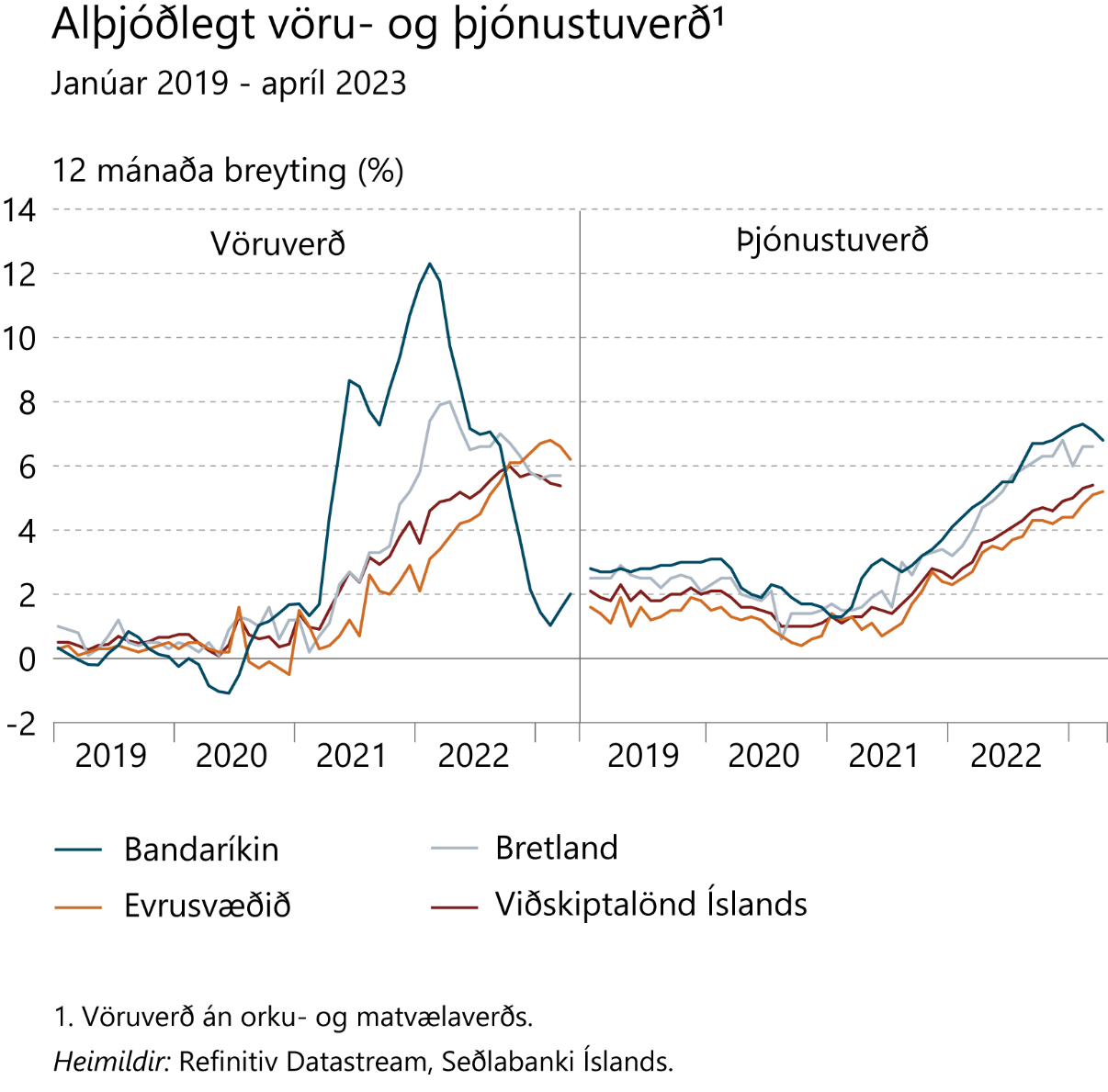 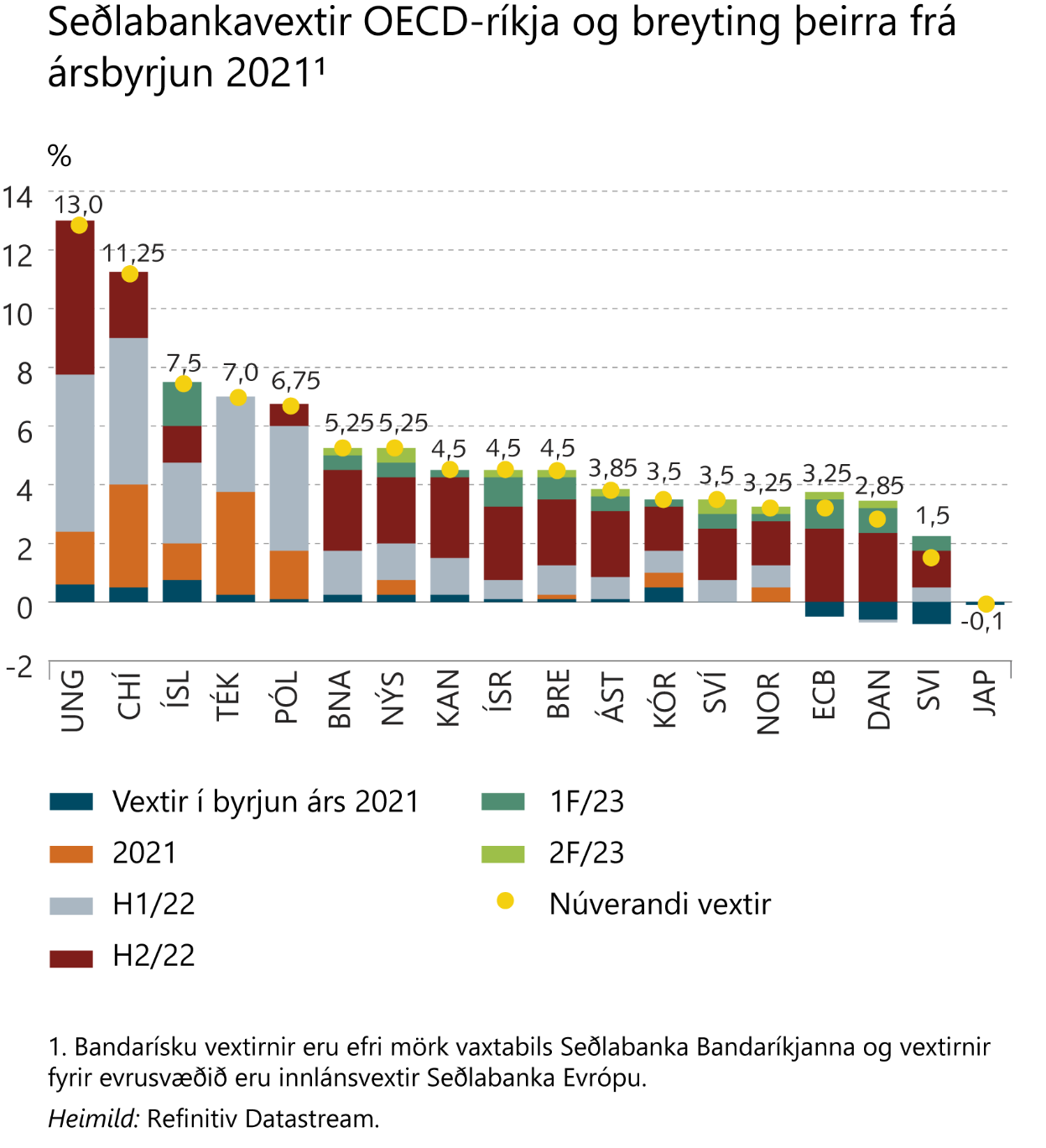 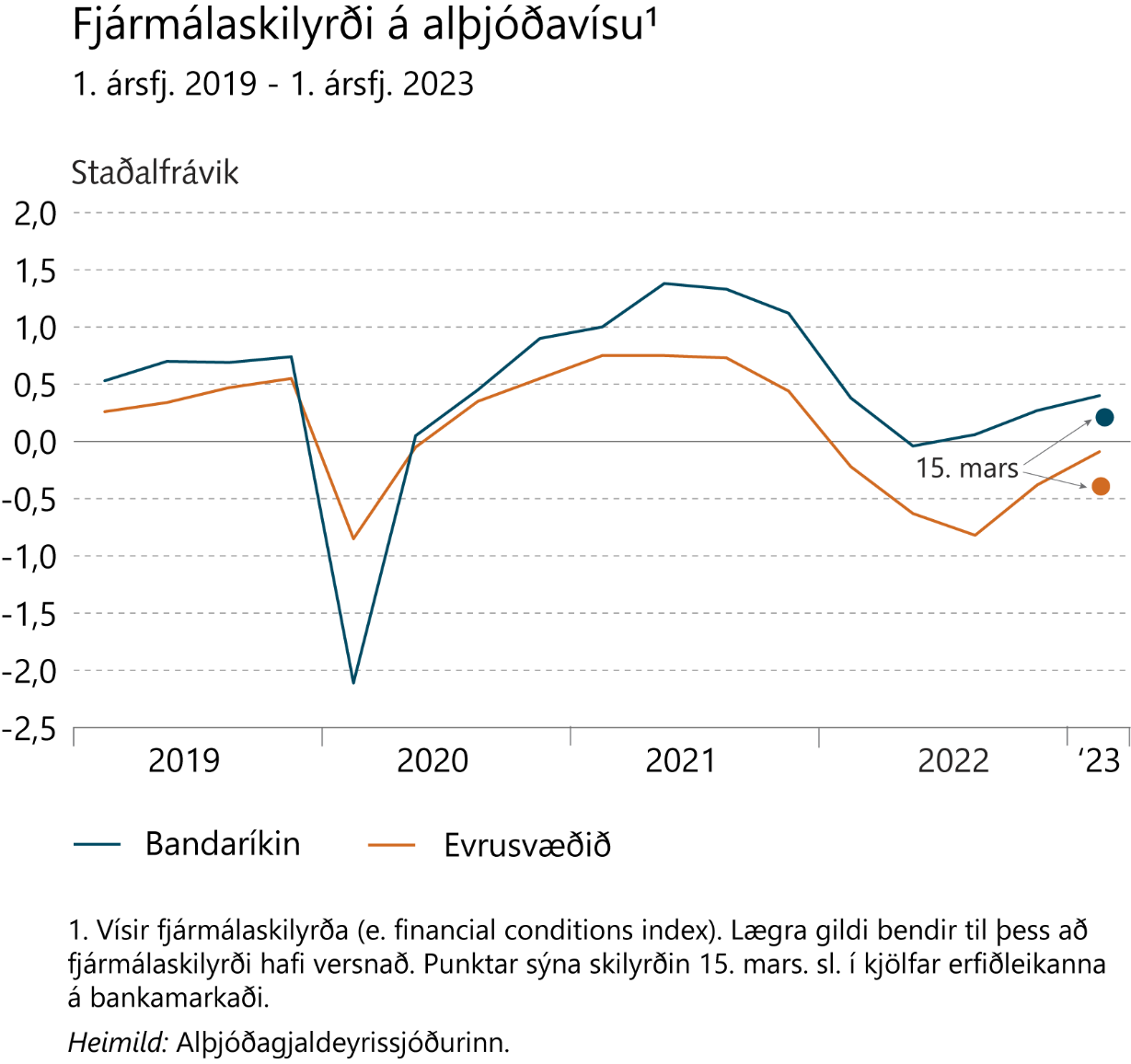 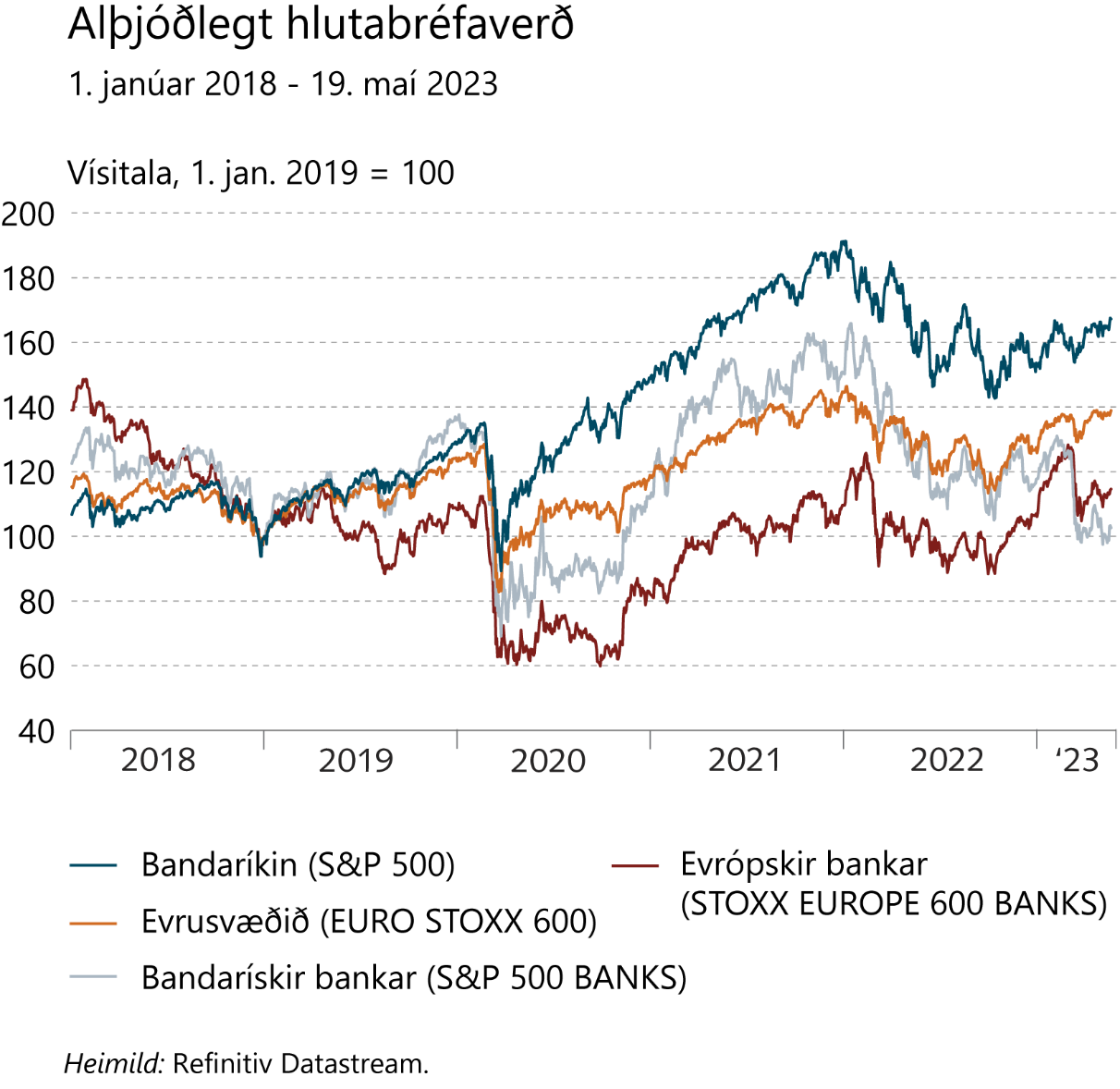 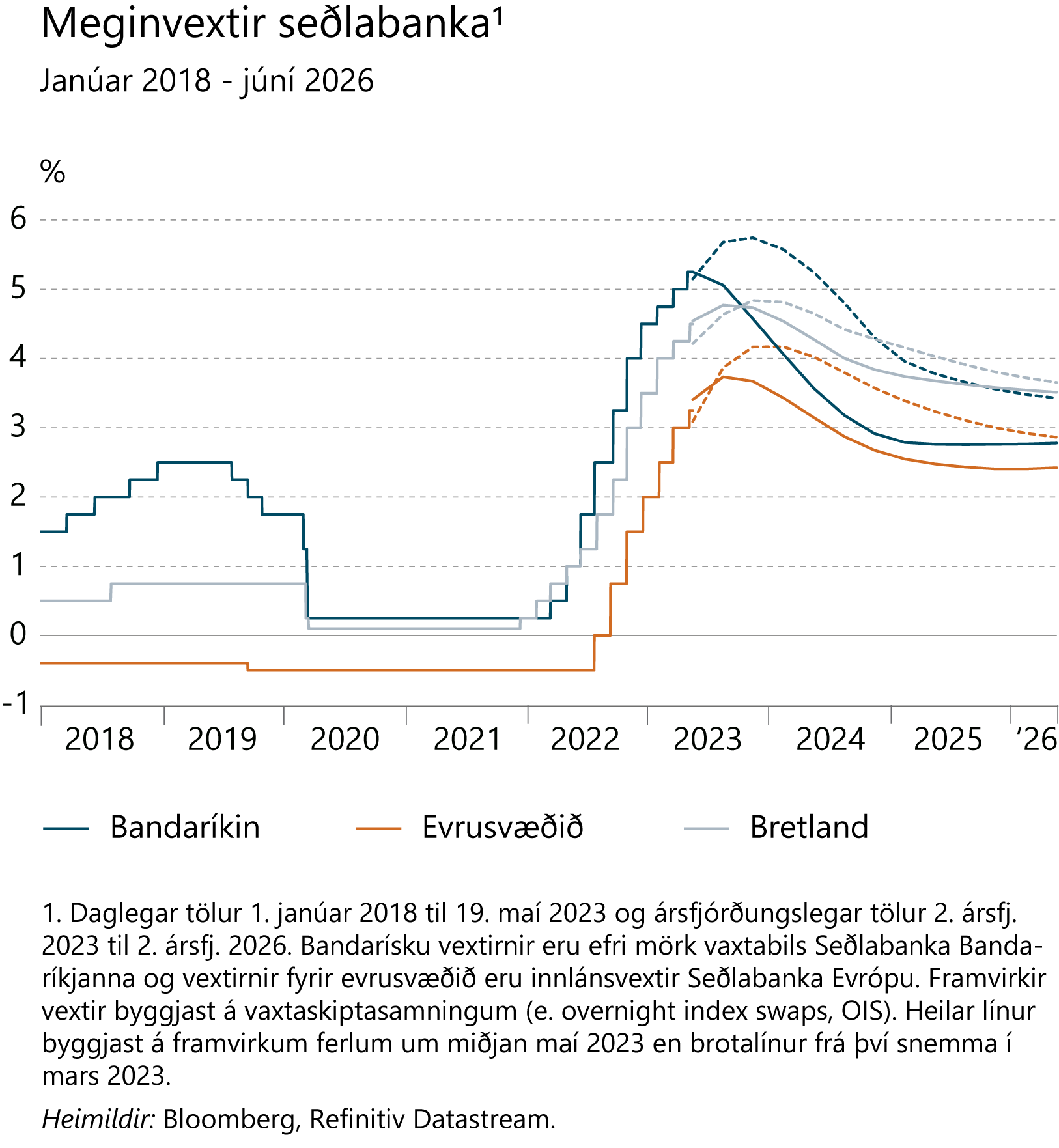 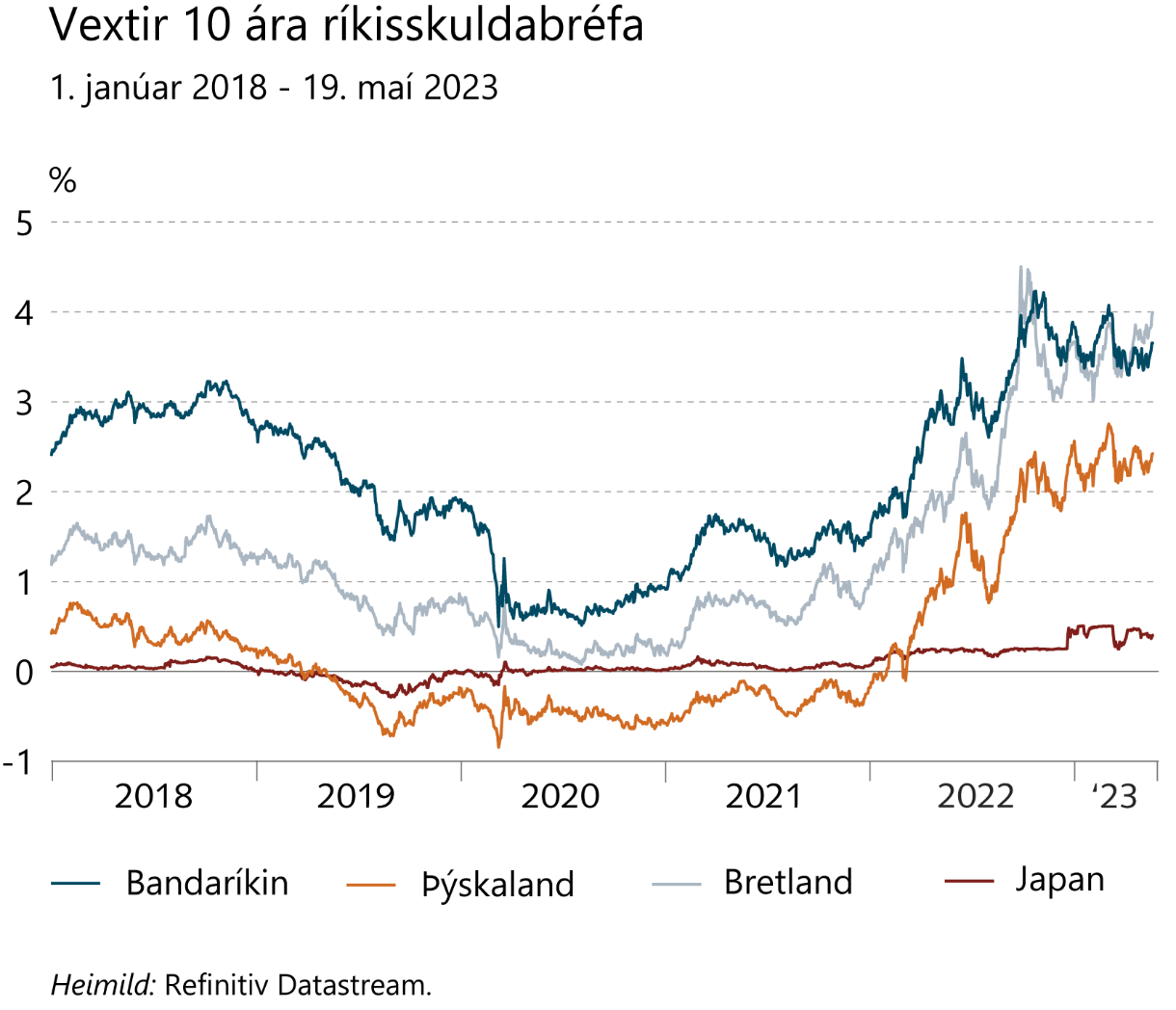 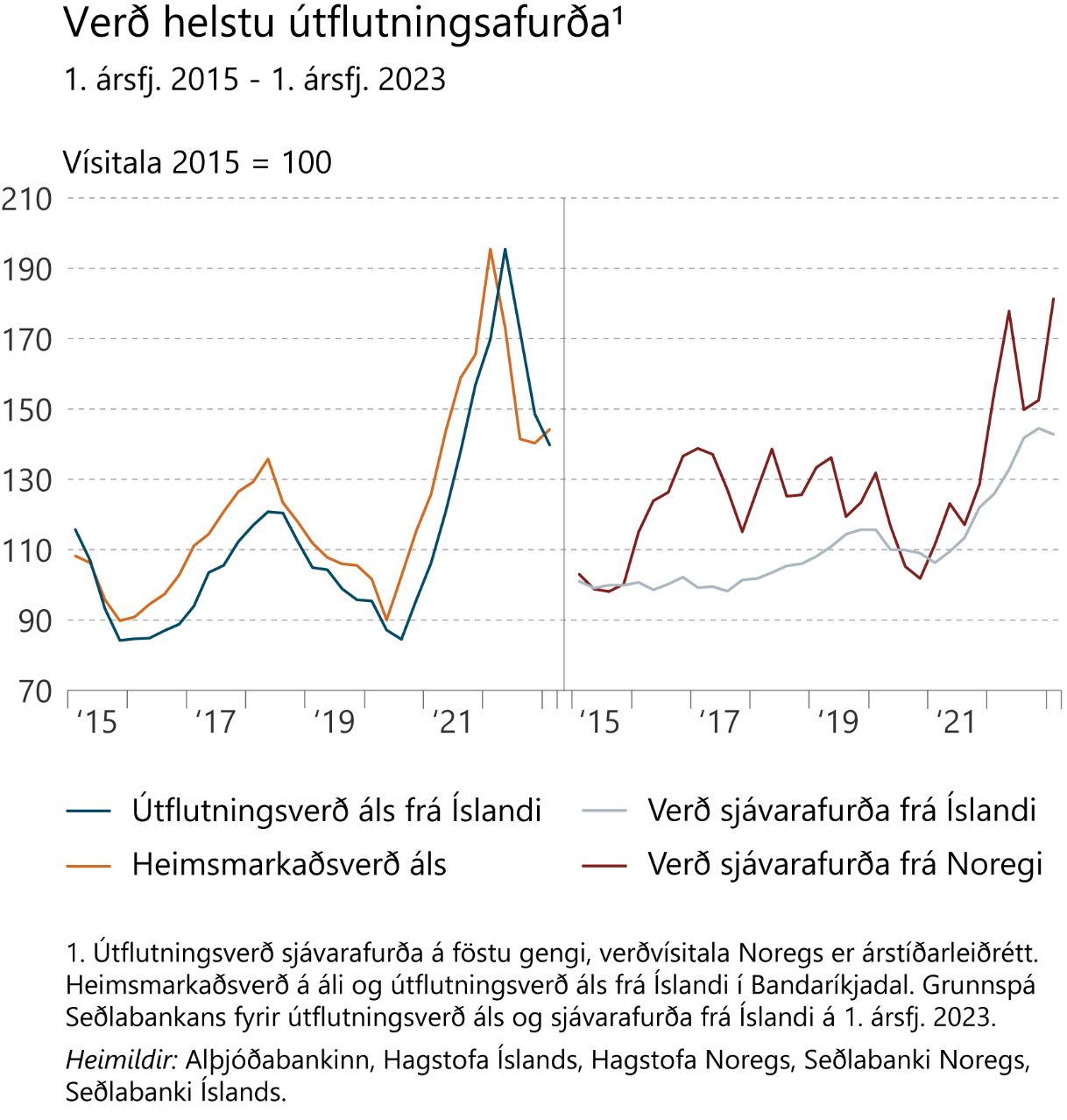 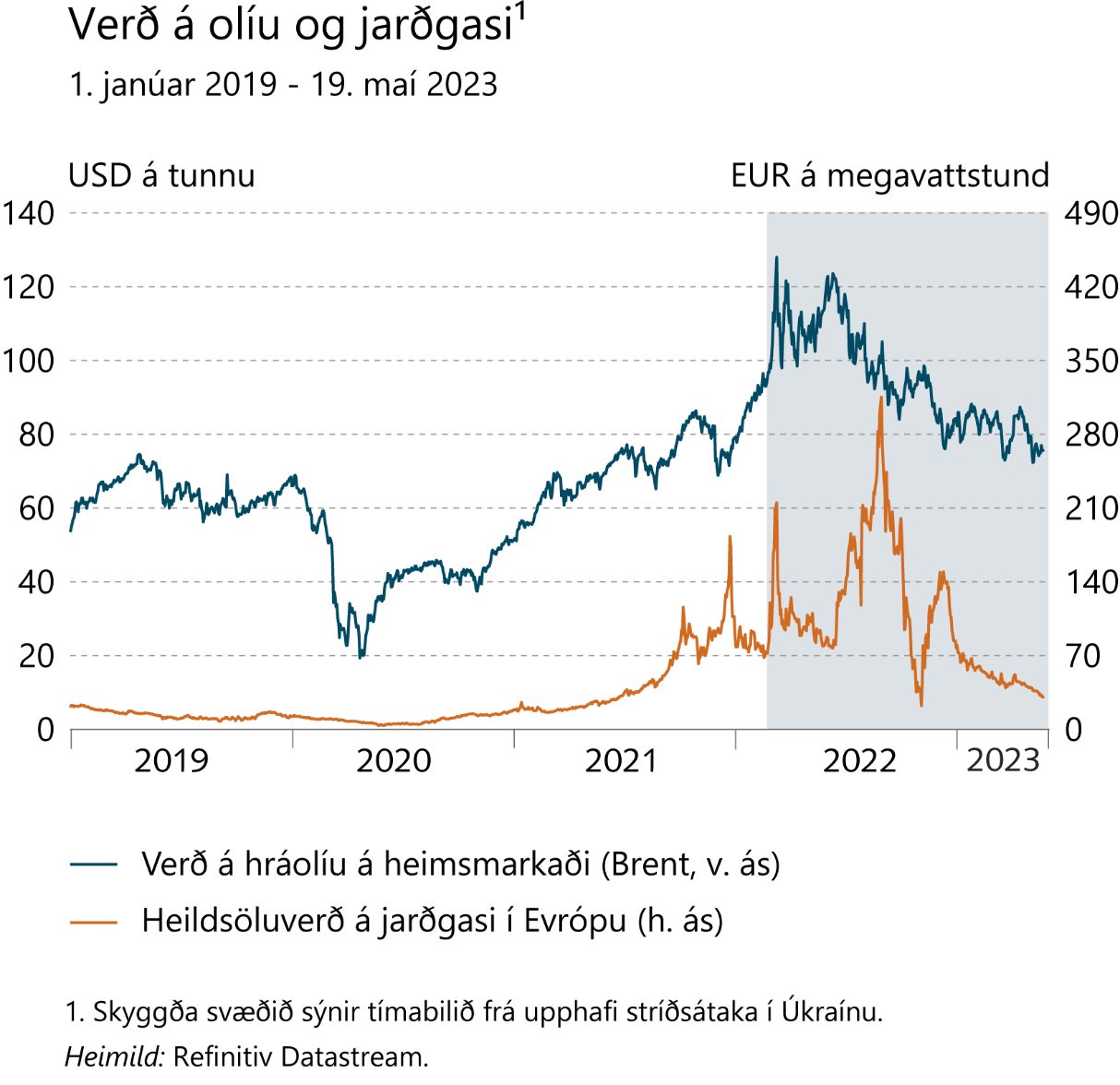 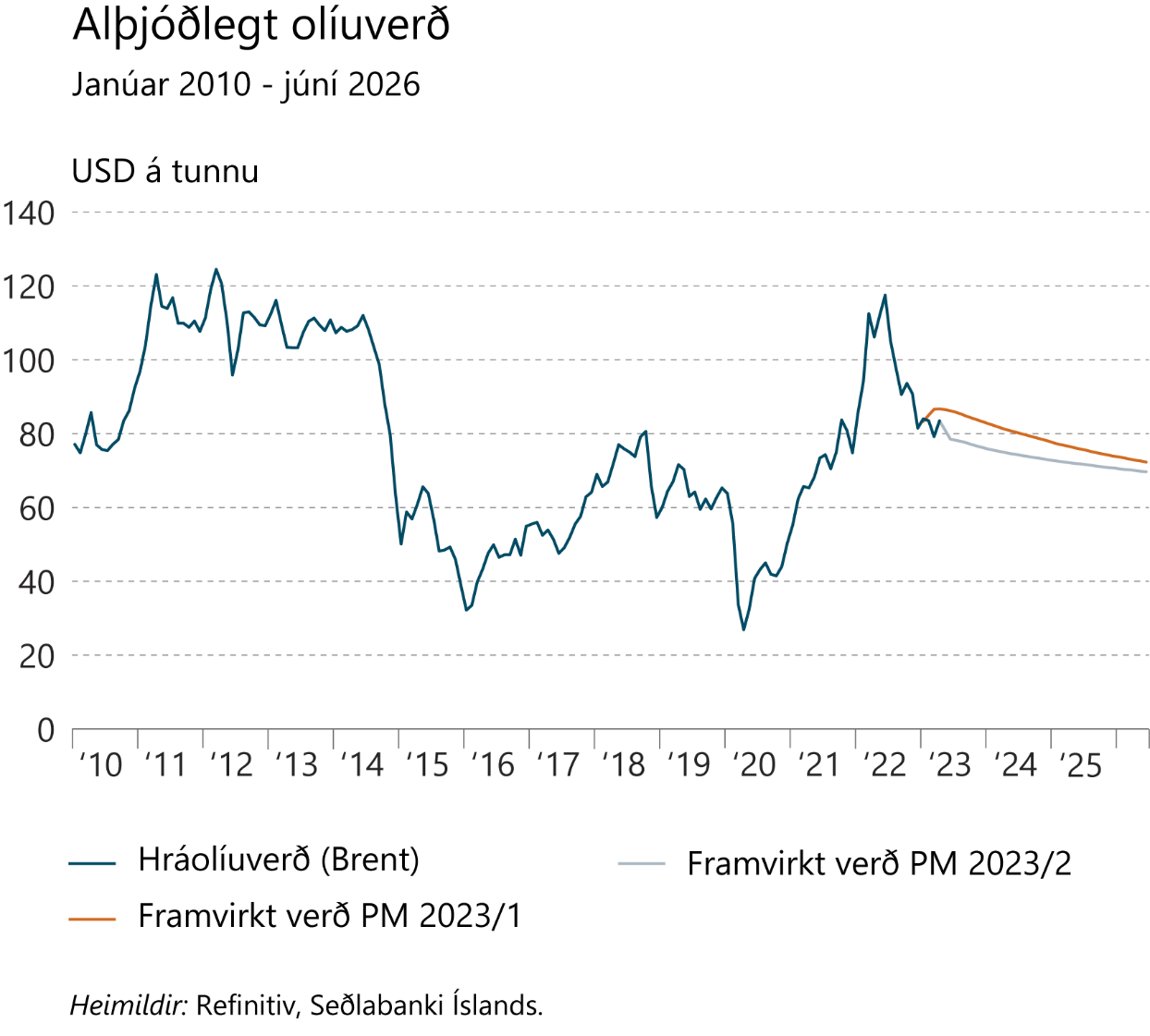 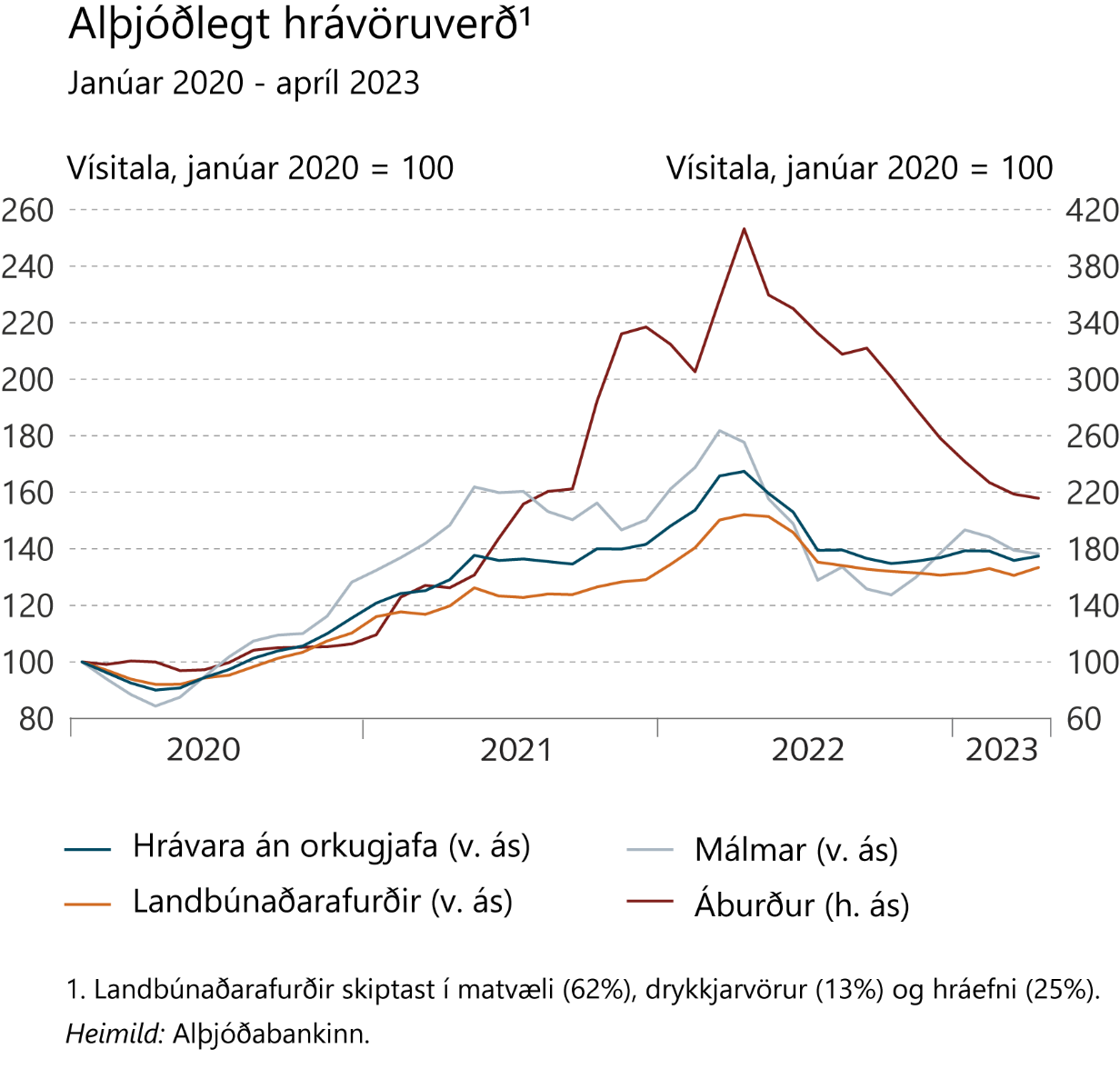 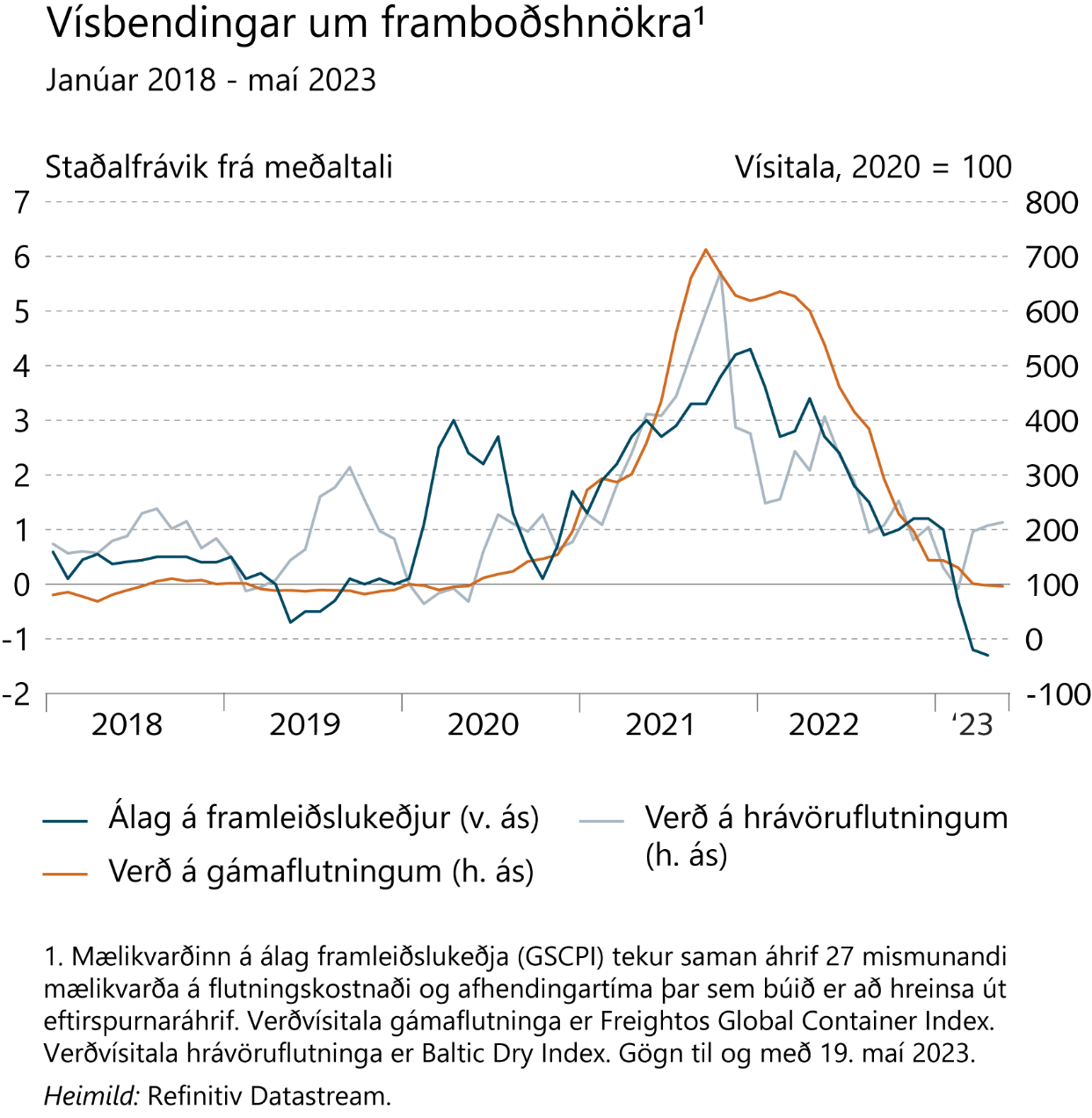 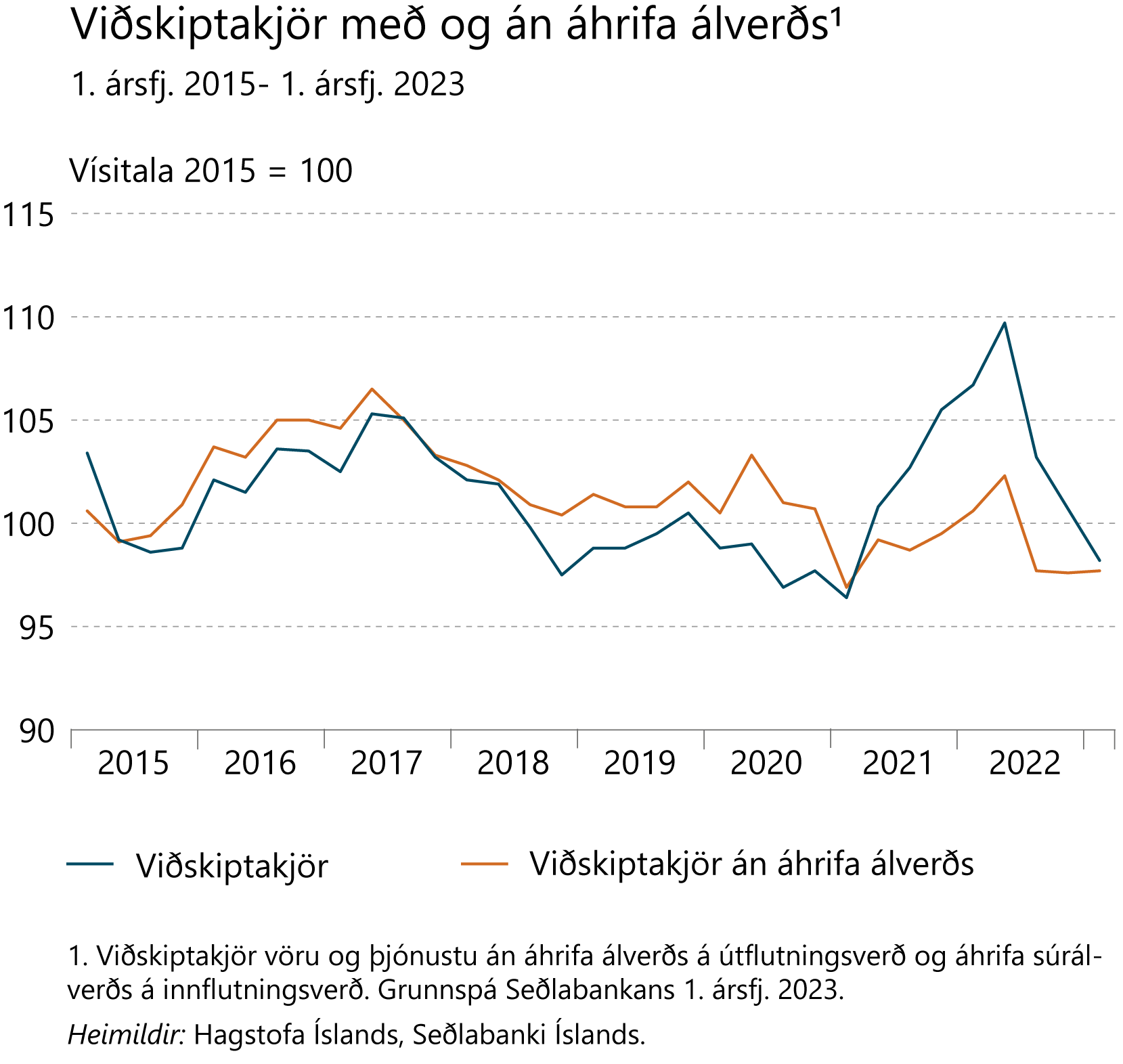 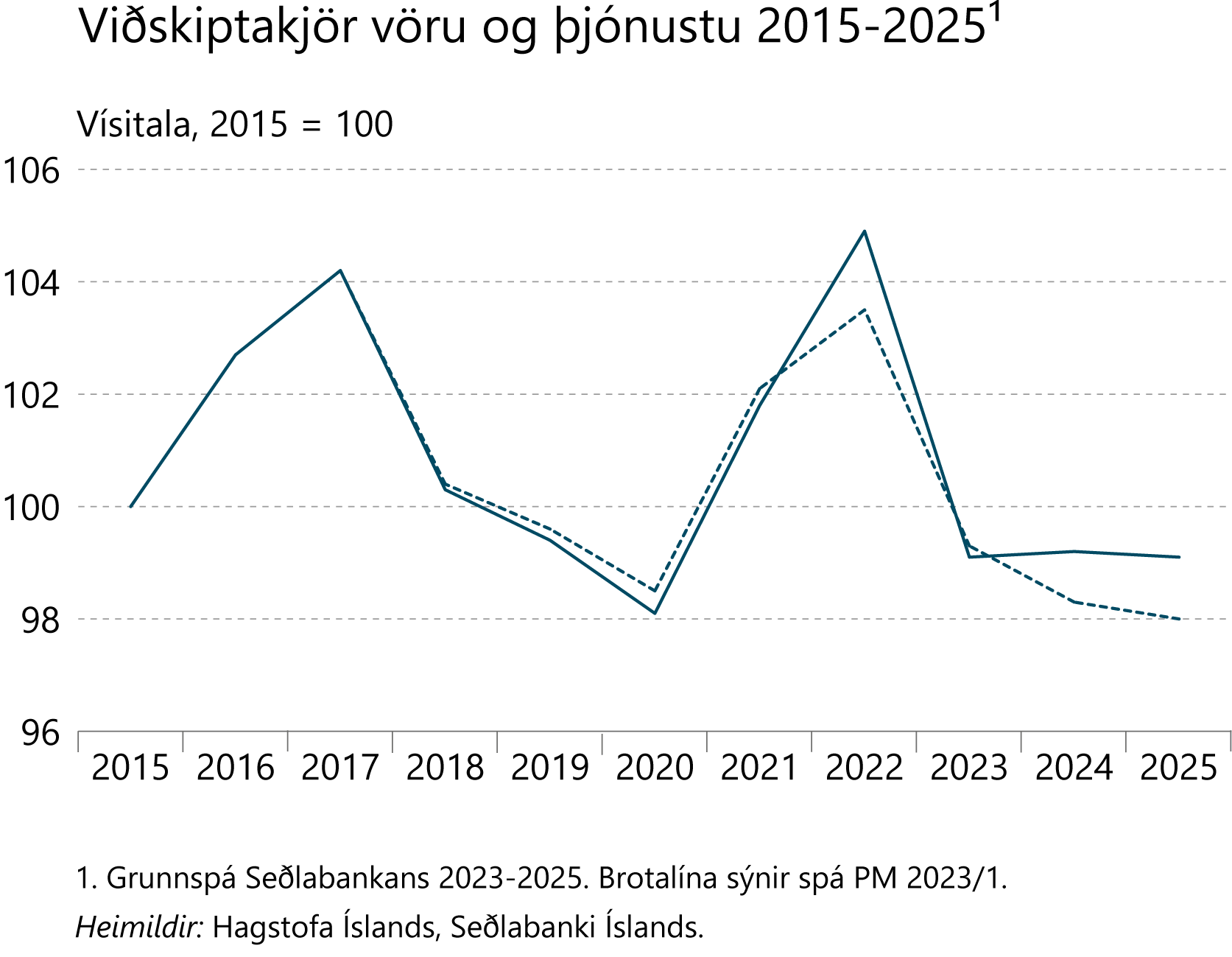 Kafli II
Peningastefnan og innlendir fjármálamarkaðir
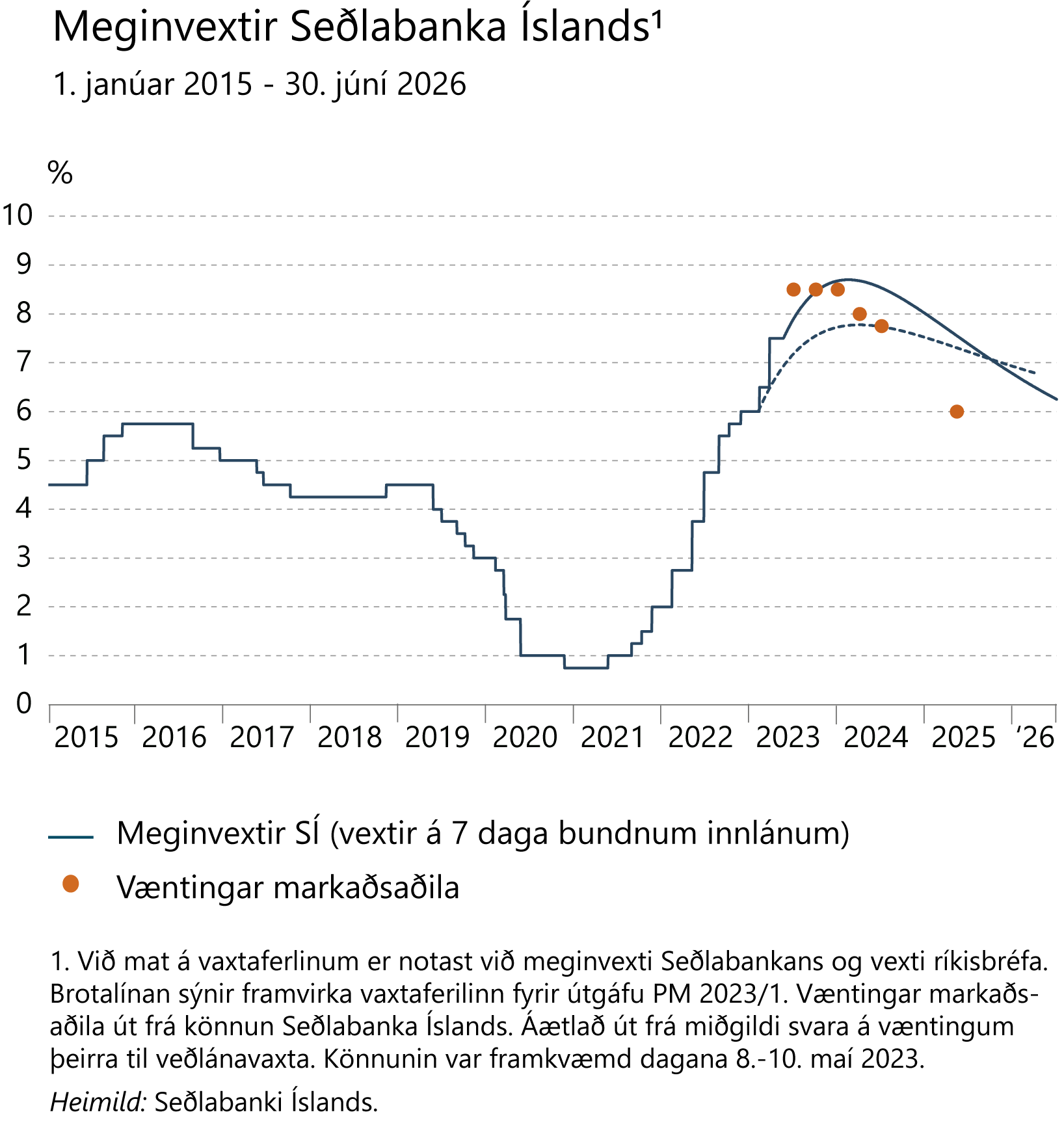 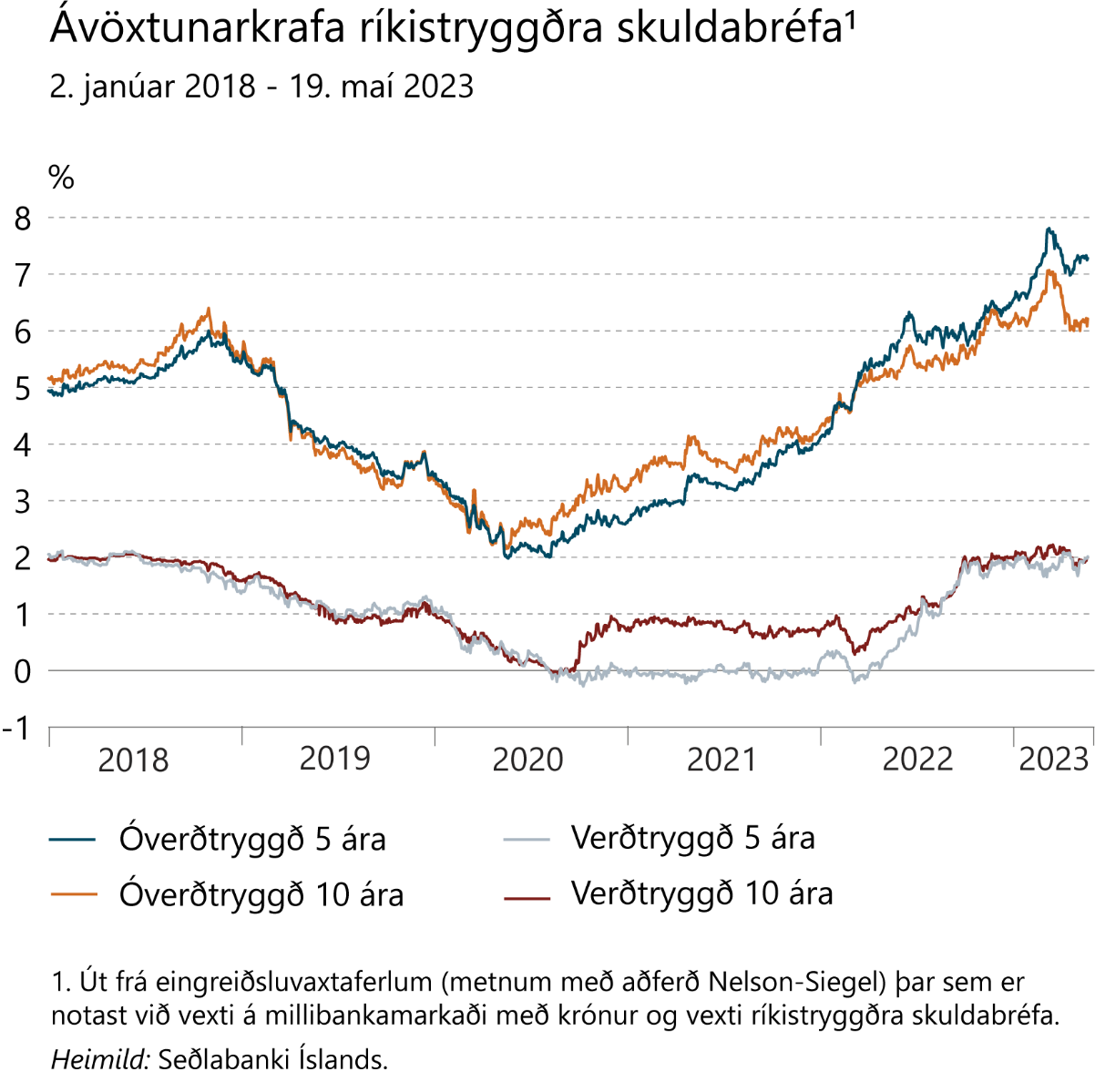 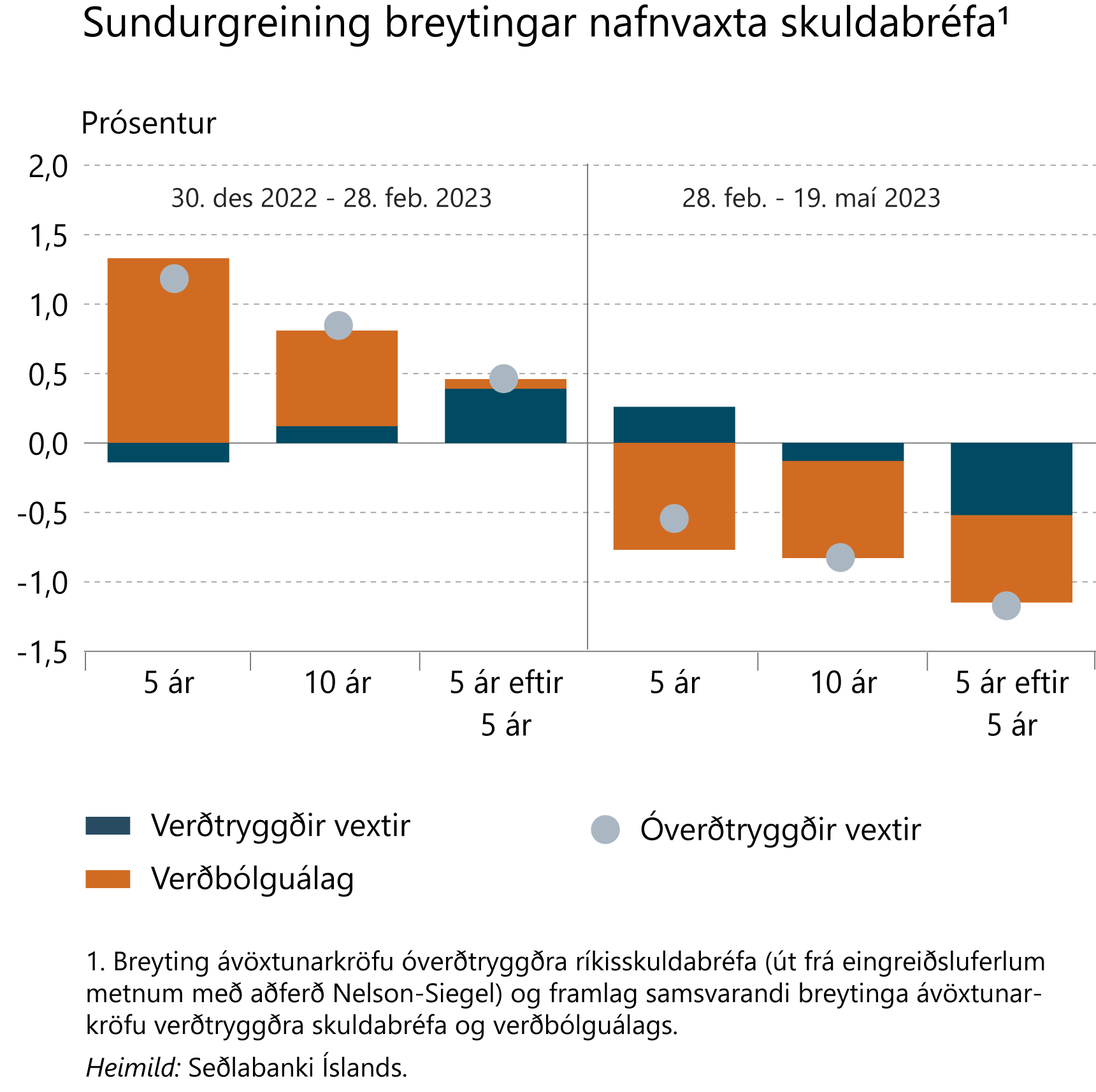 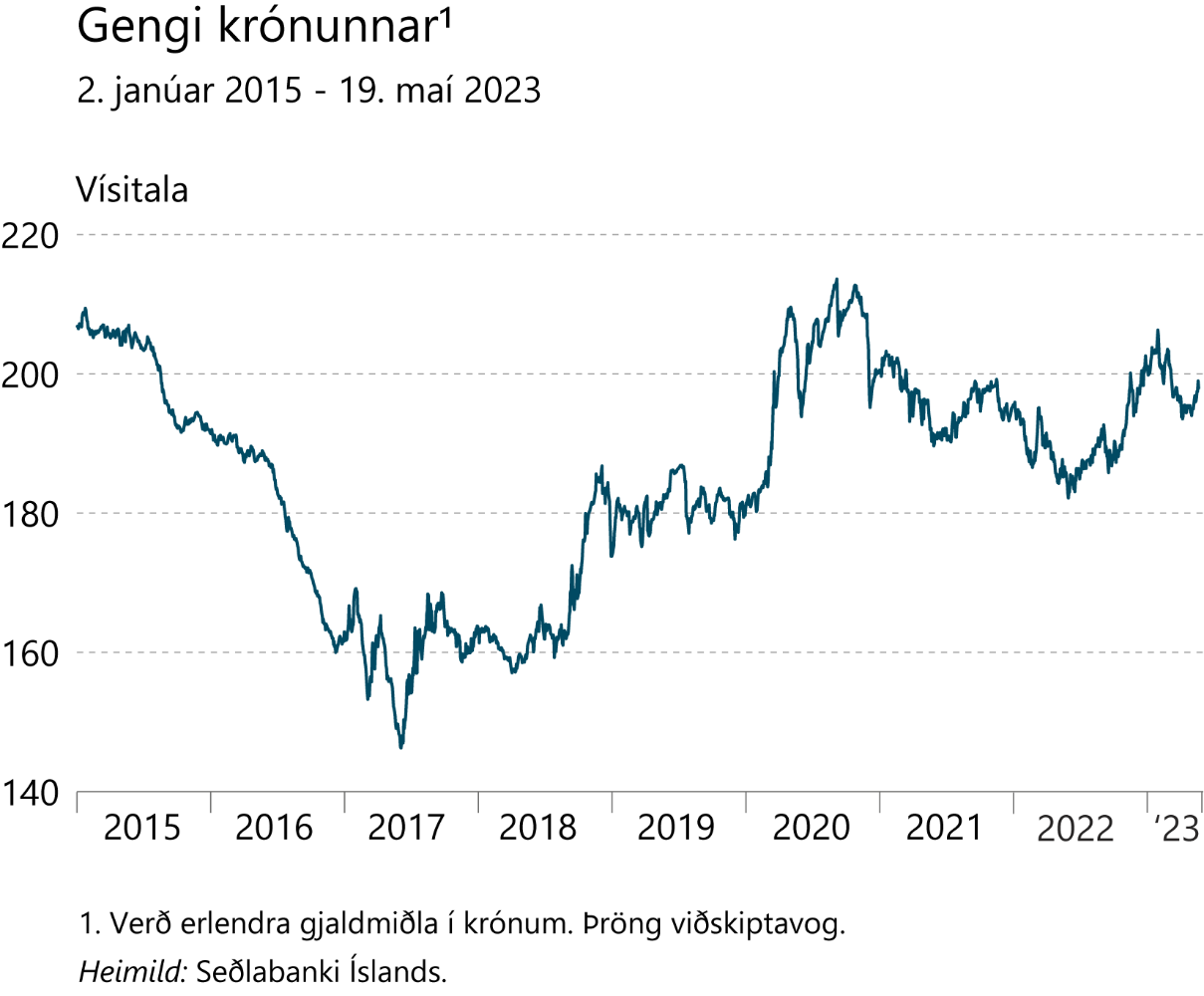 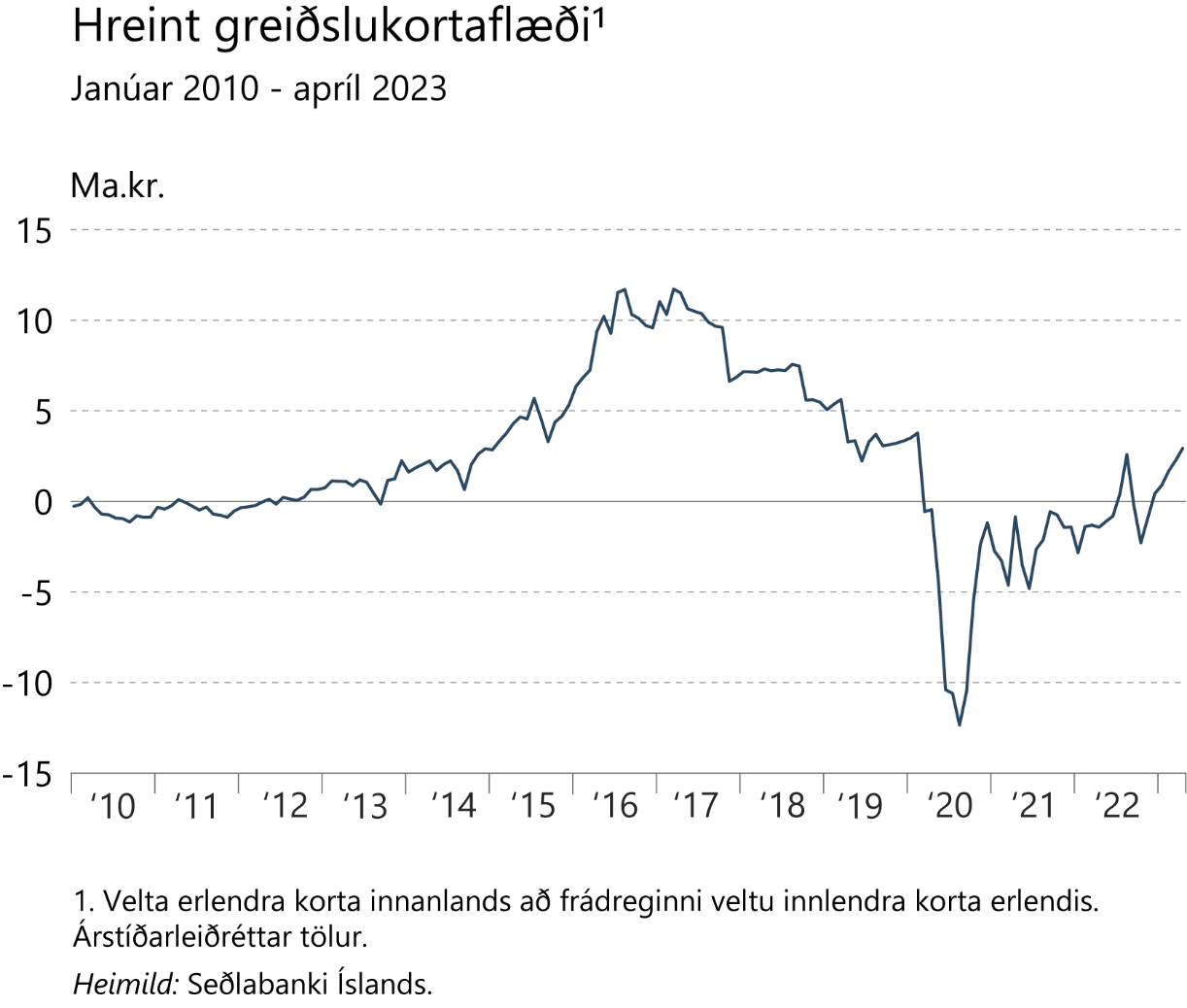 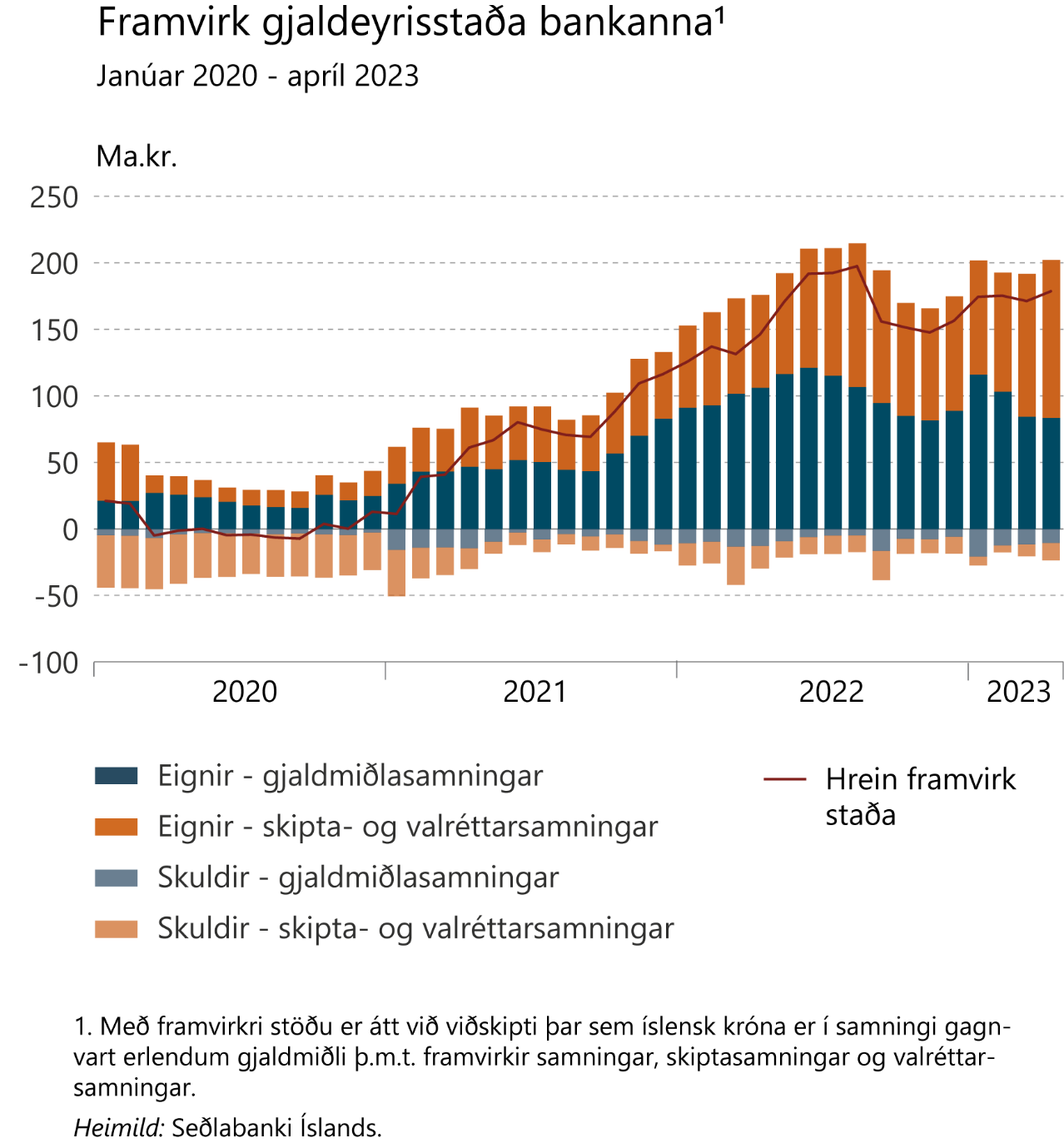 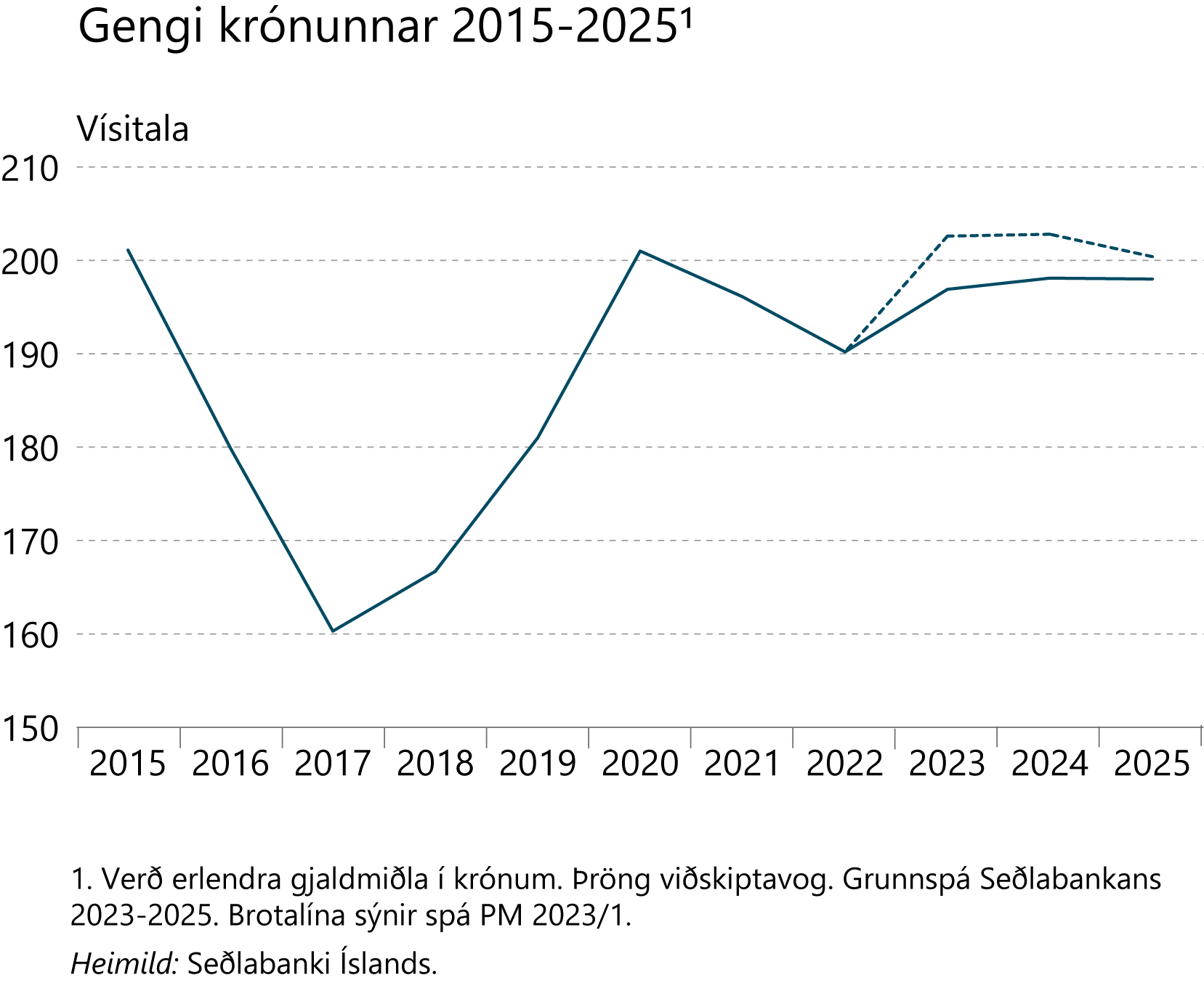 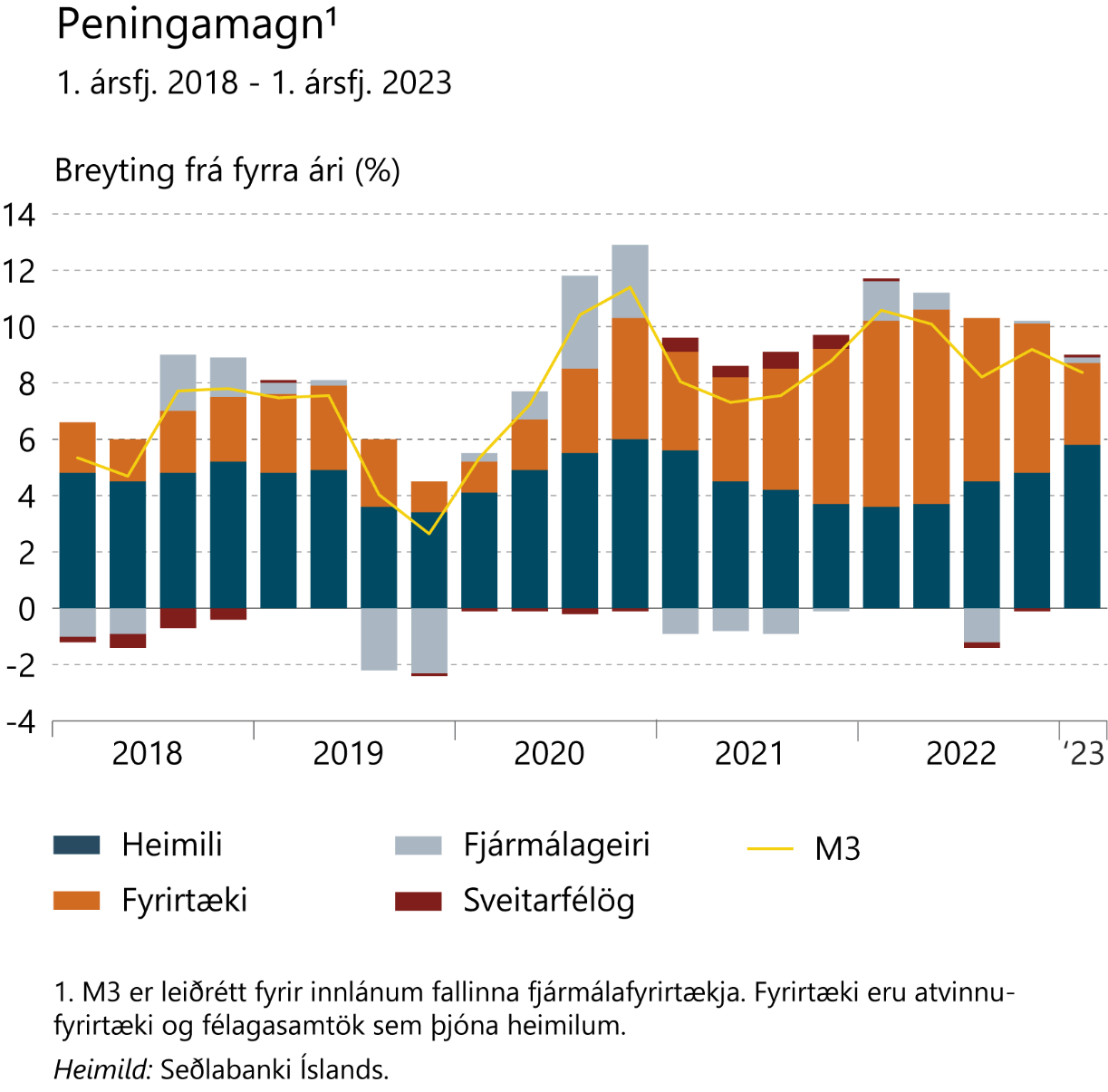 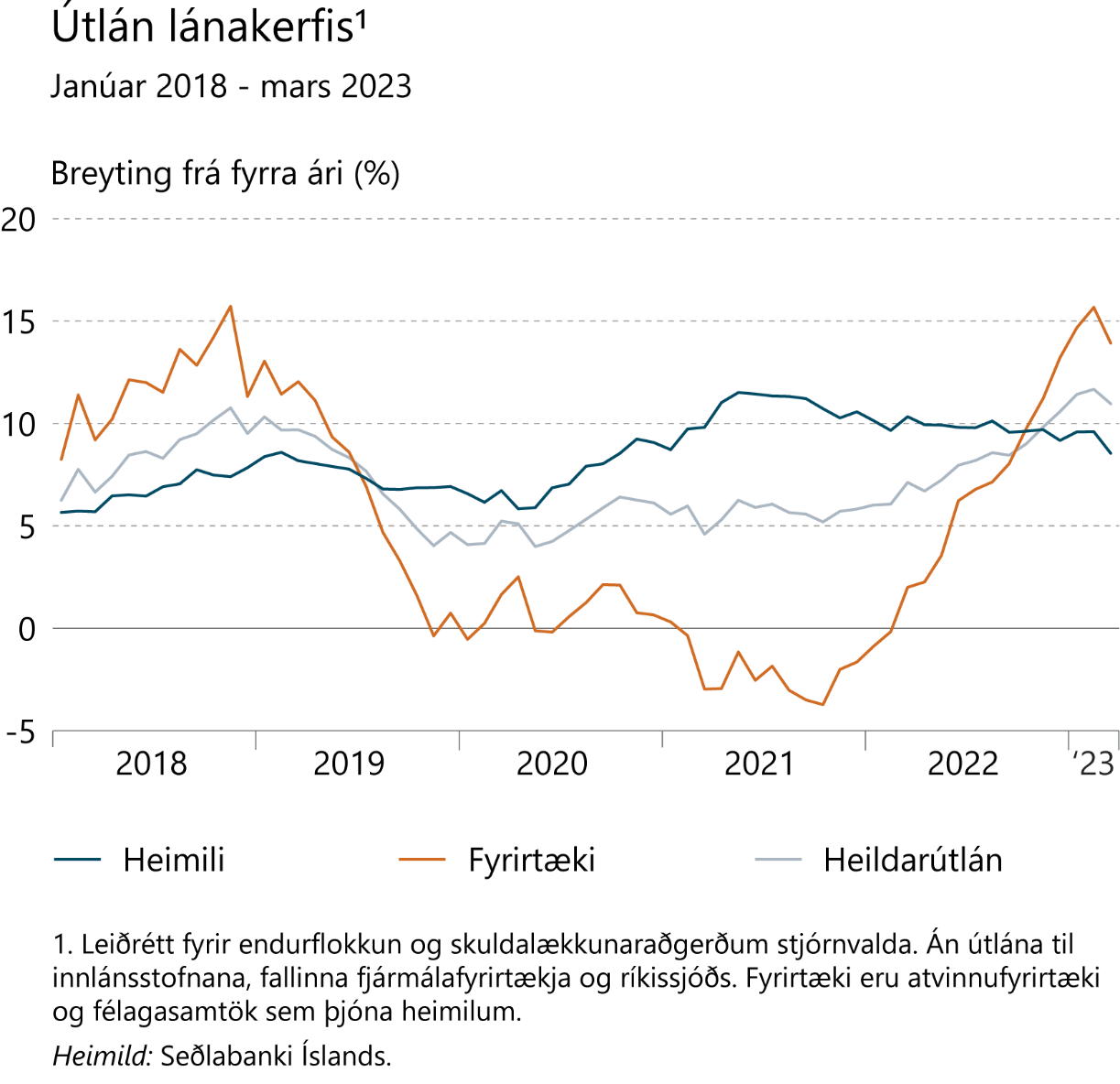 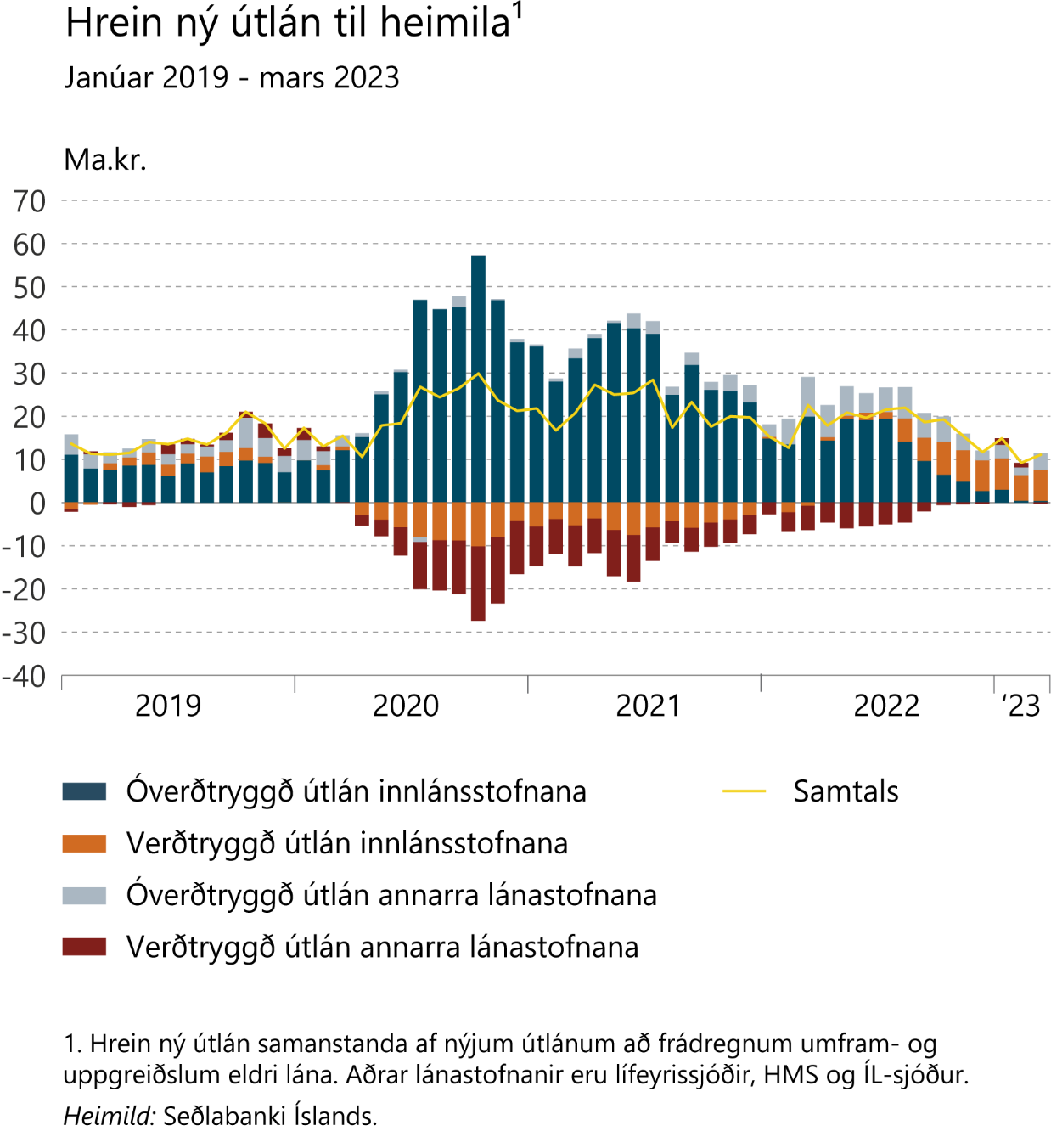 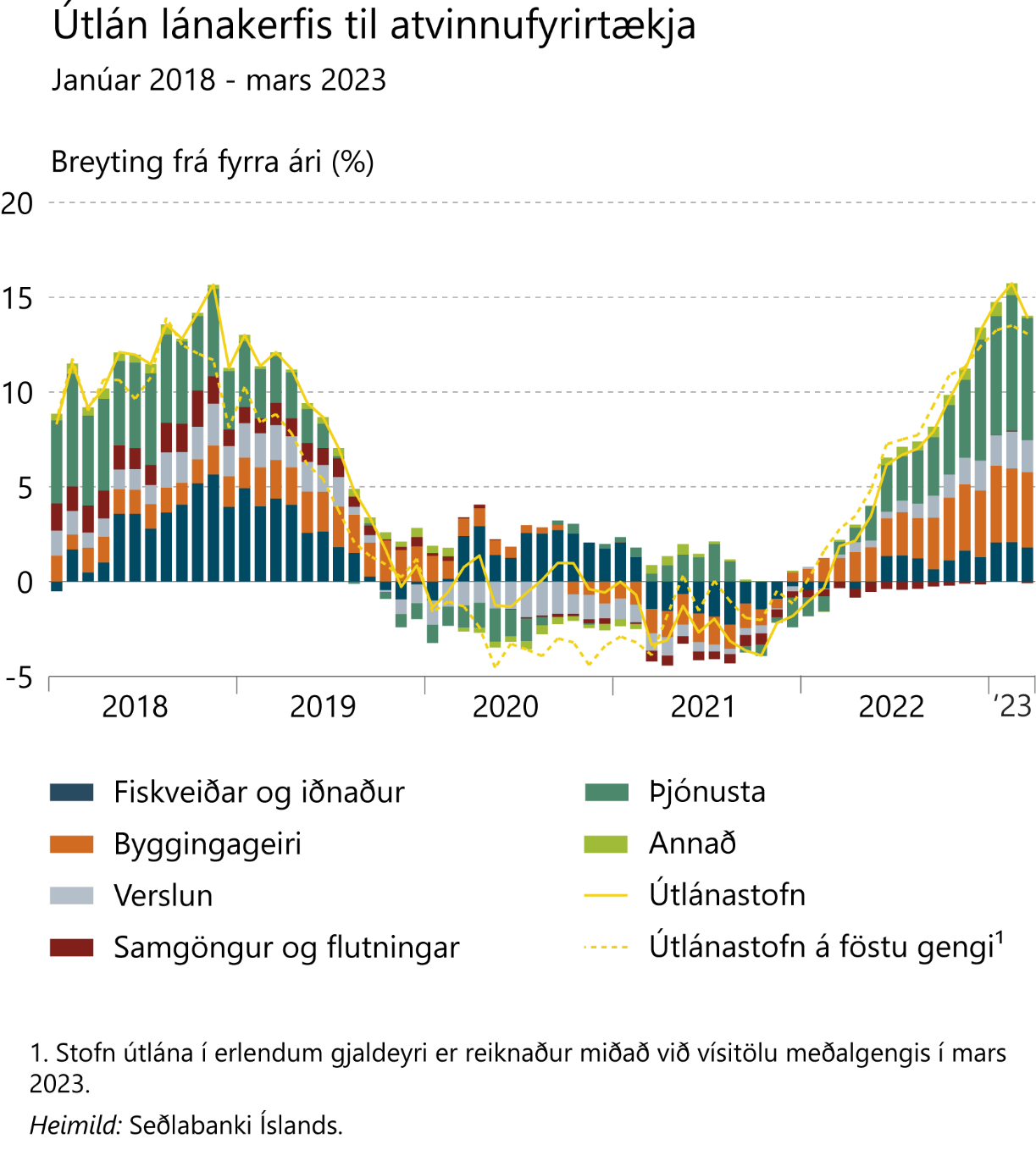 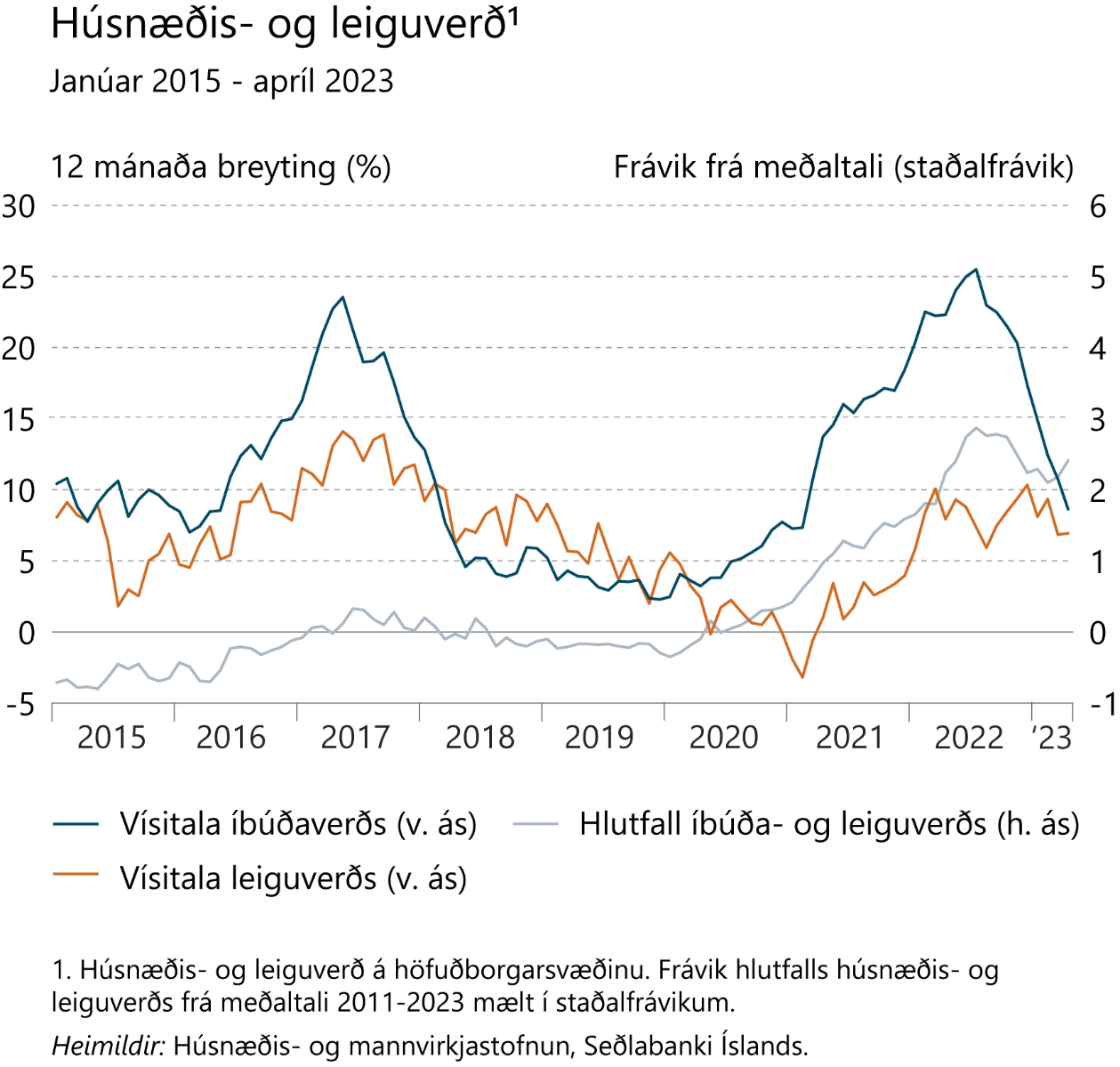 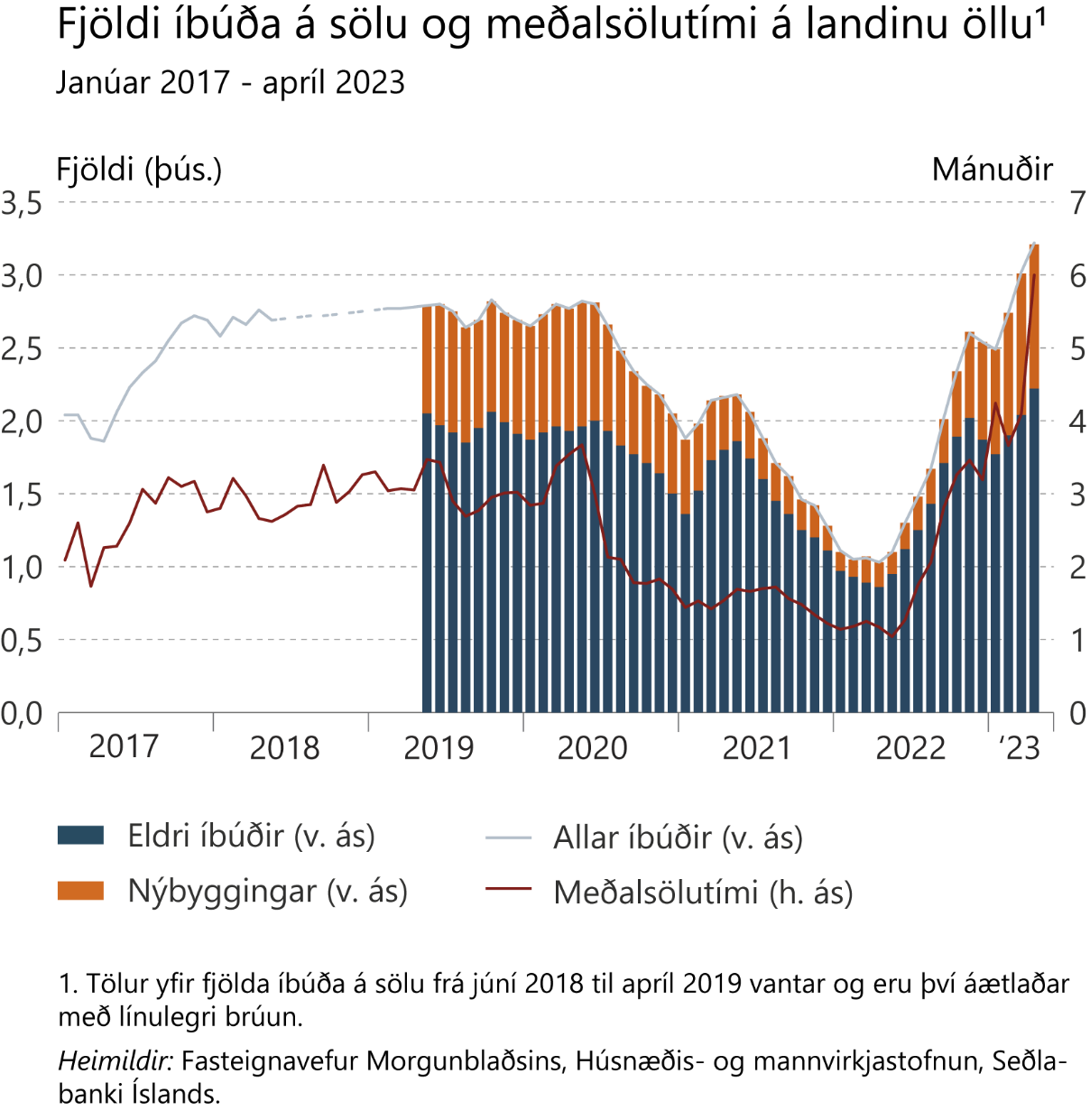 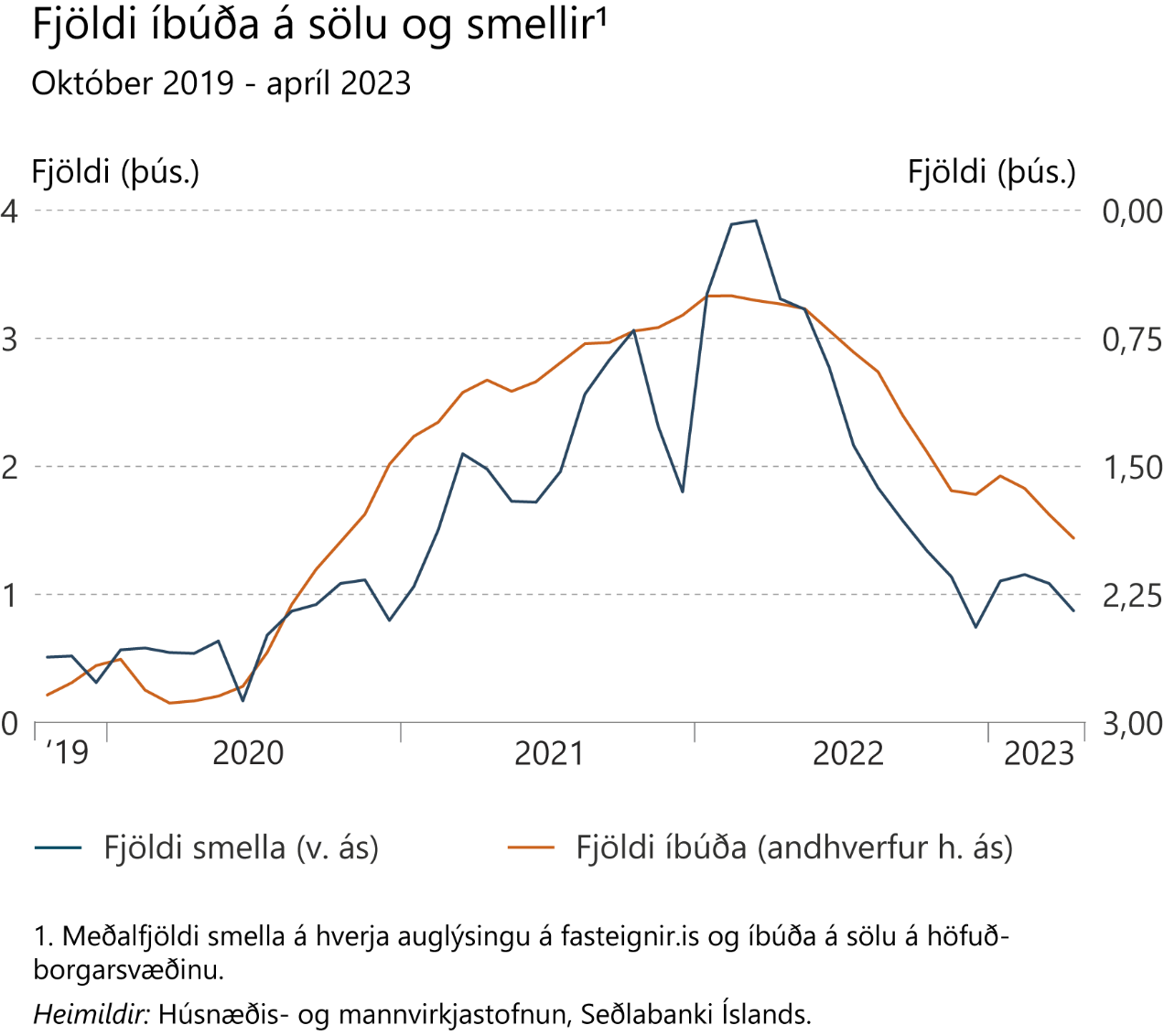 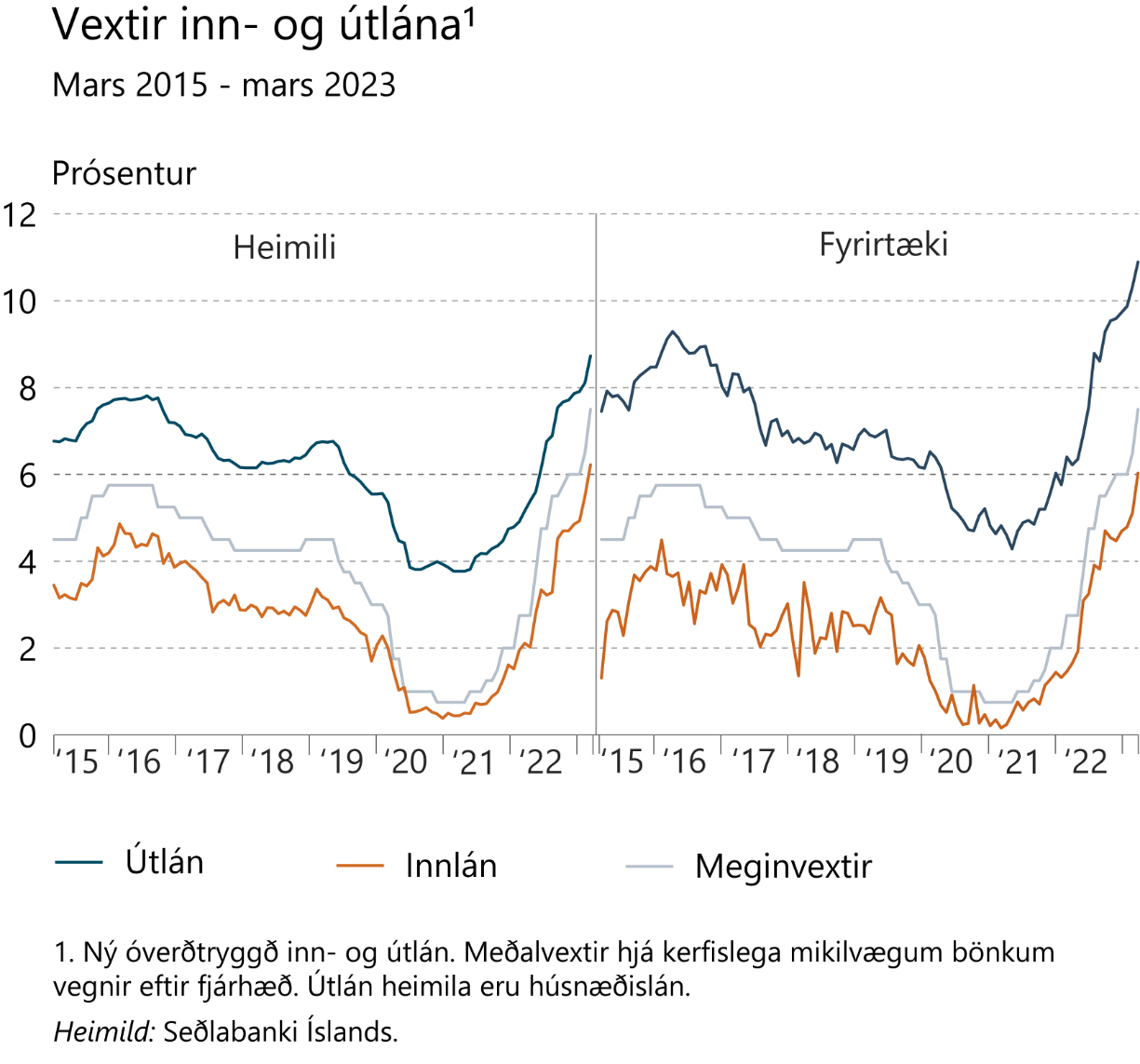 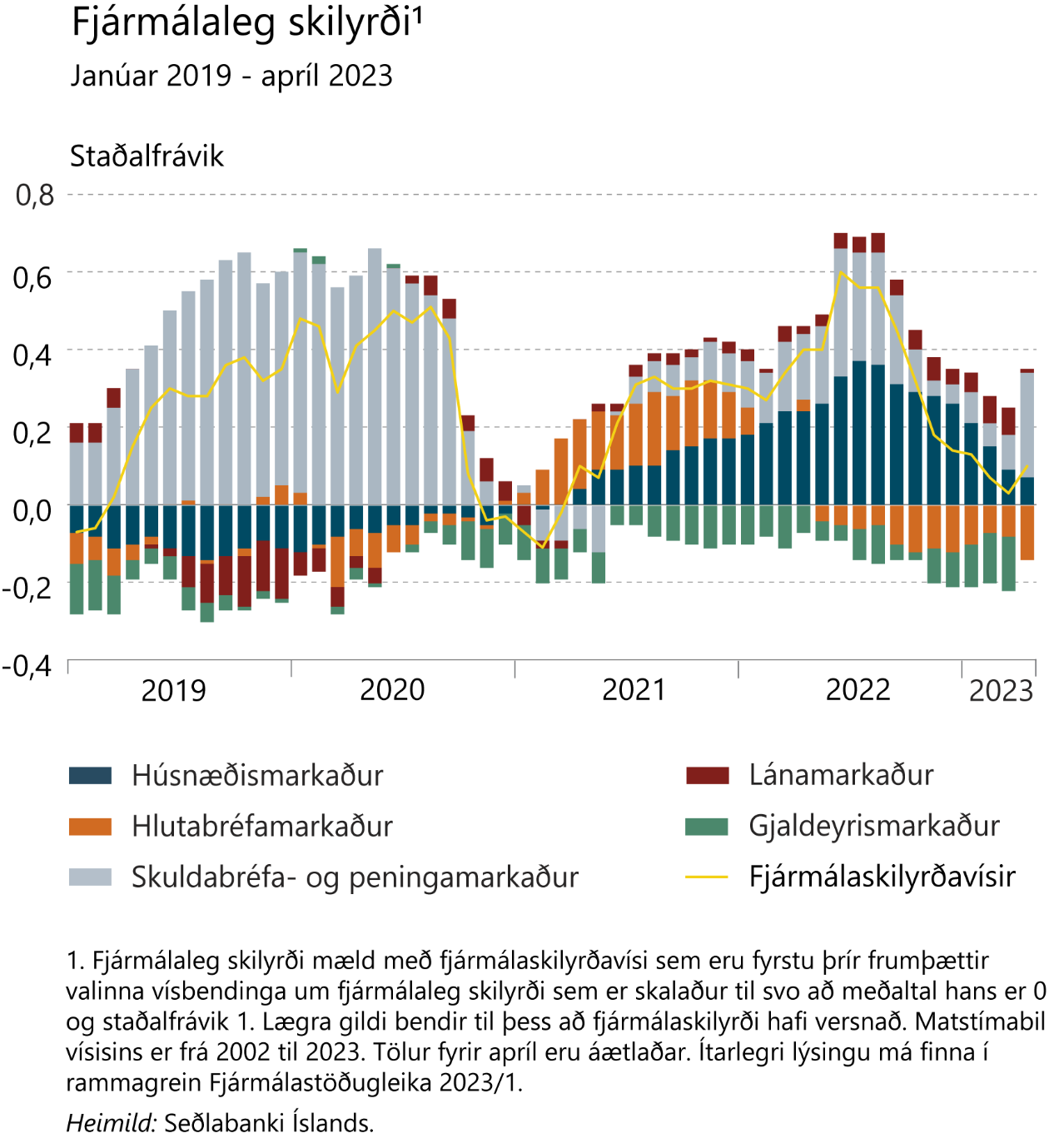 Kafli III
Eftirspurn og hagvöxtur
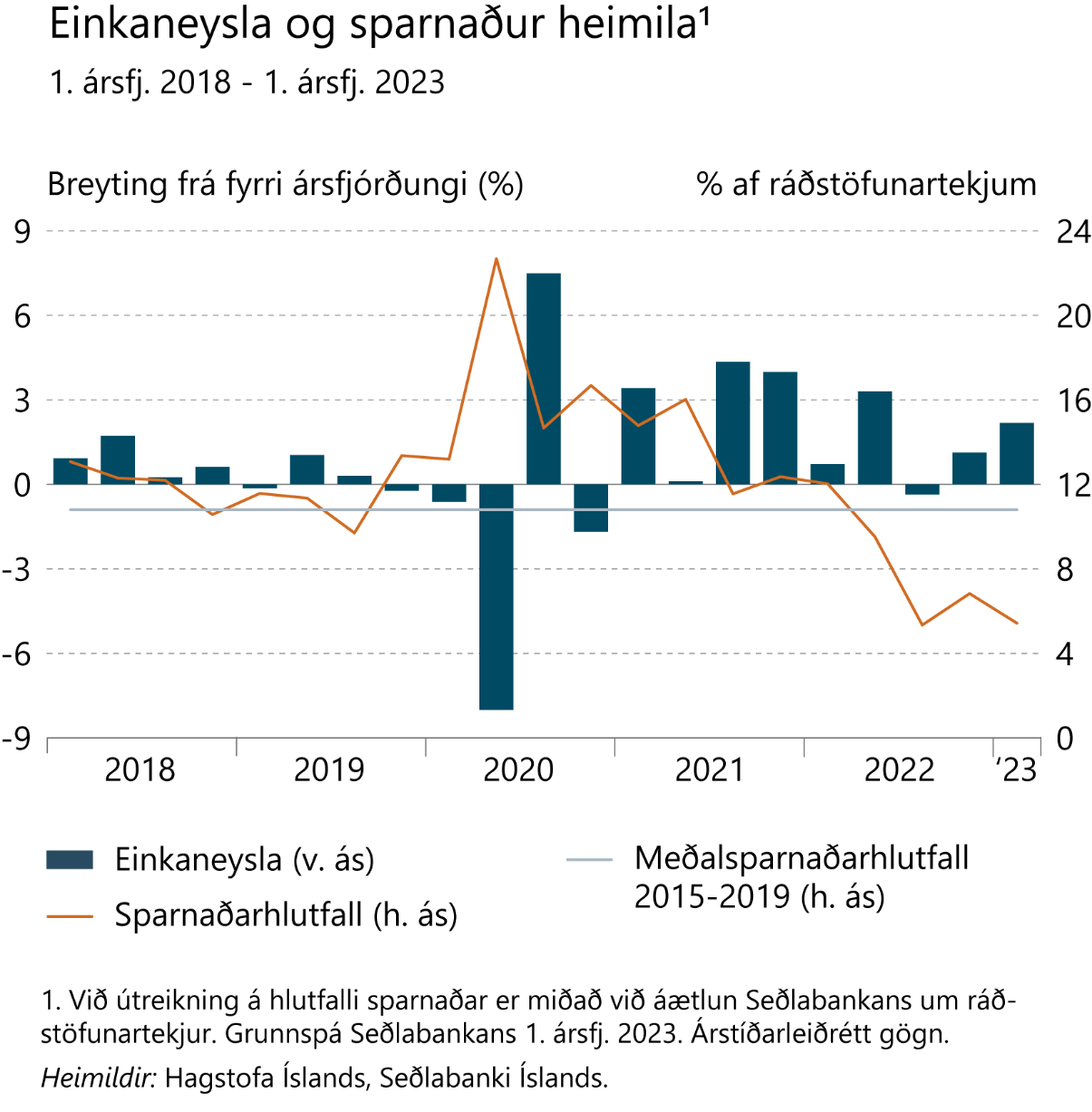 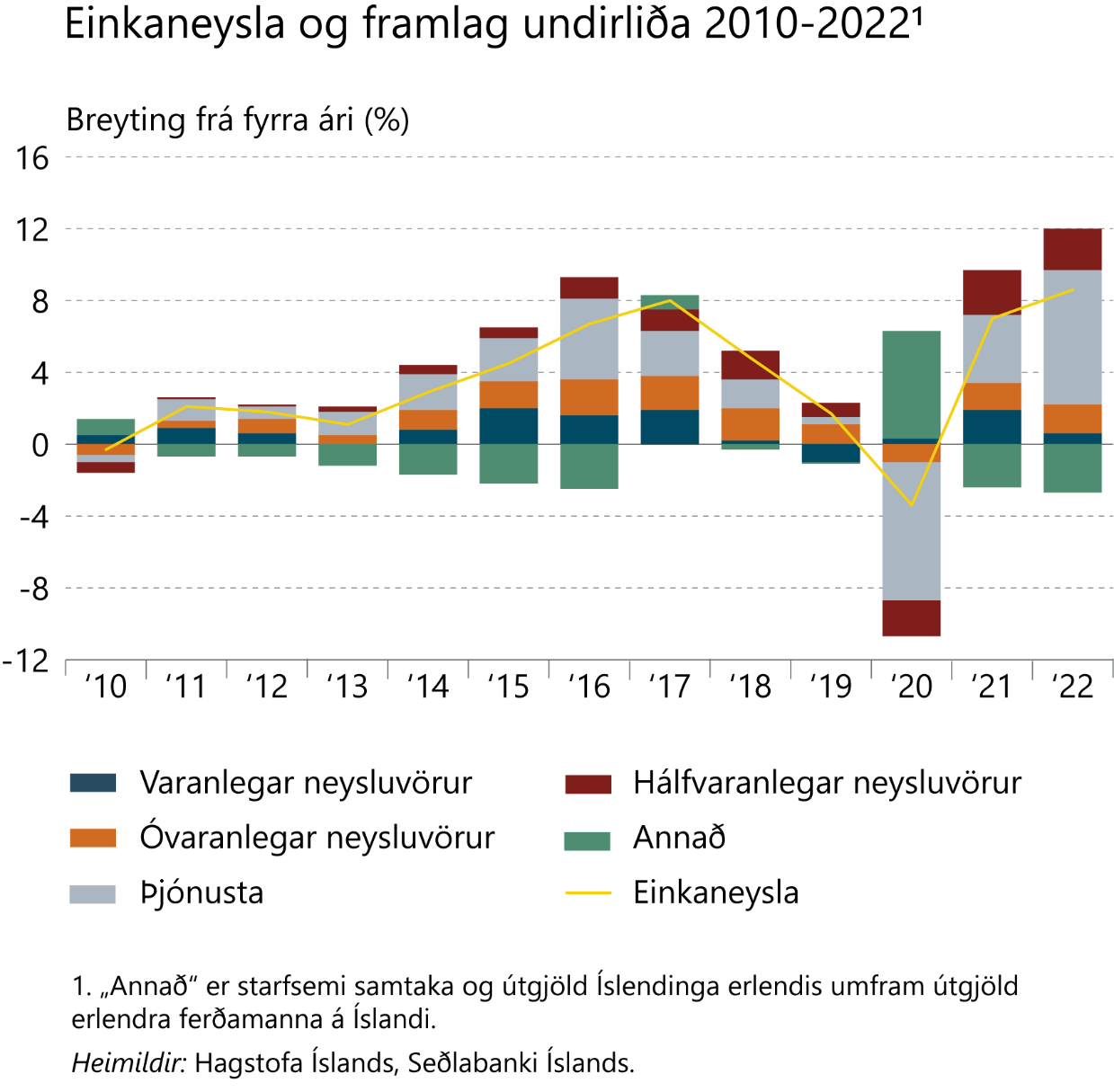 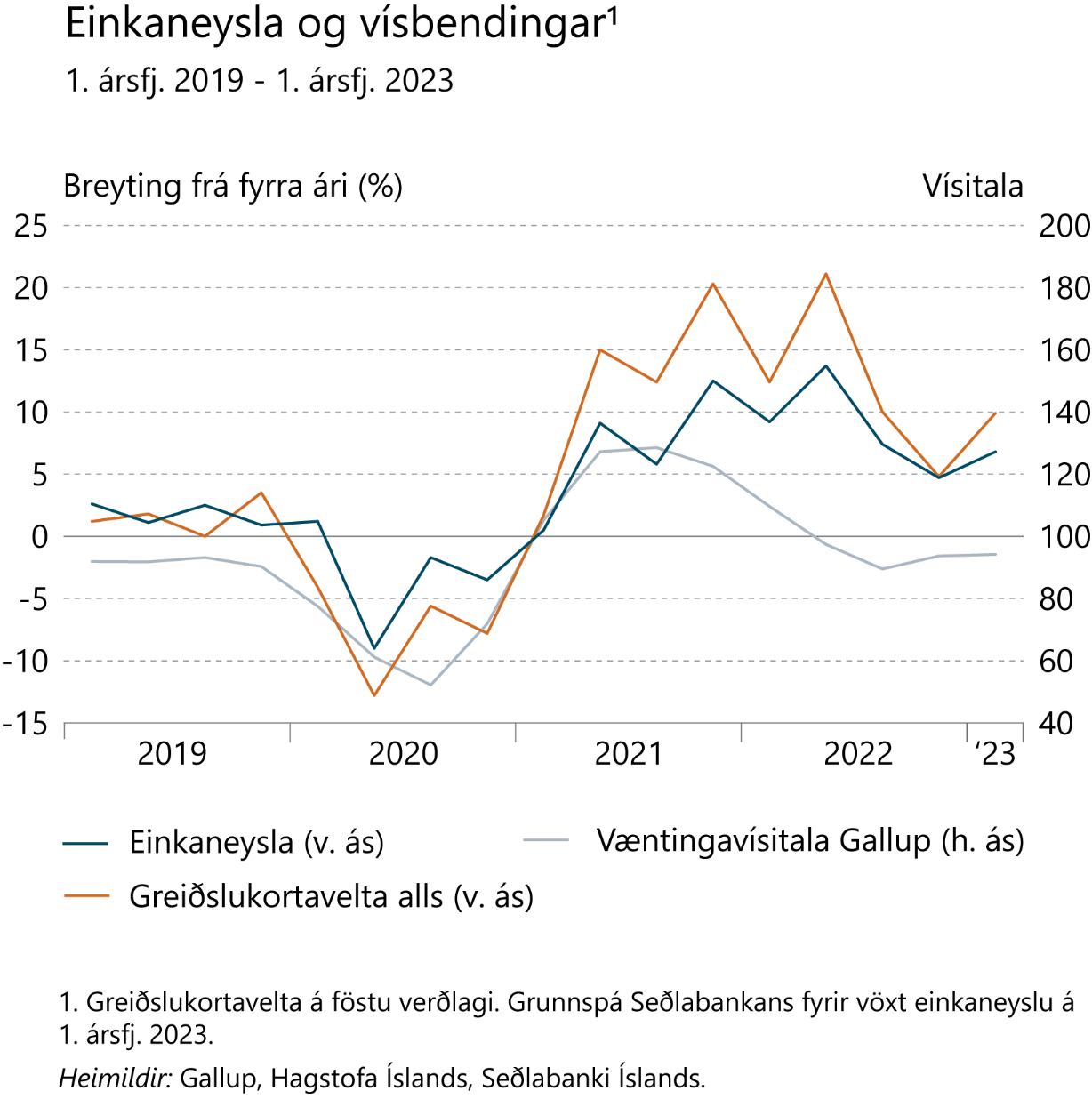 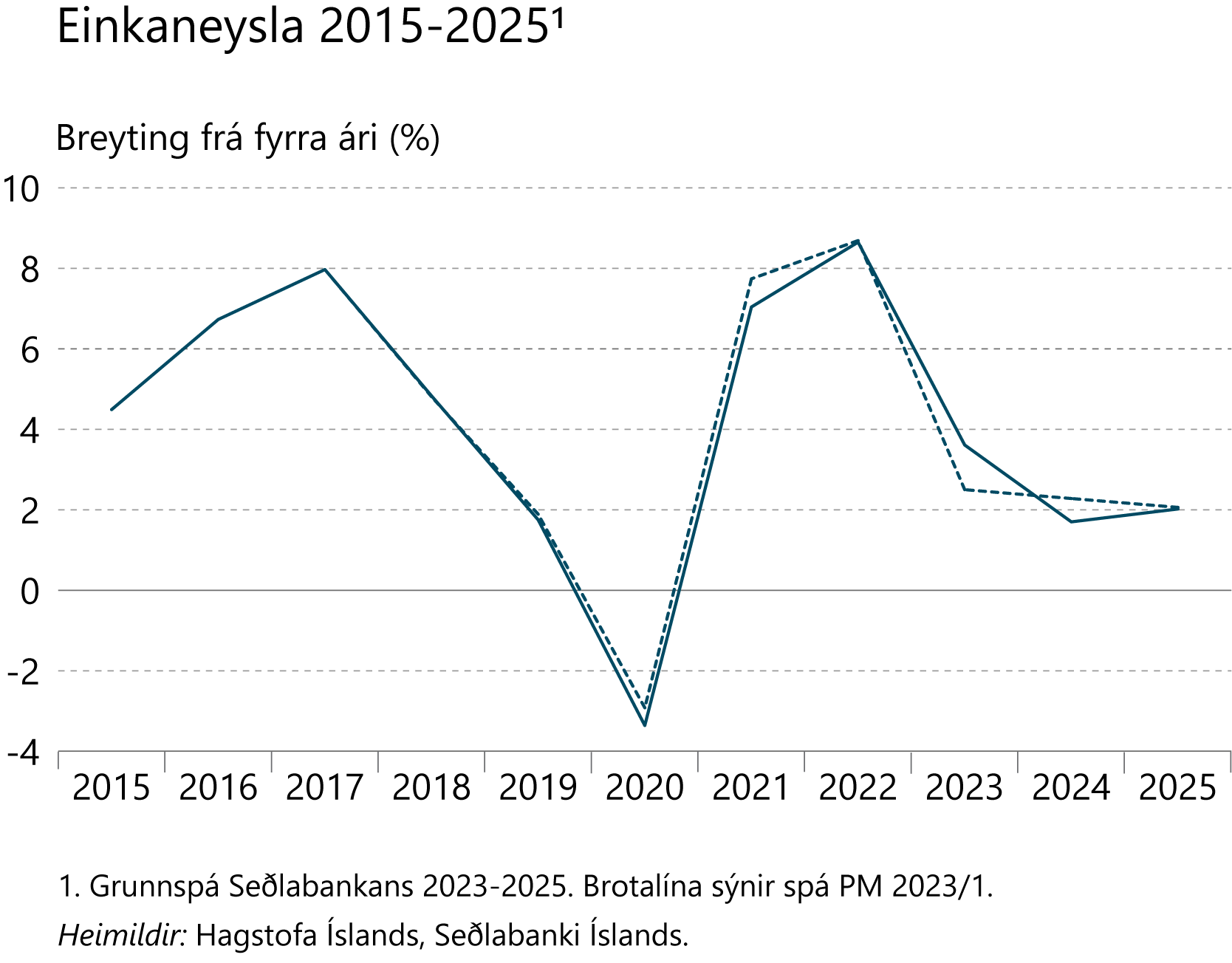 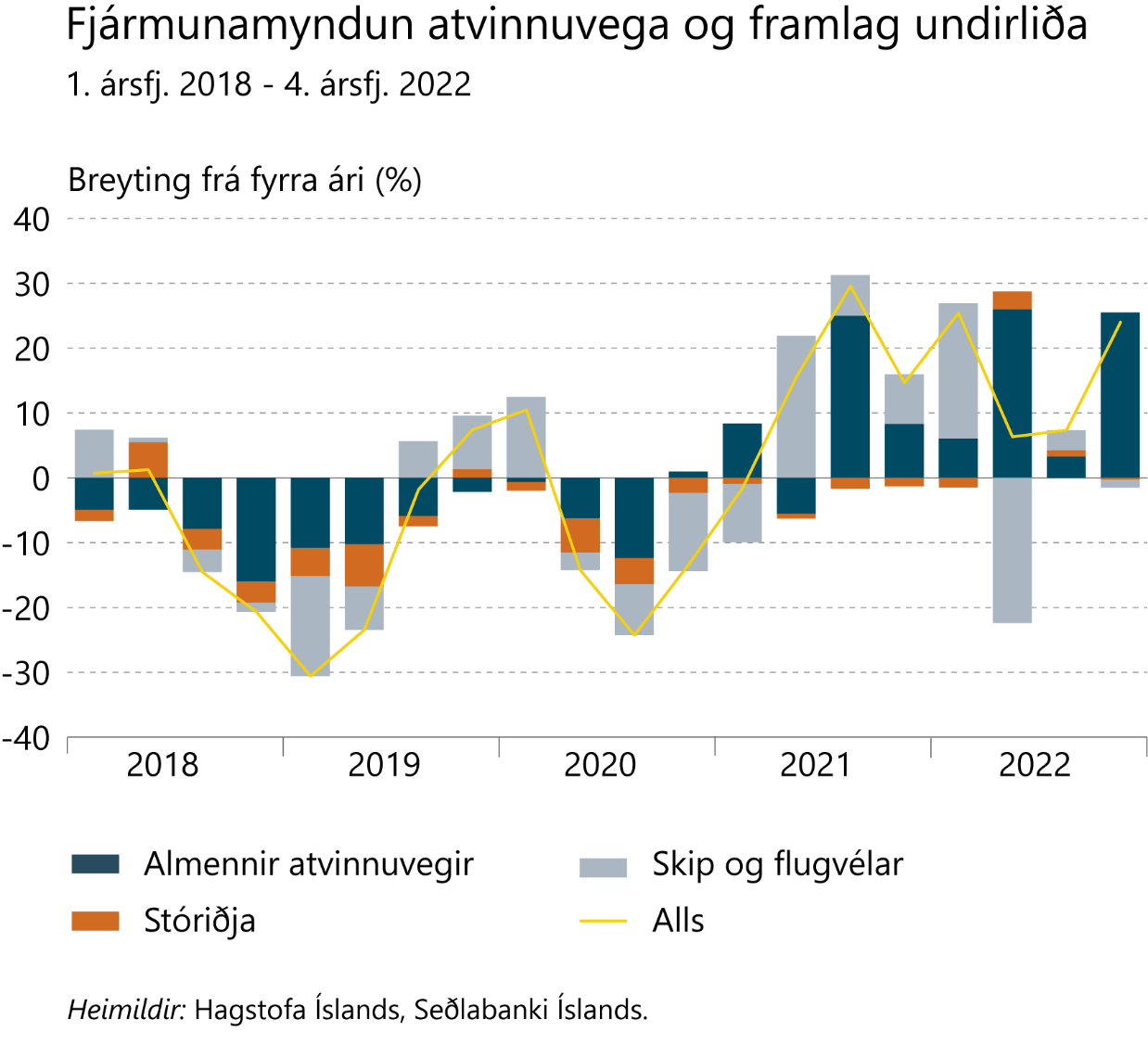 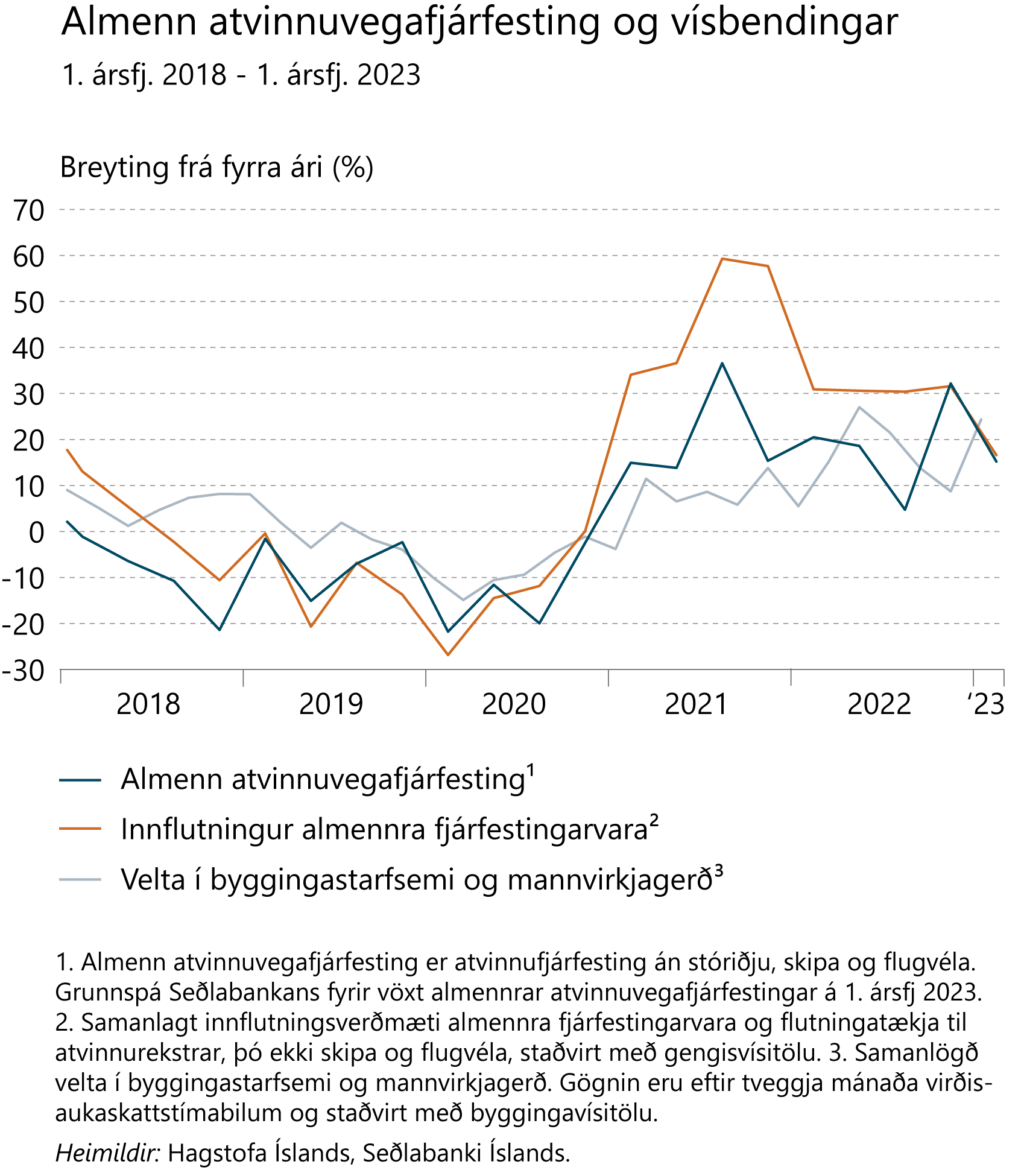 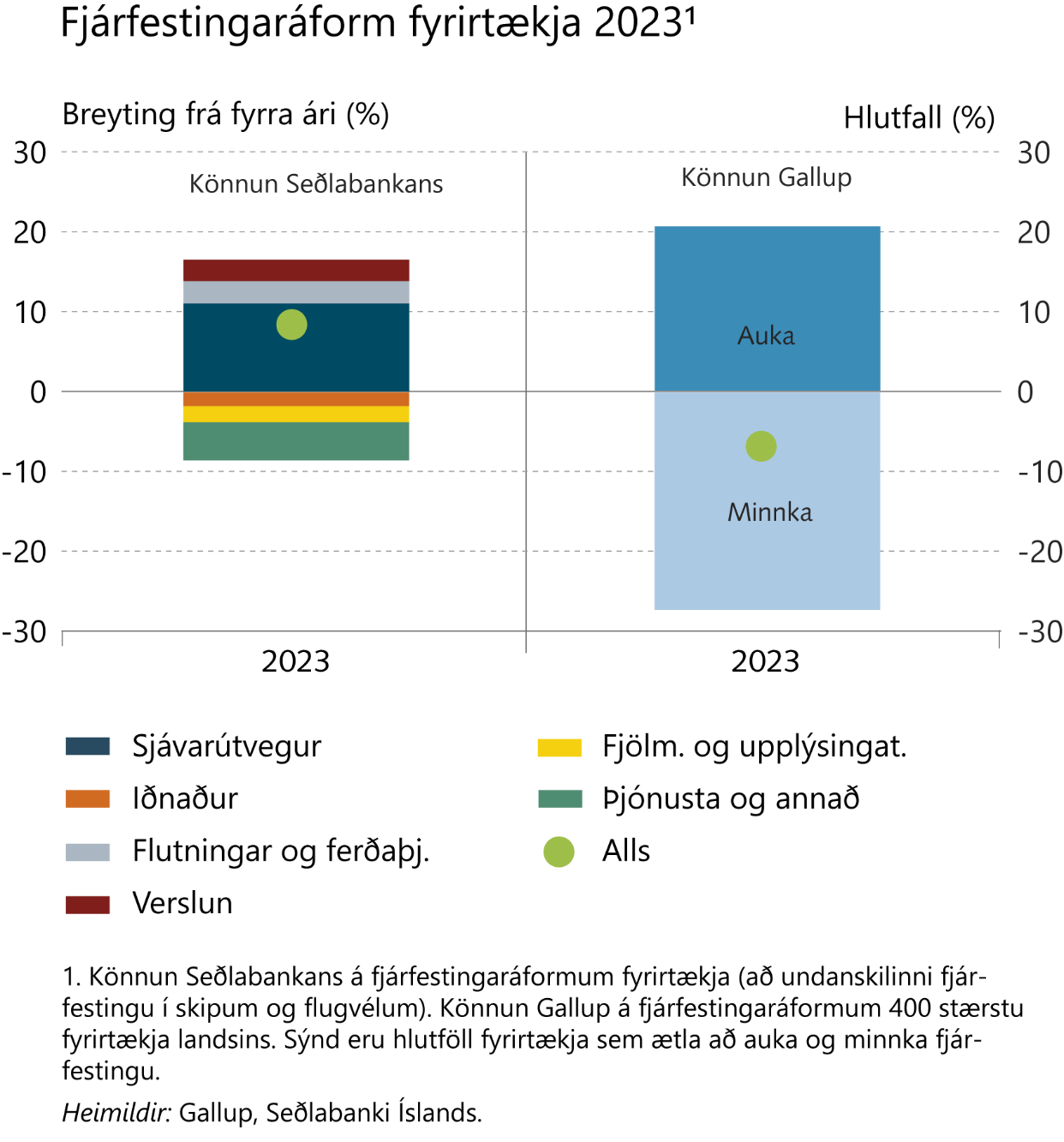 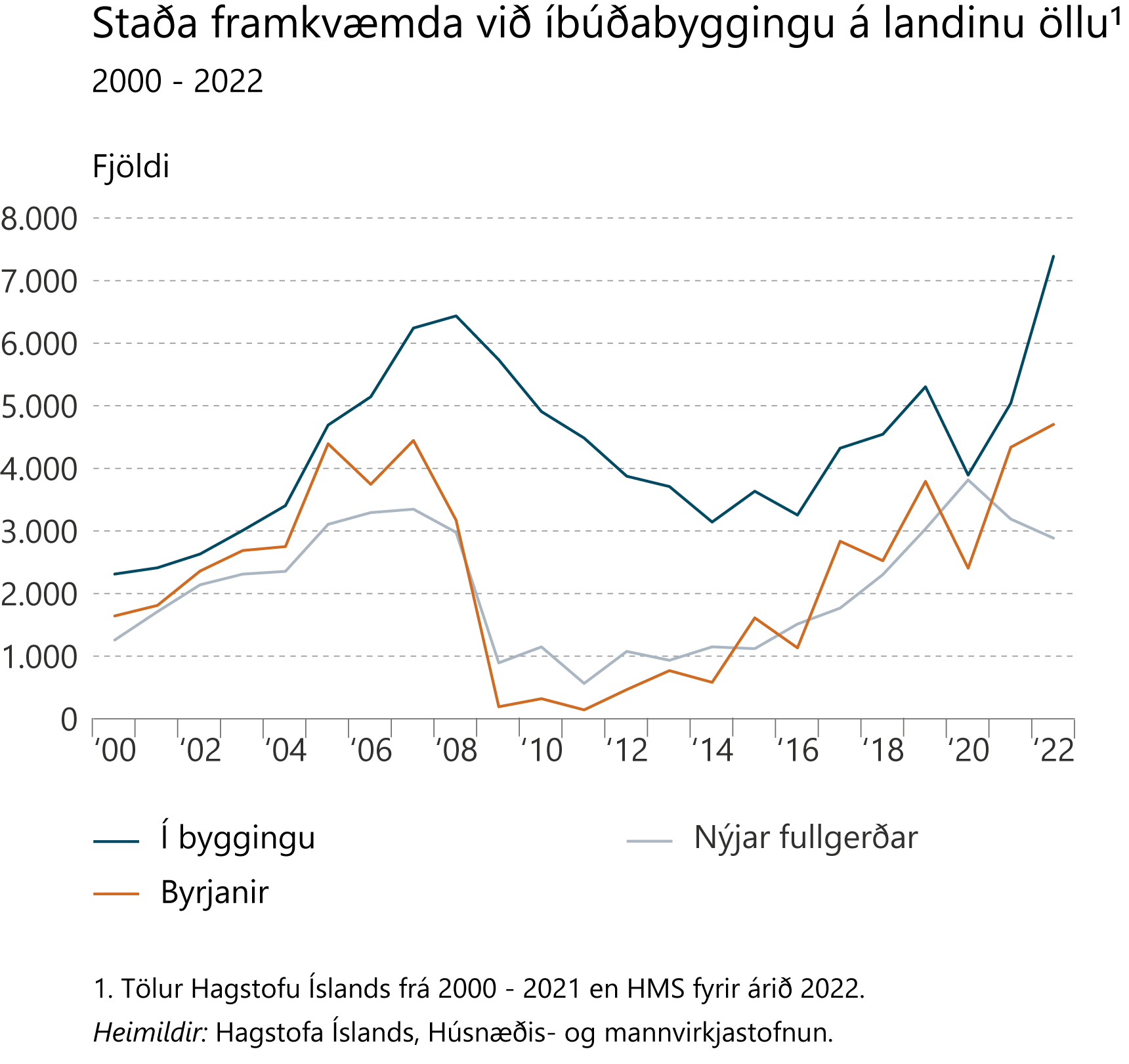 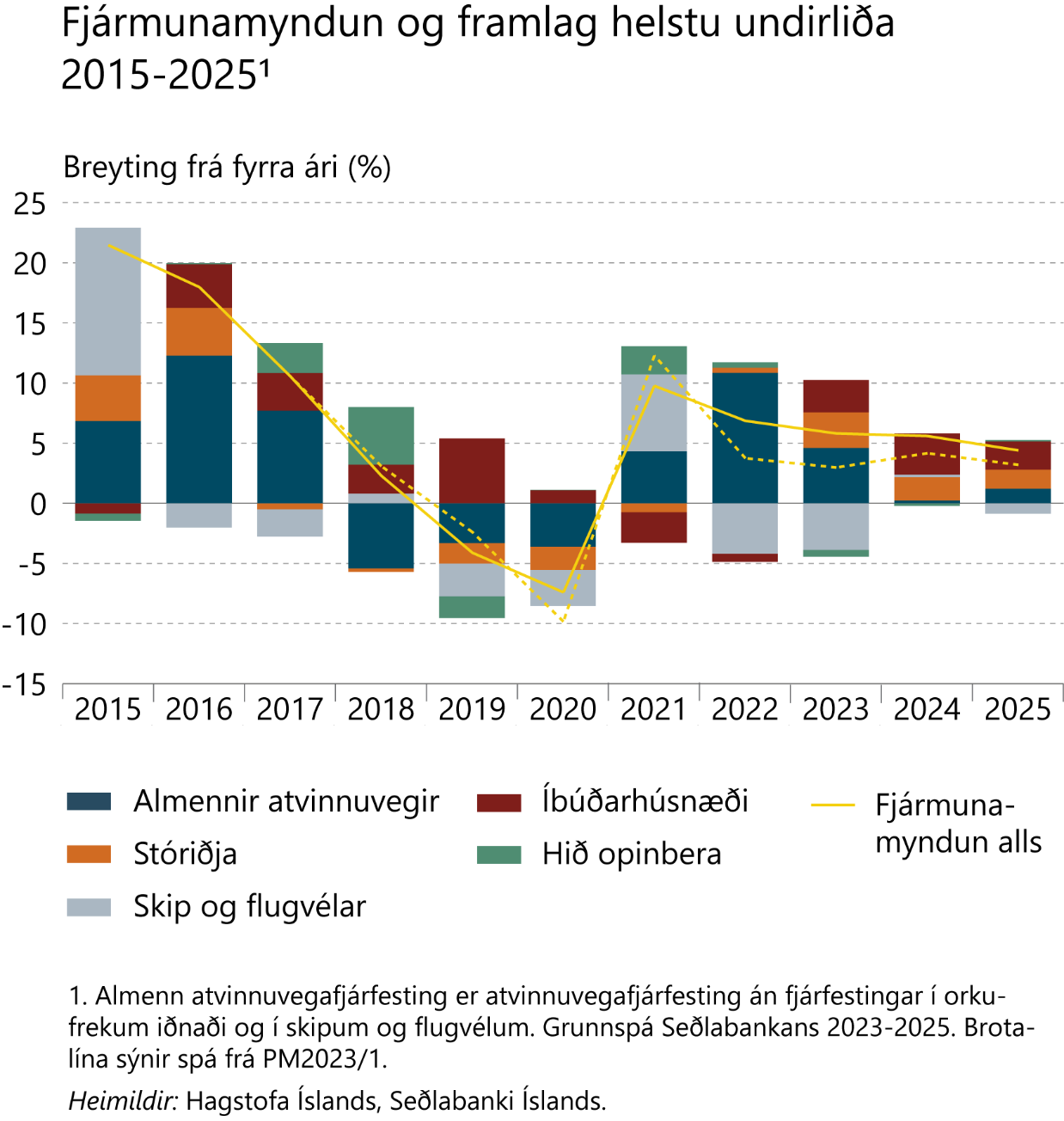 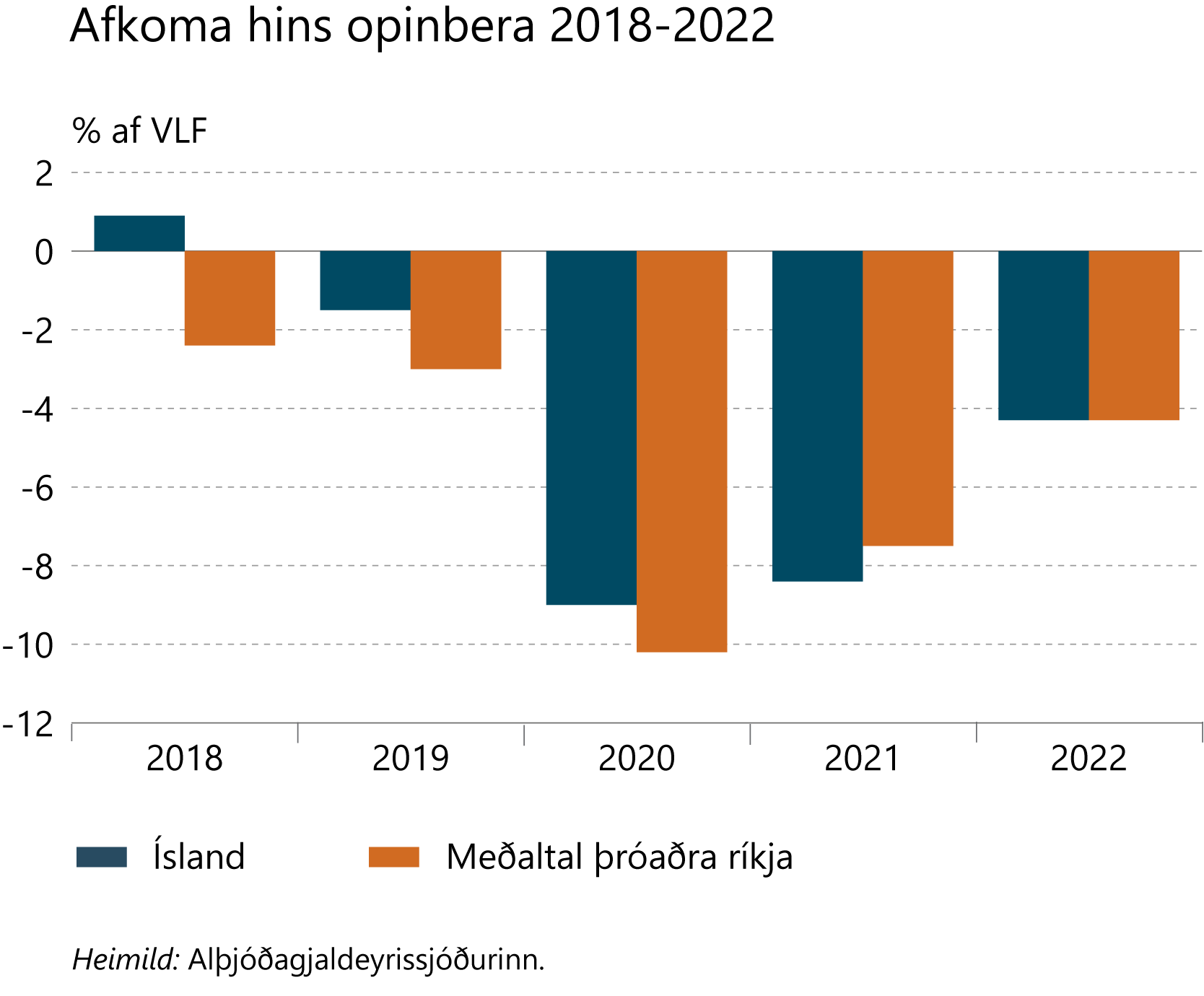 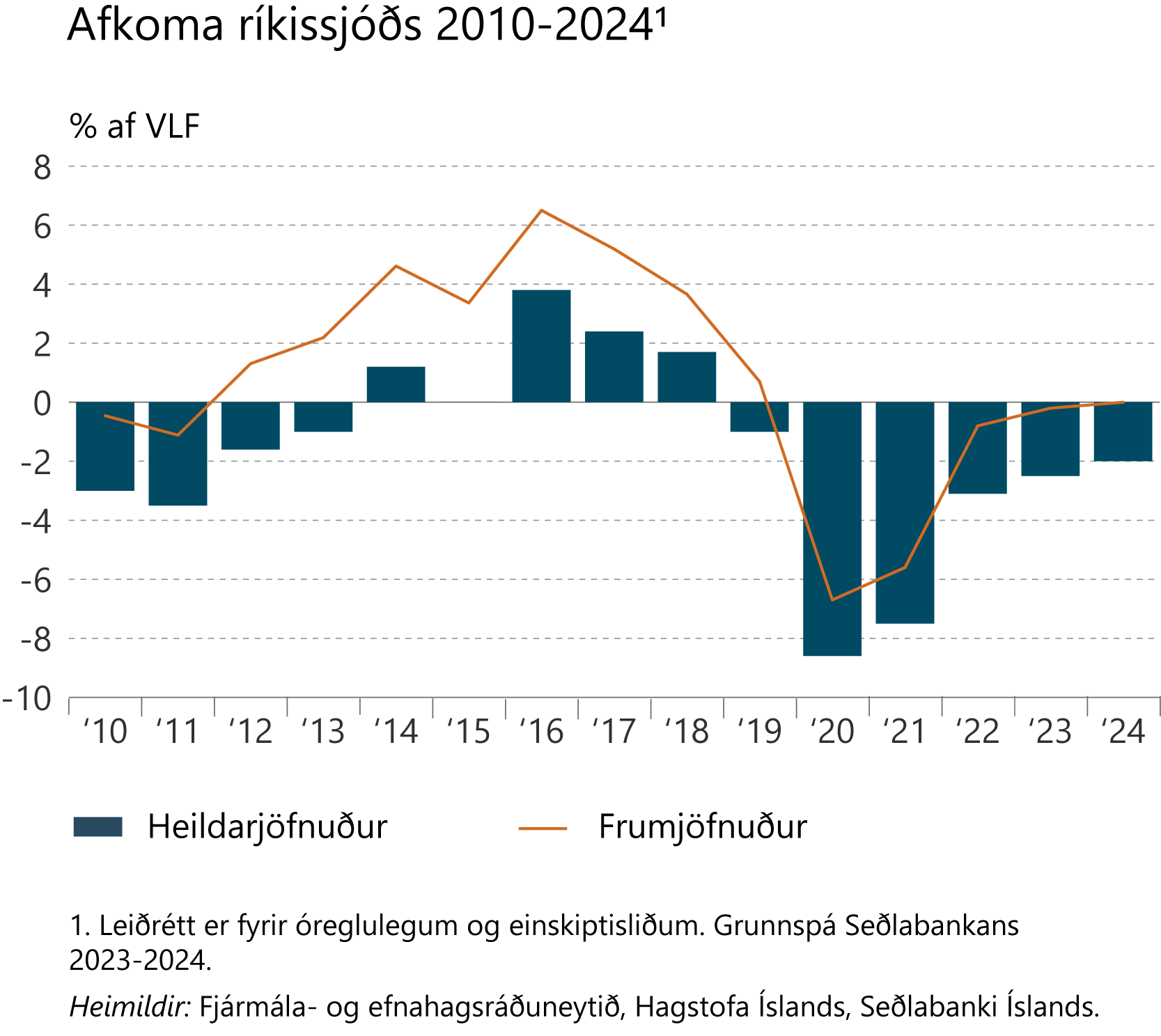 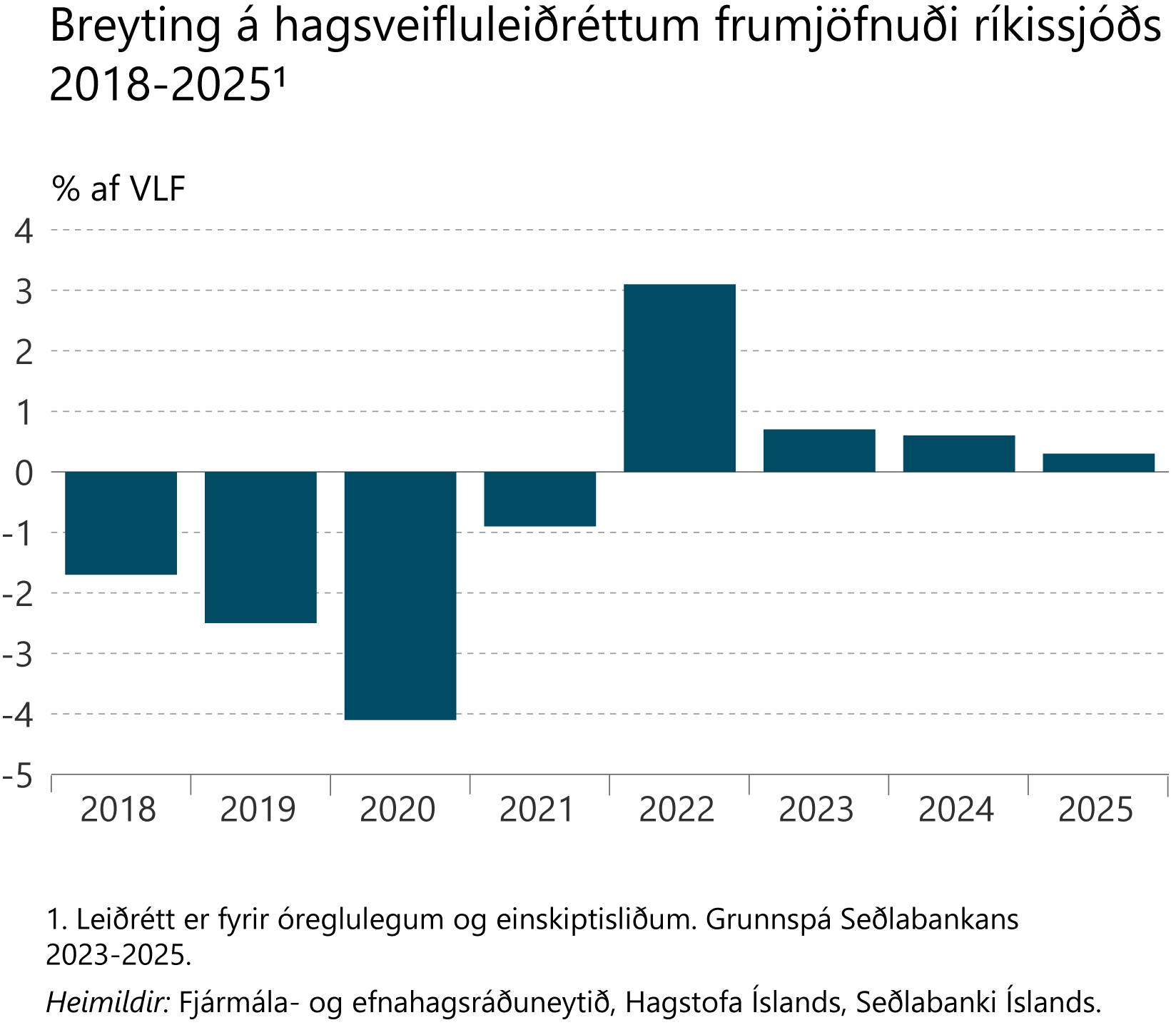 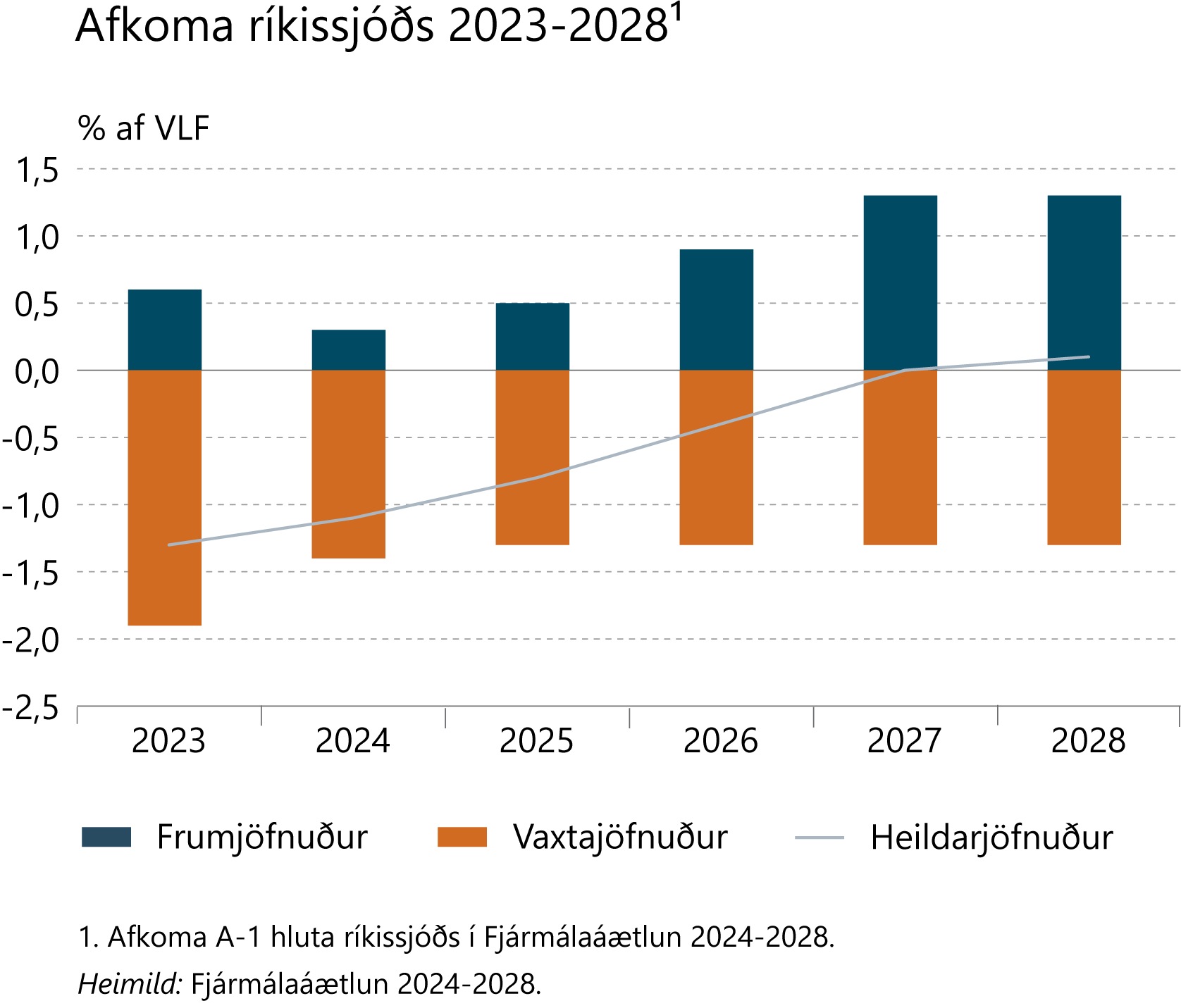 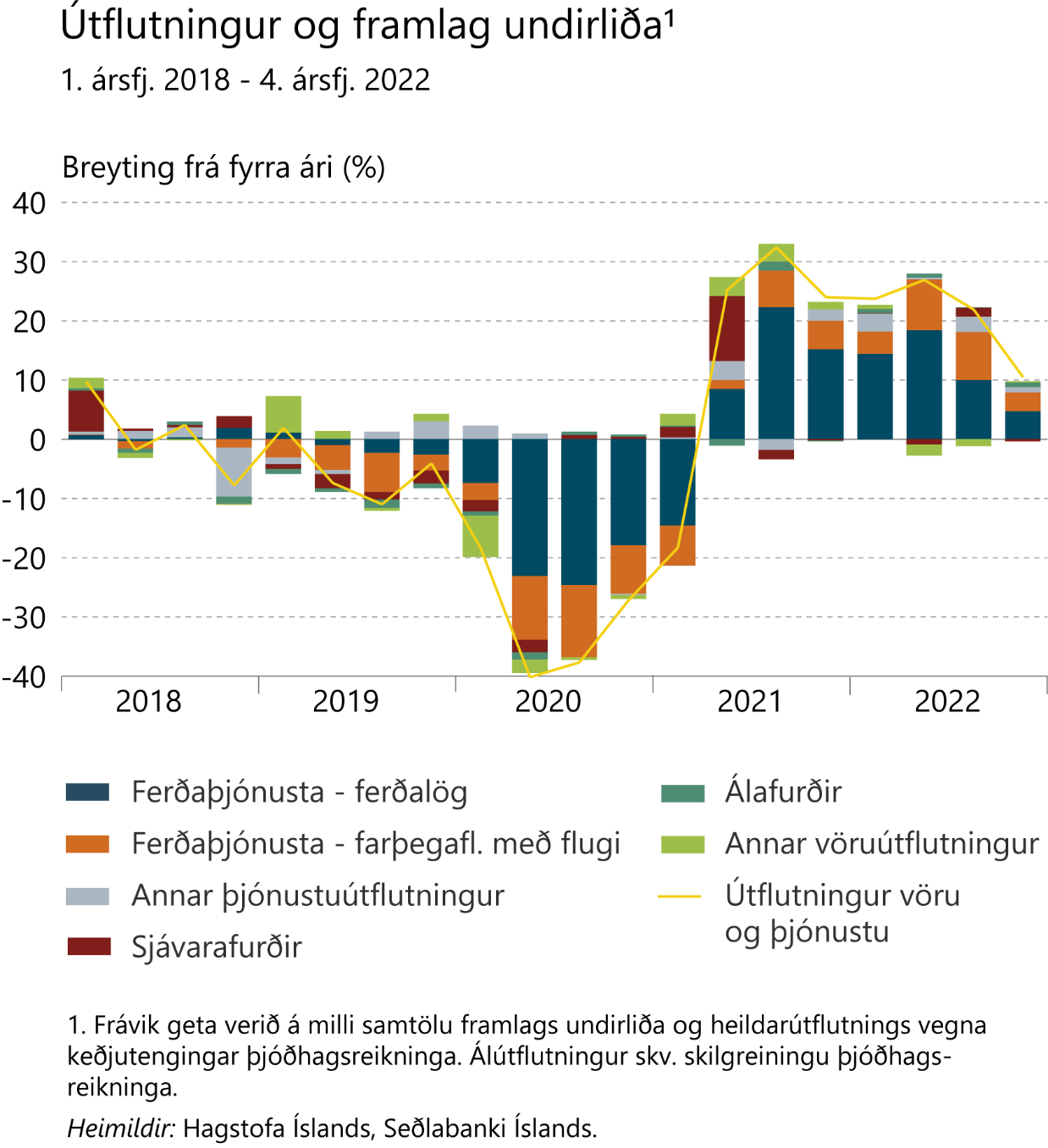 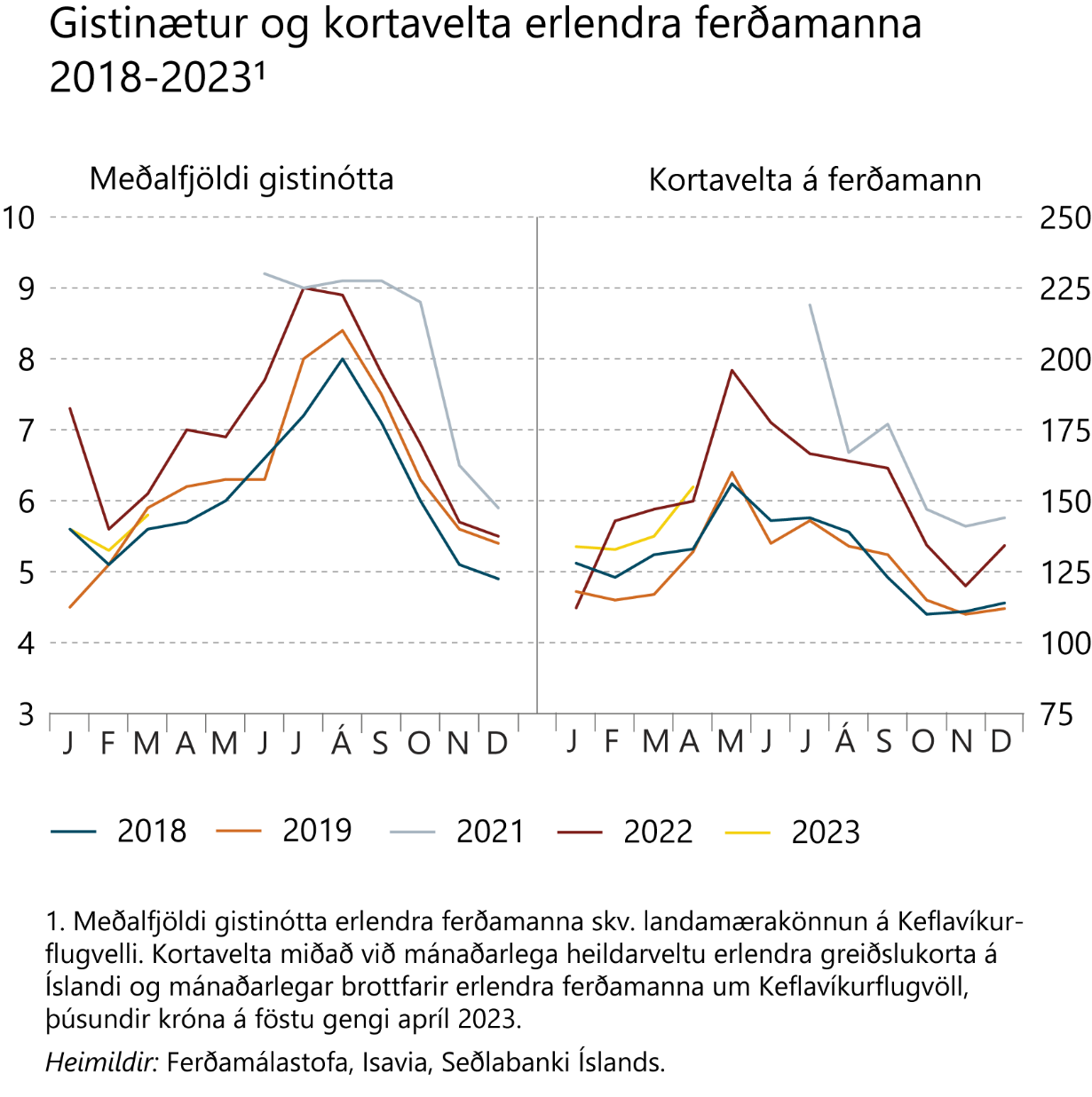 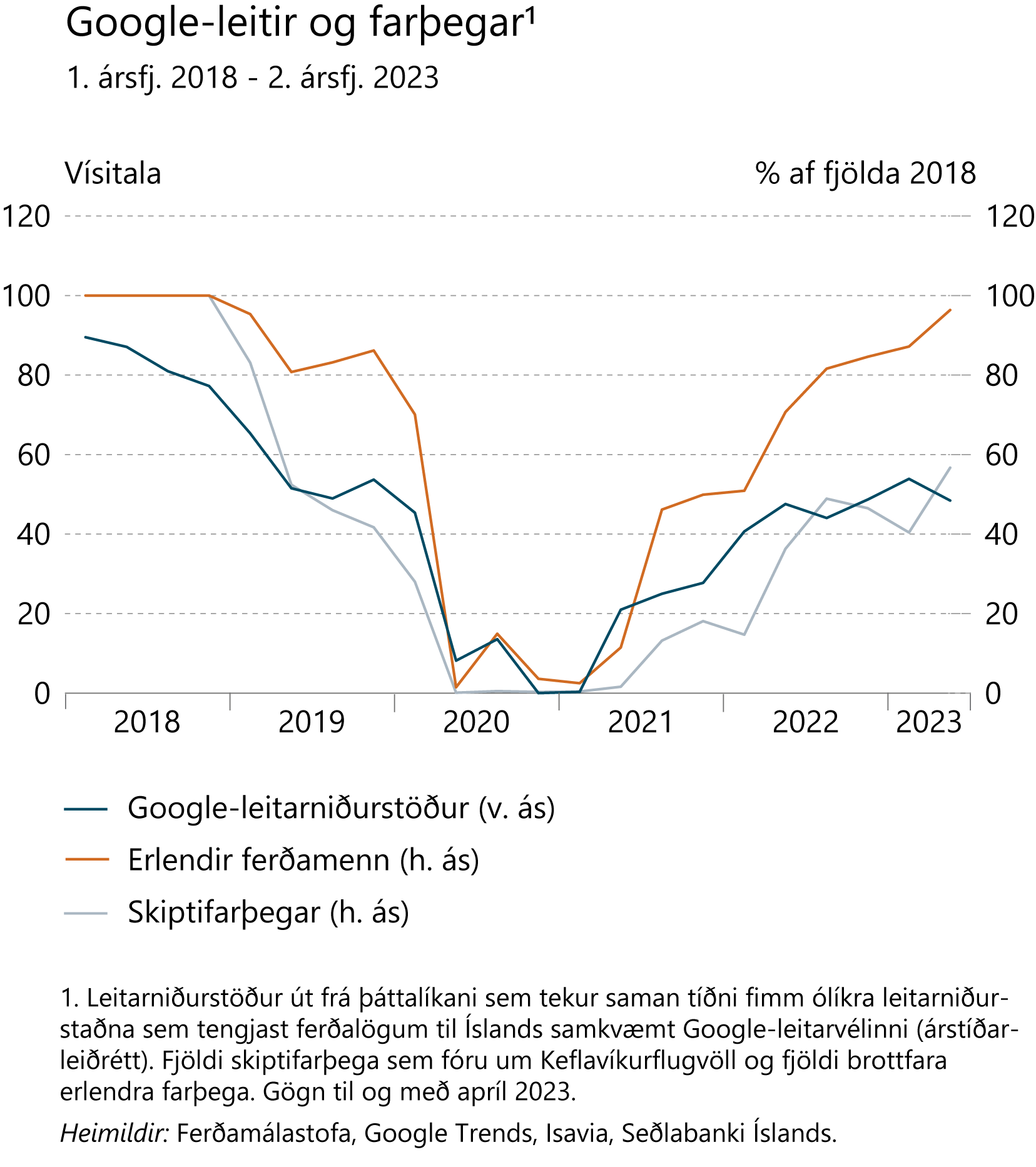 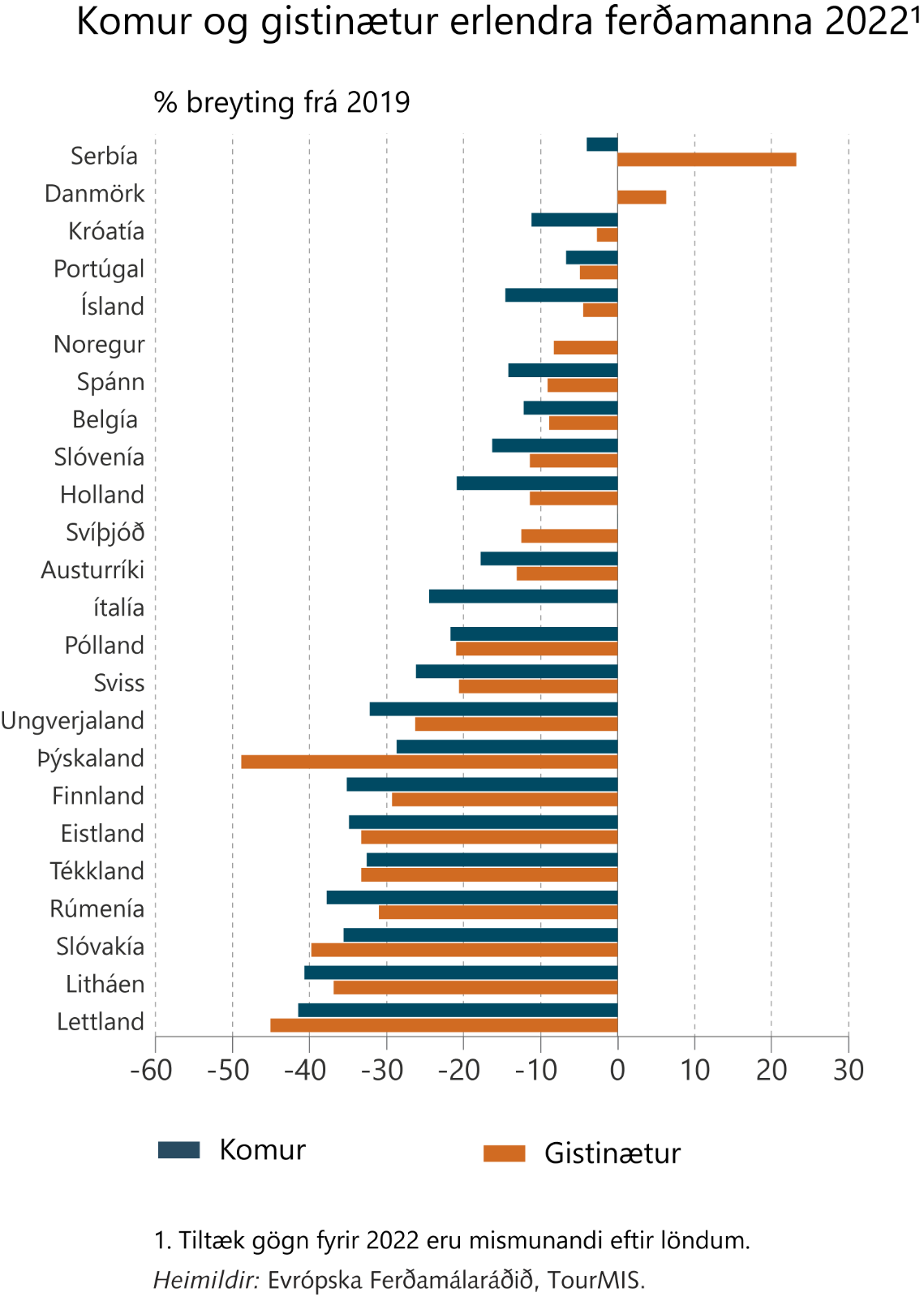 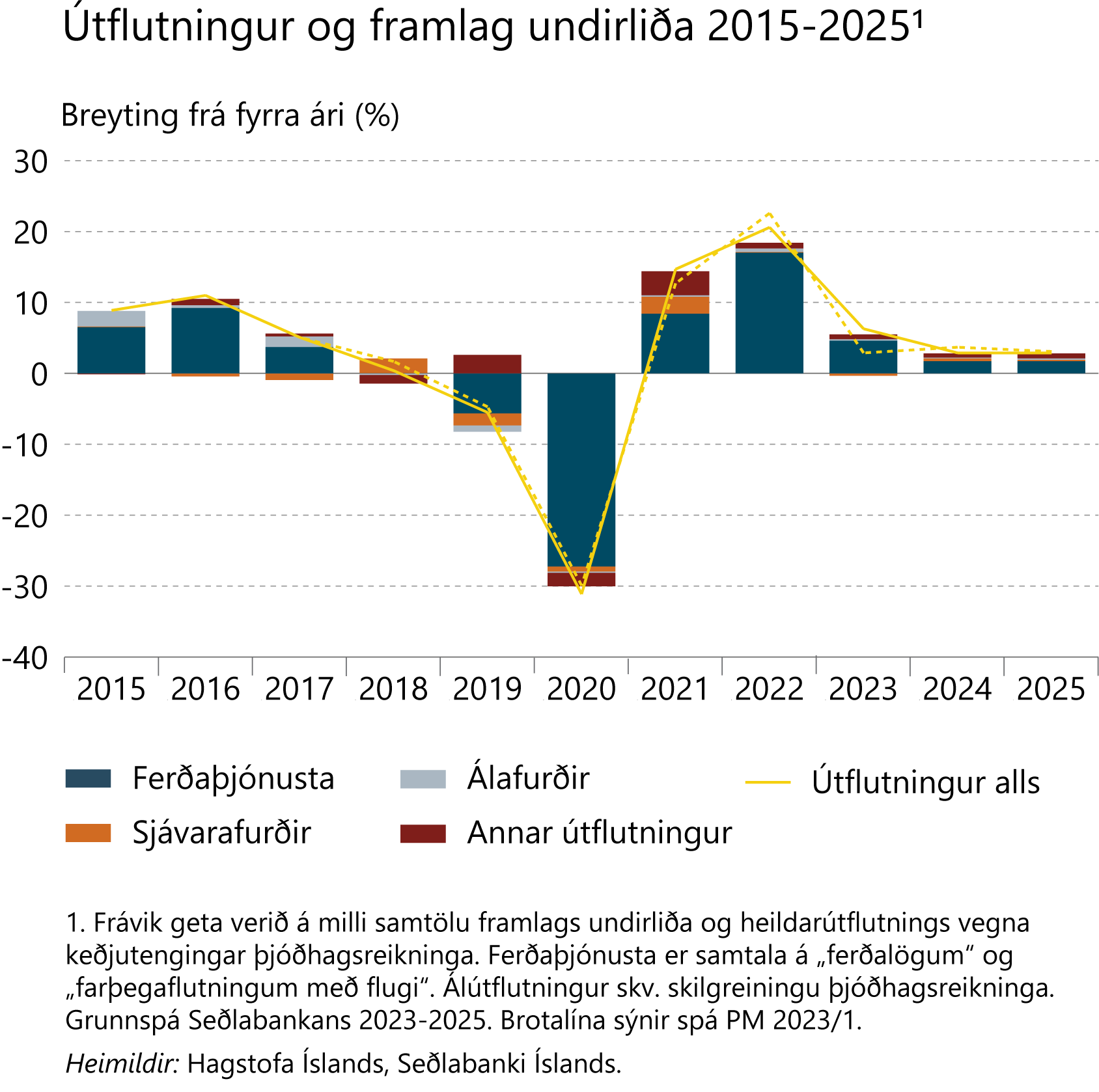 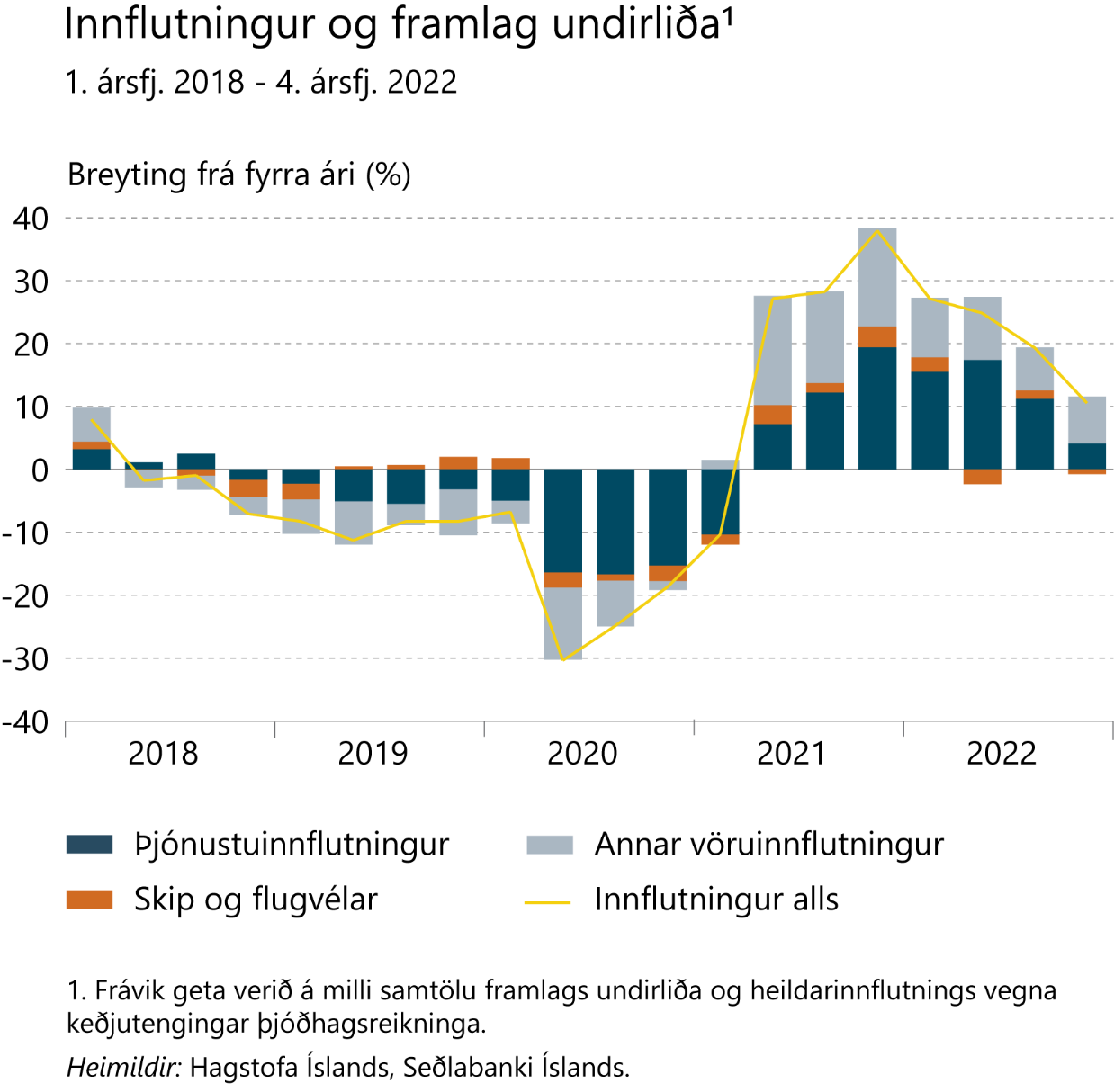 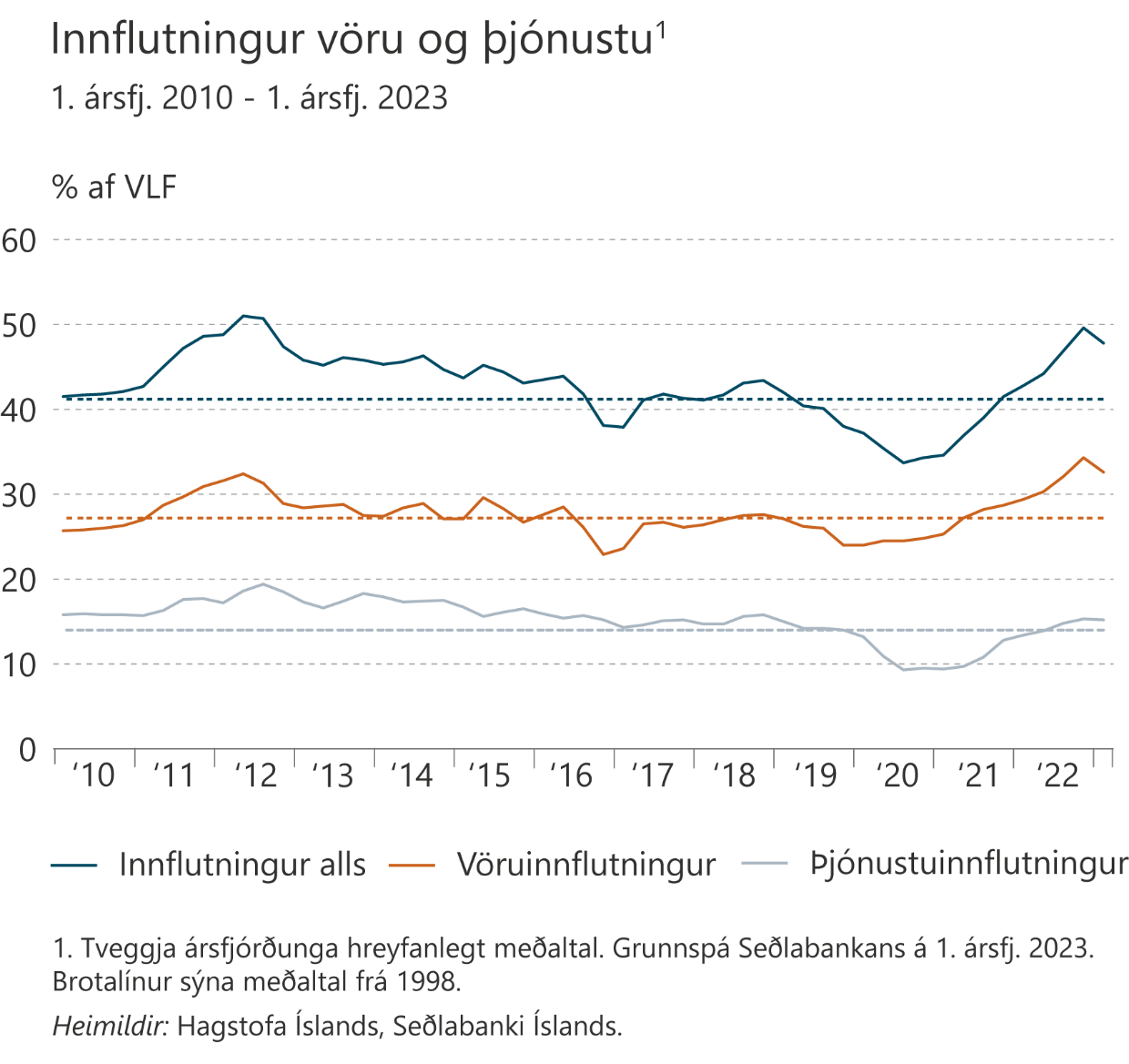 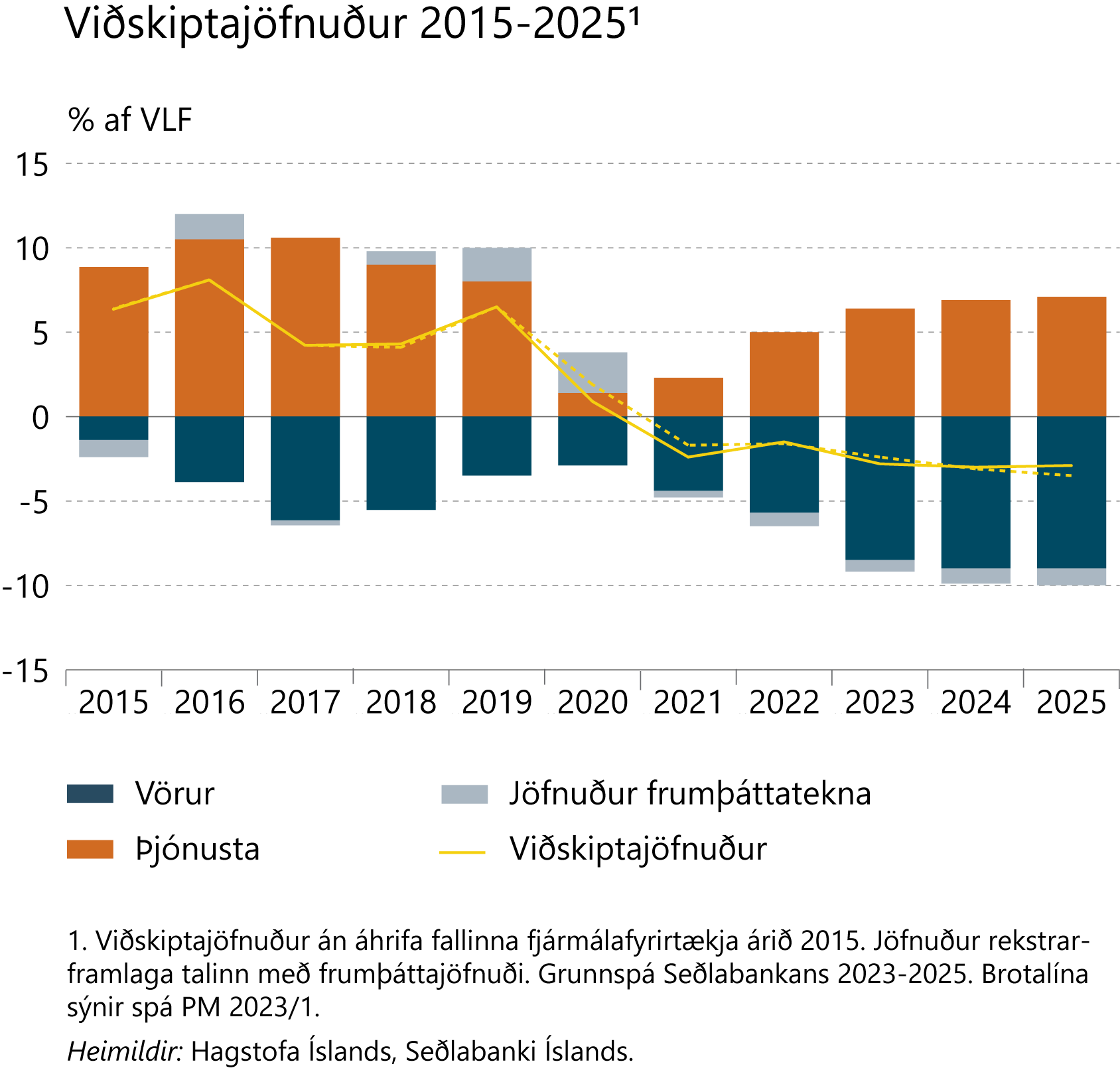 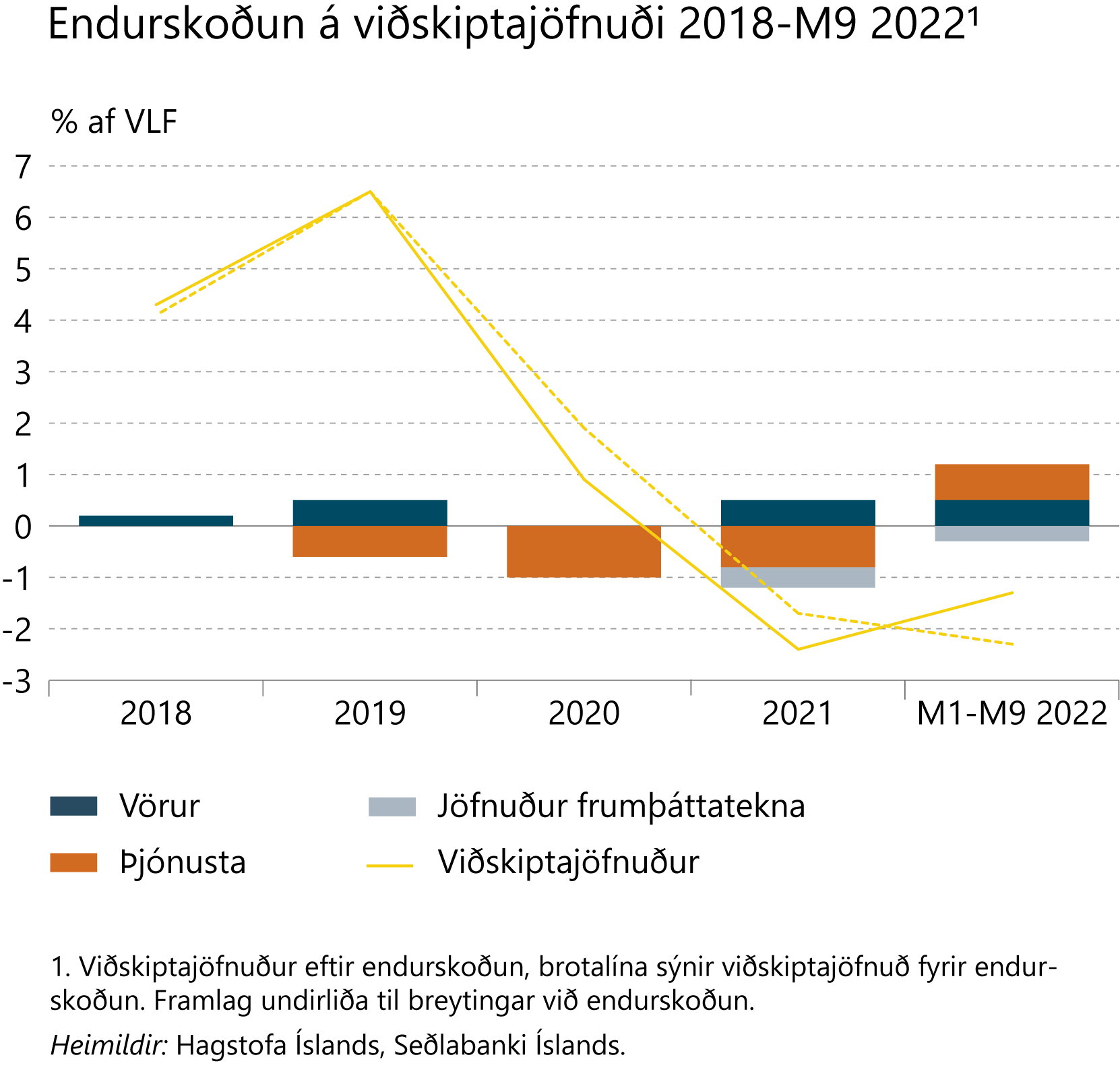 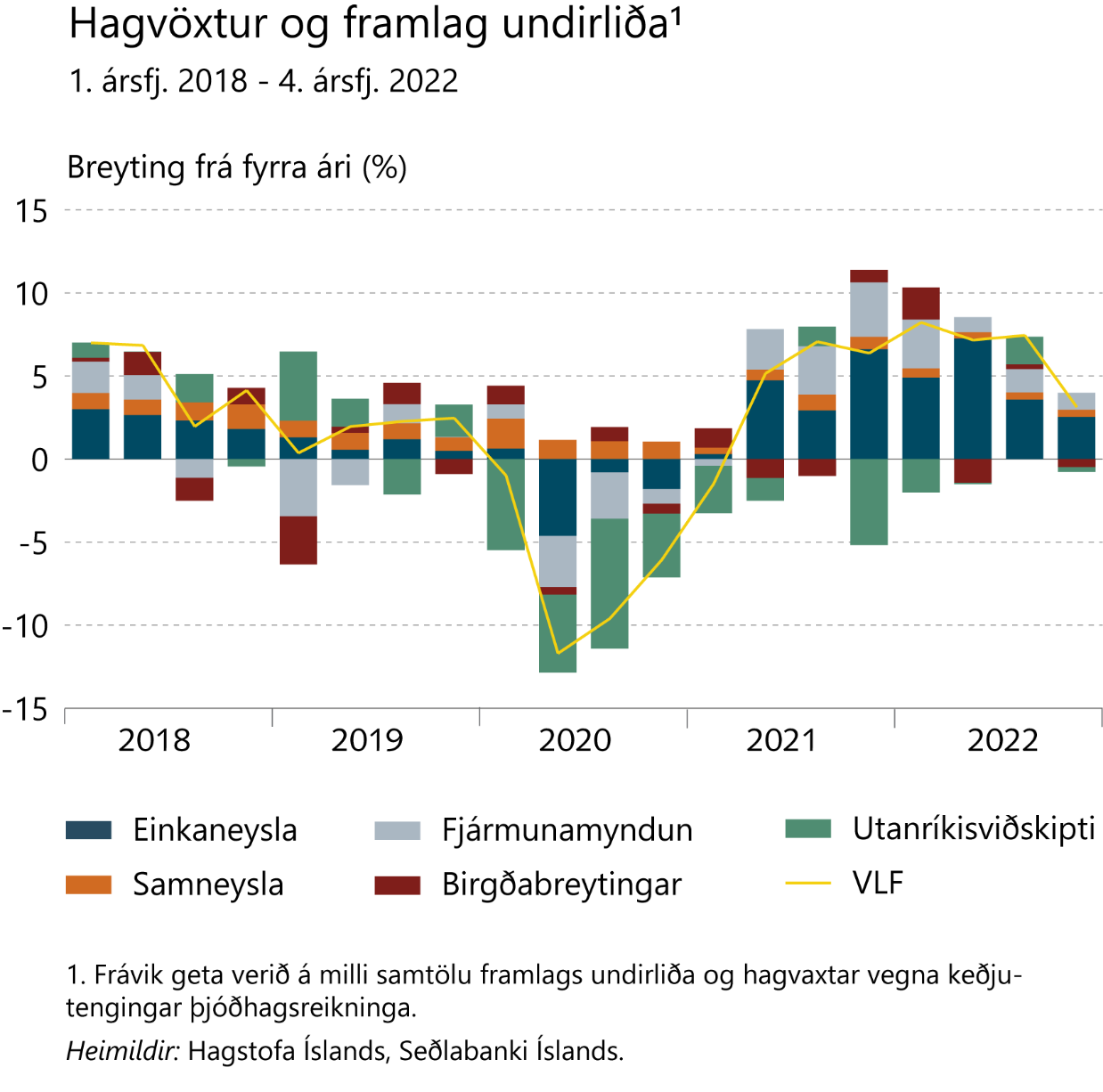 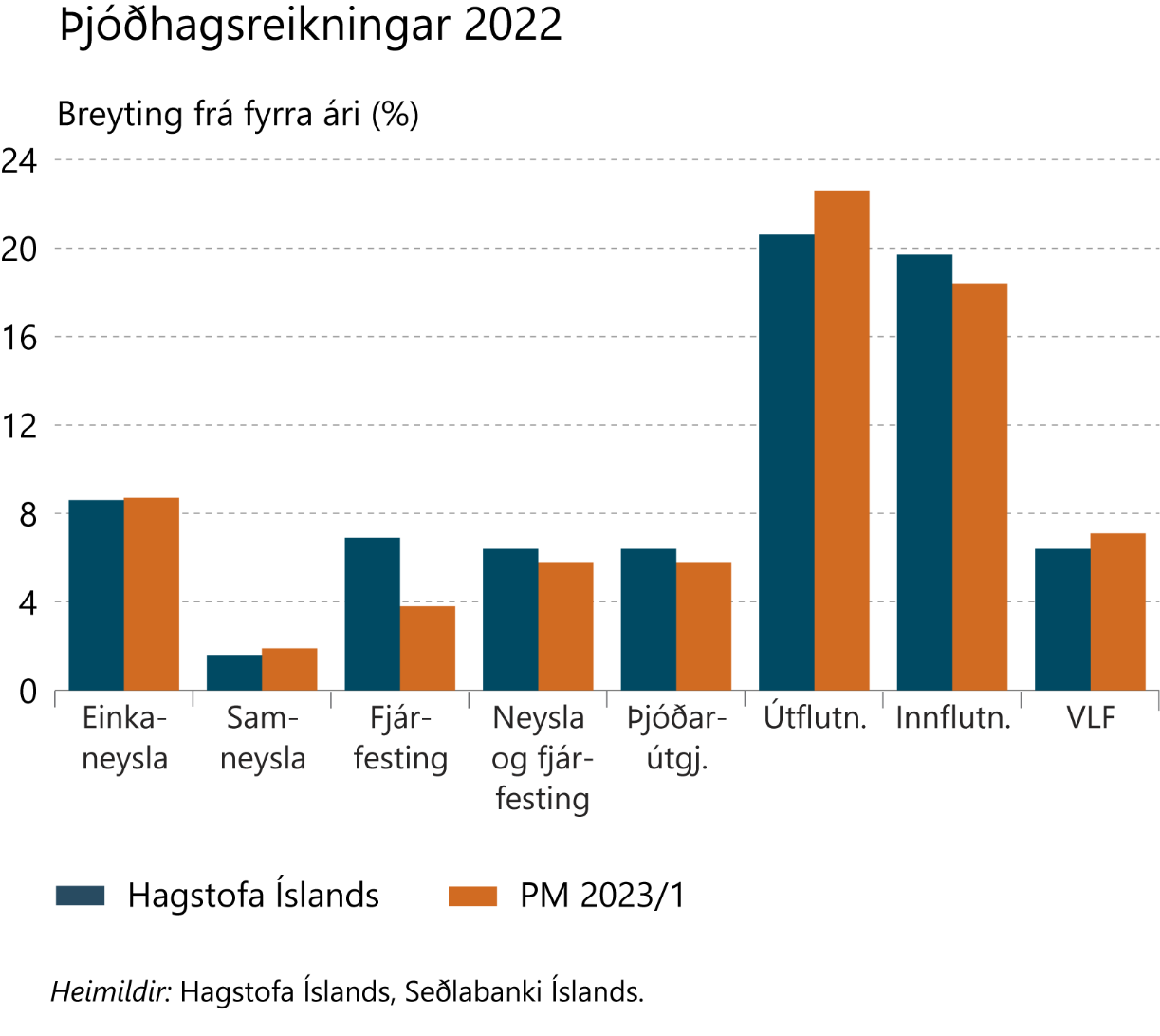 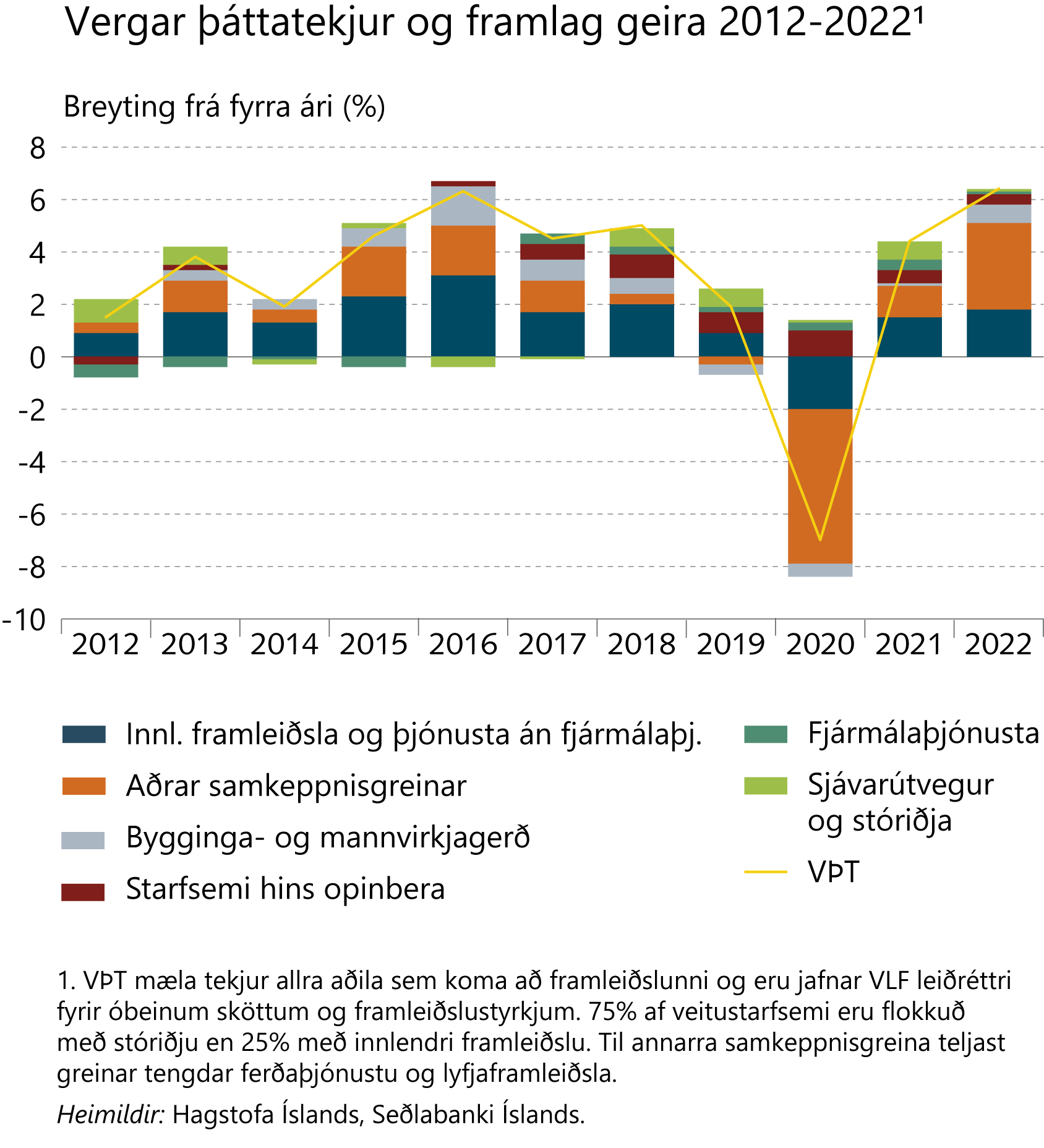 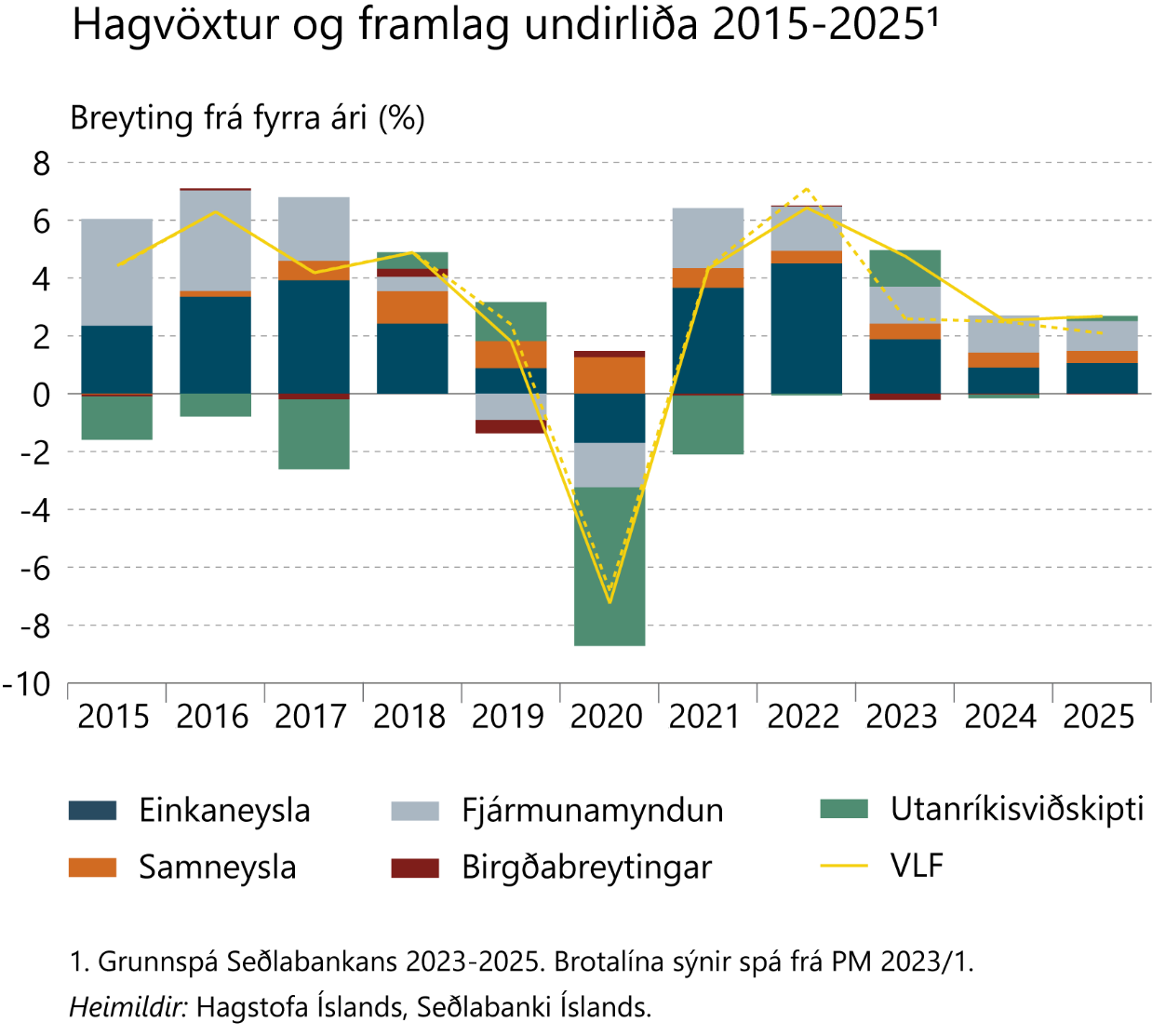 Kafli IV
Vinnumarkaður og nýting framleiðsluþátta
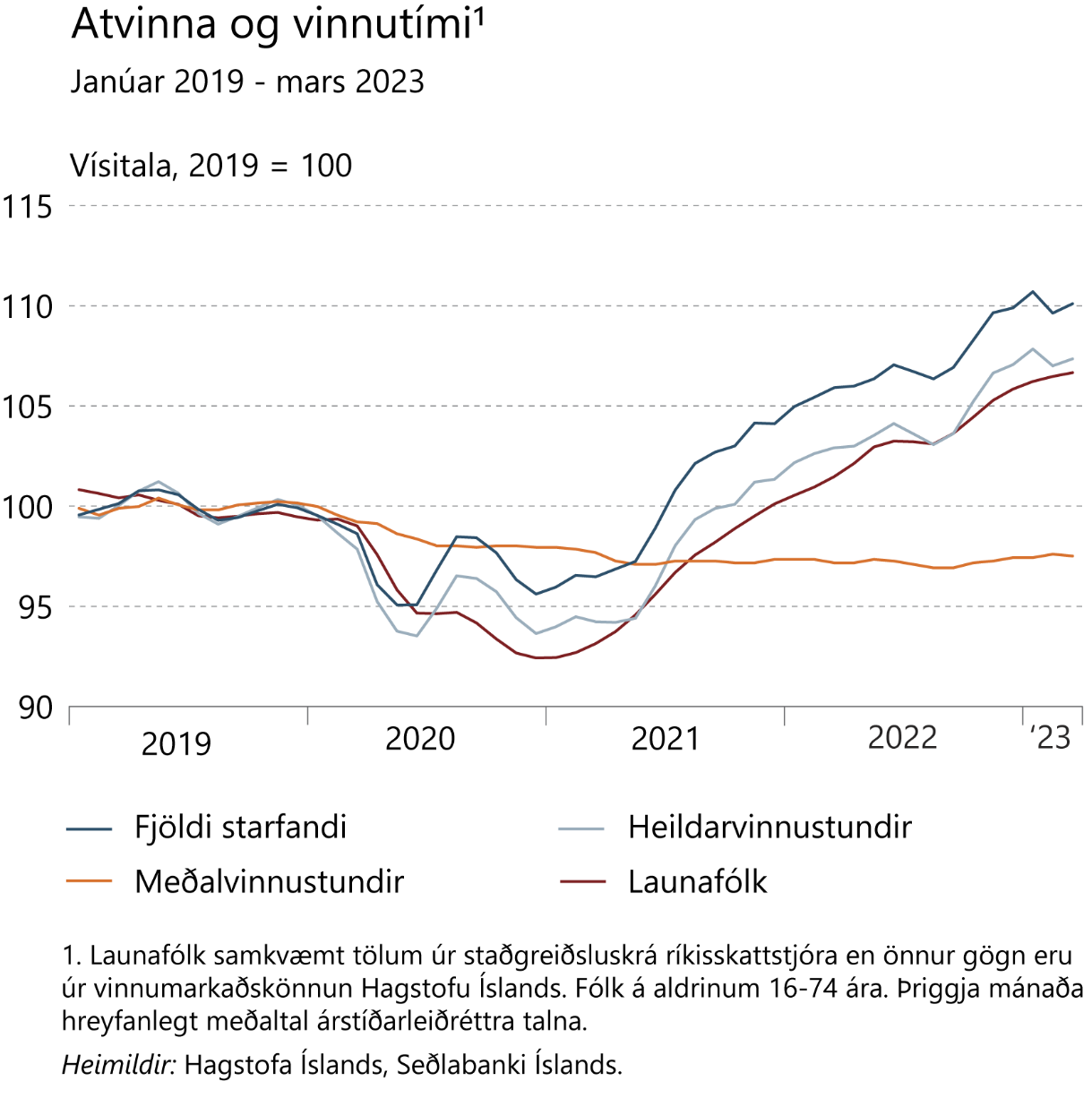 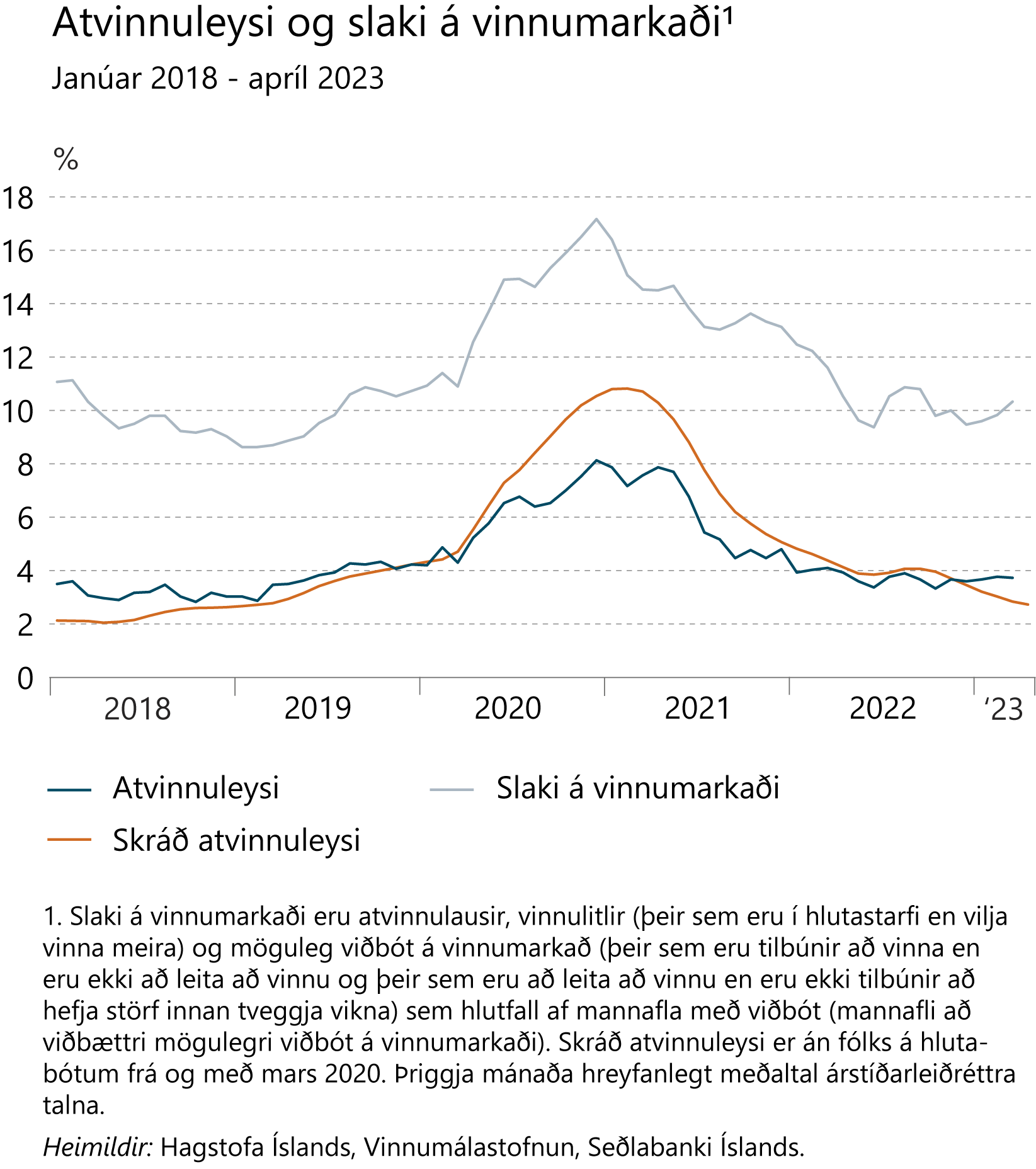 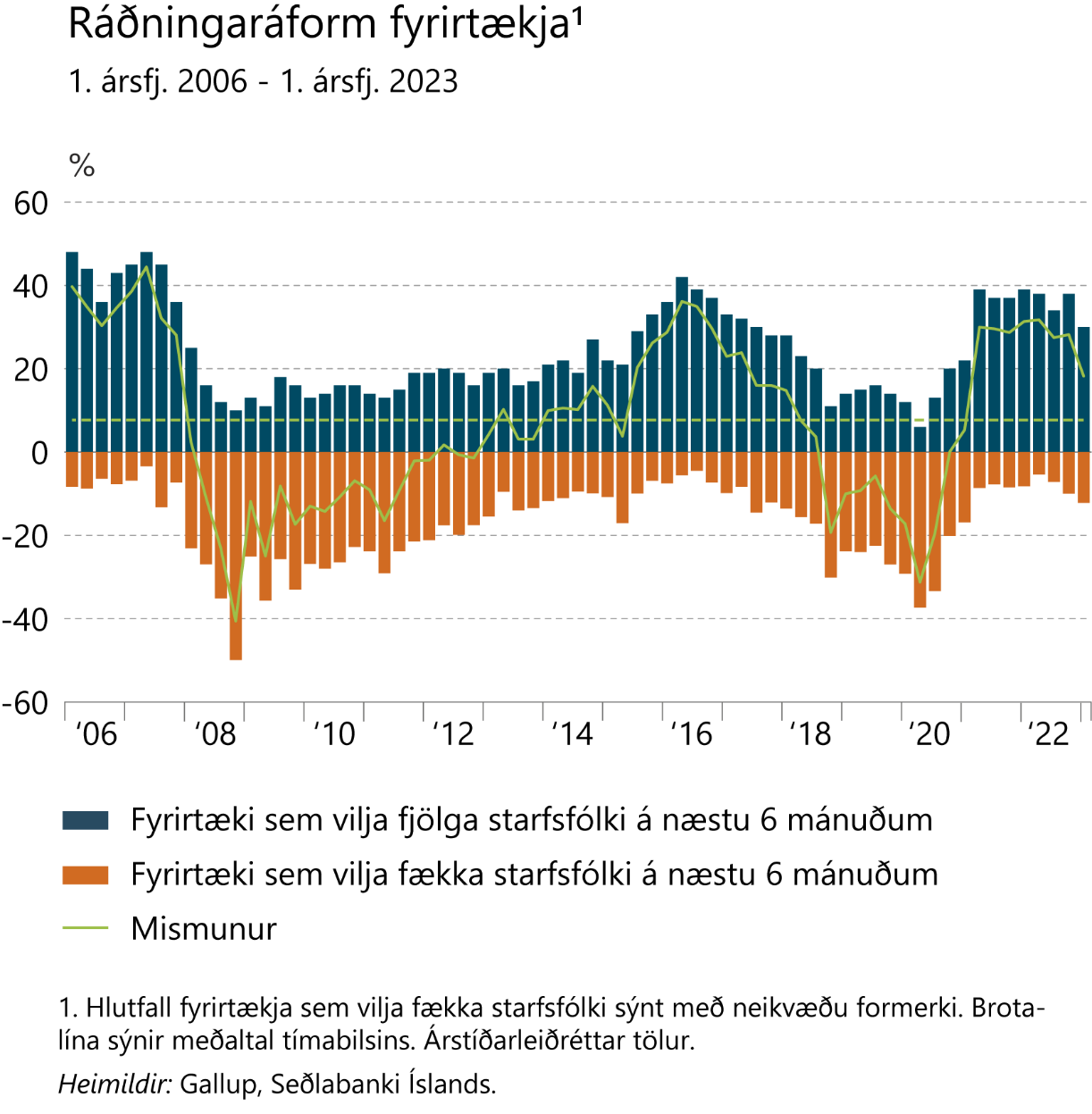 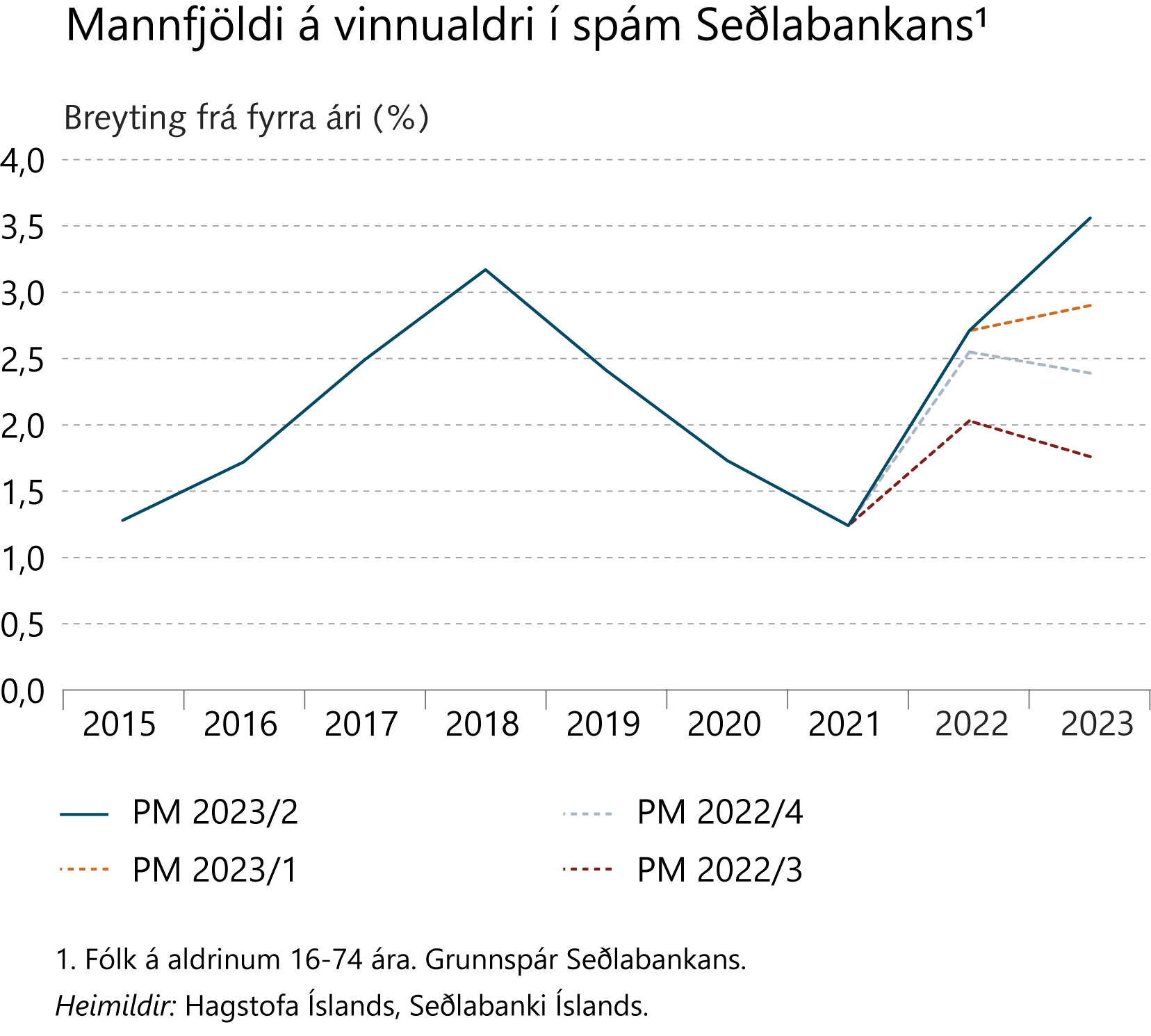 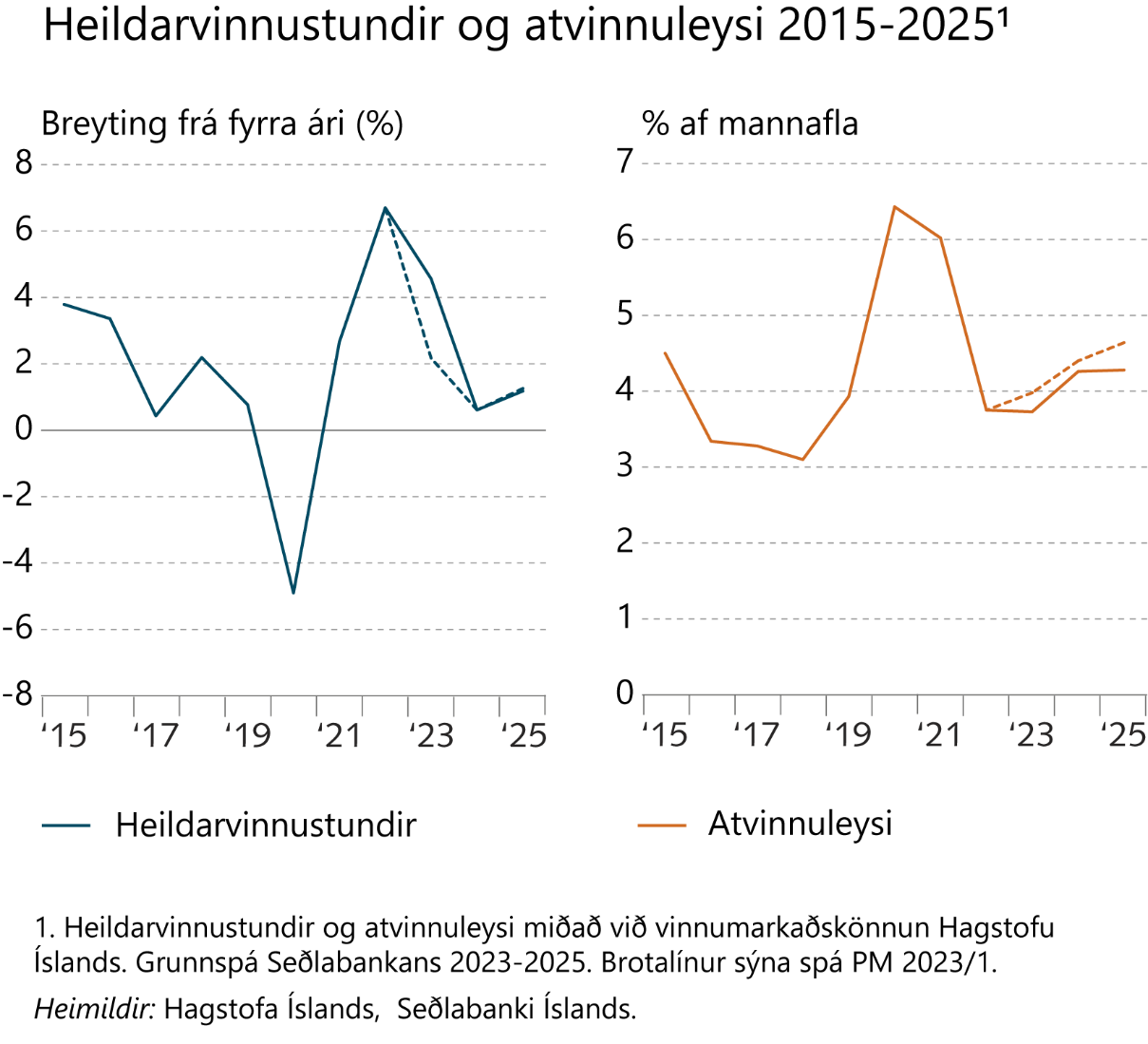 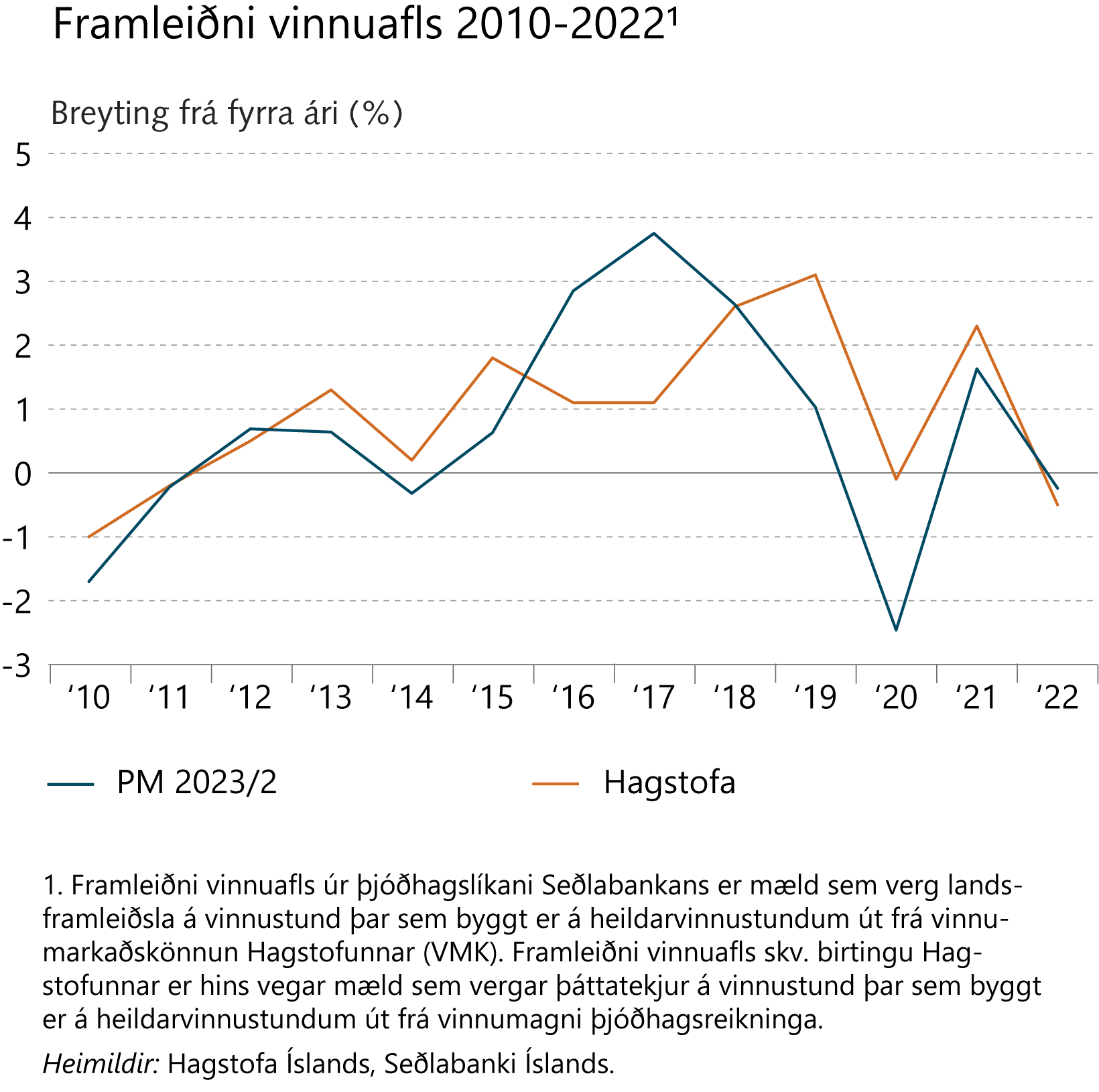 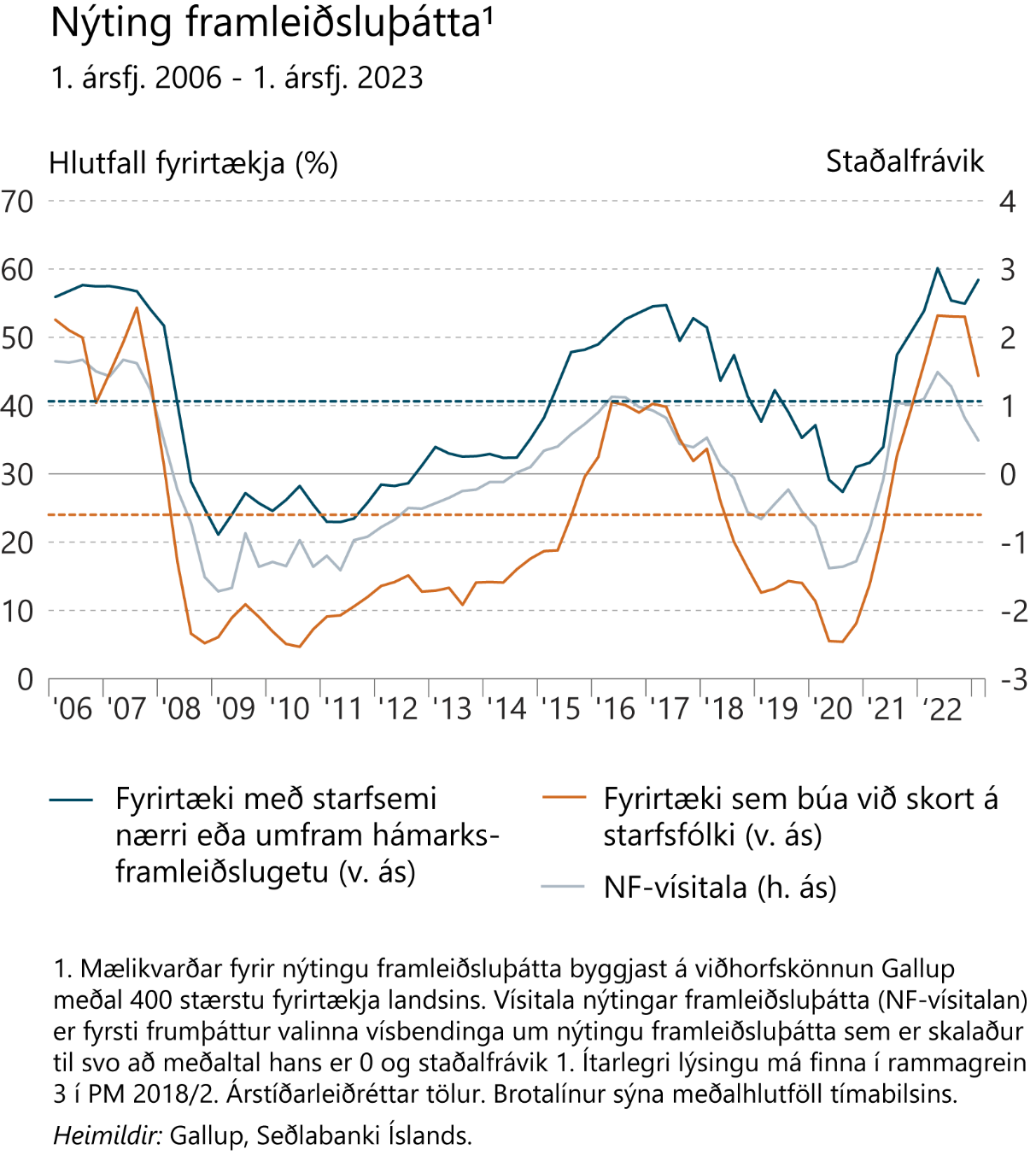 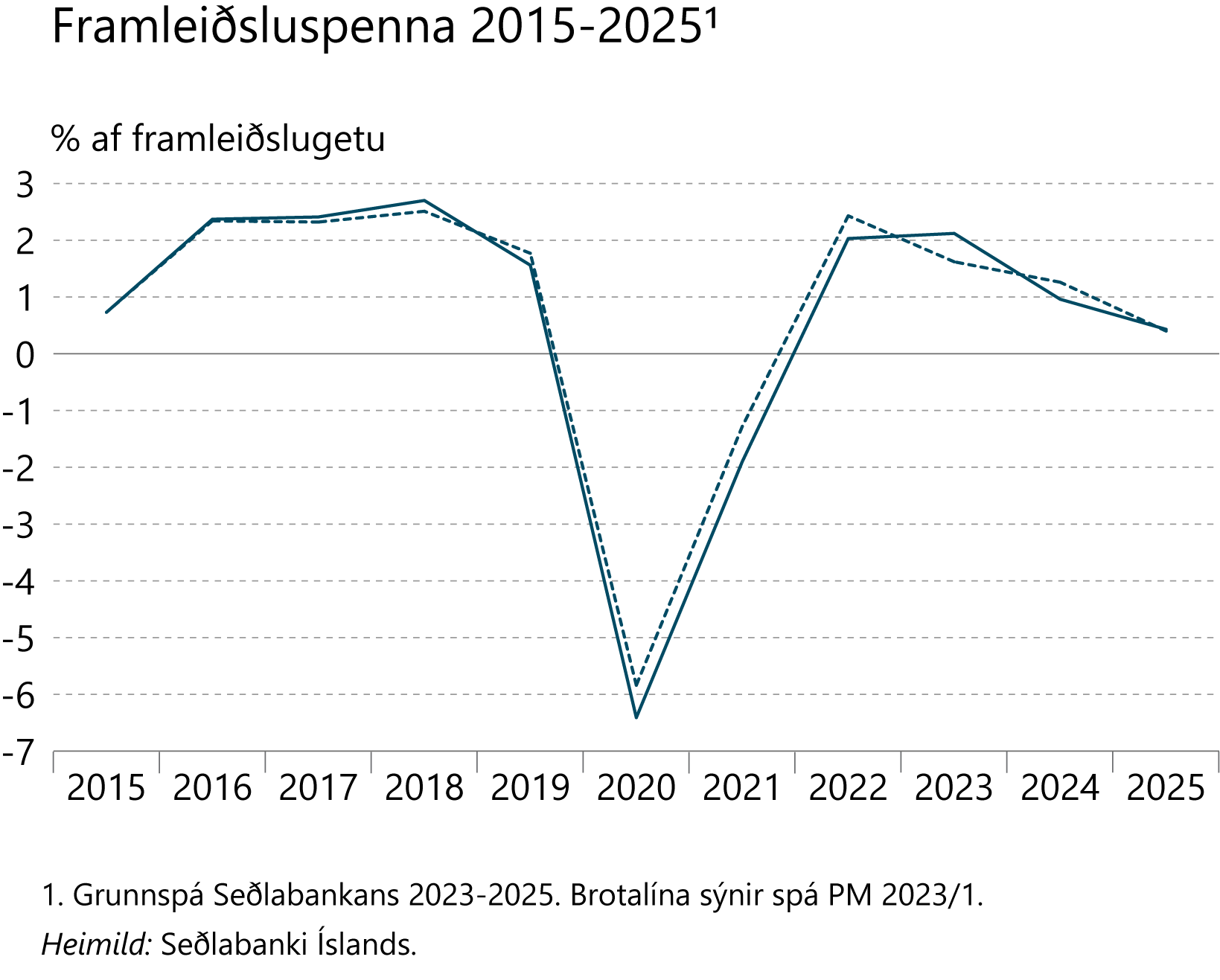 Kafli V
Verðbólga
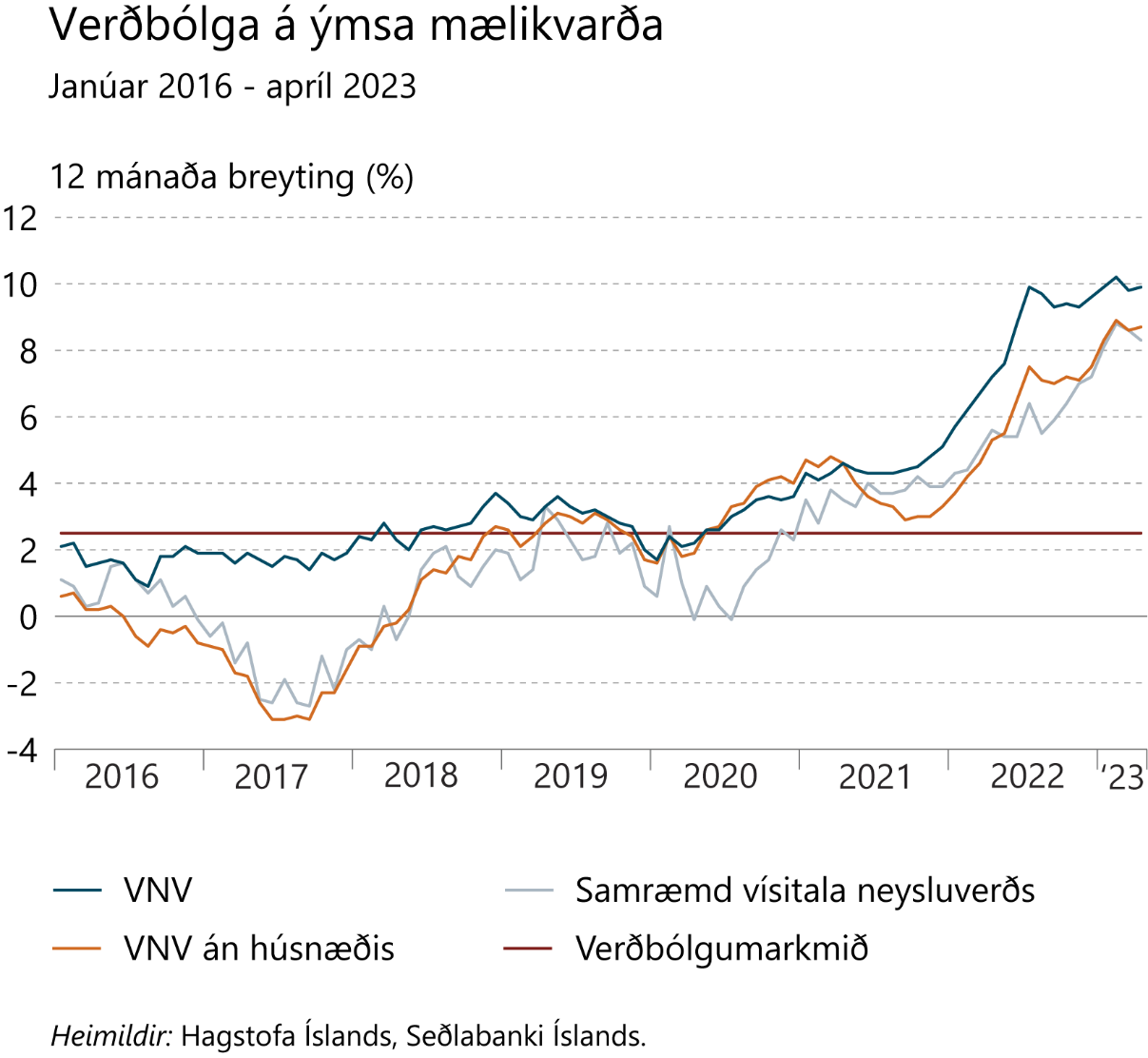 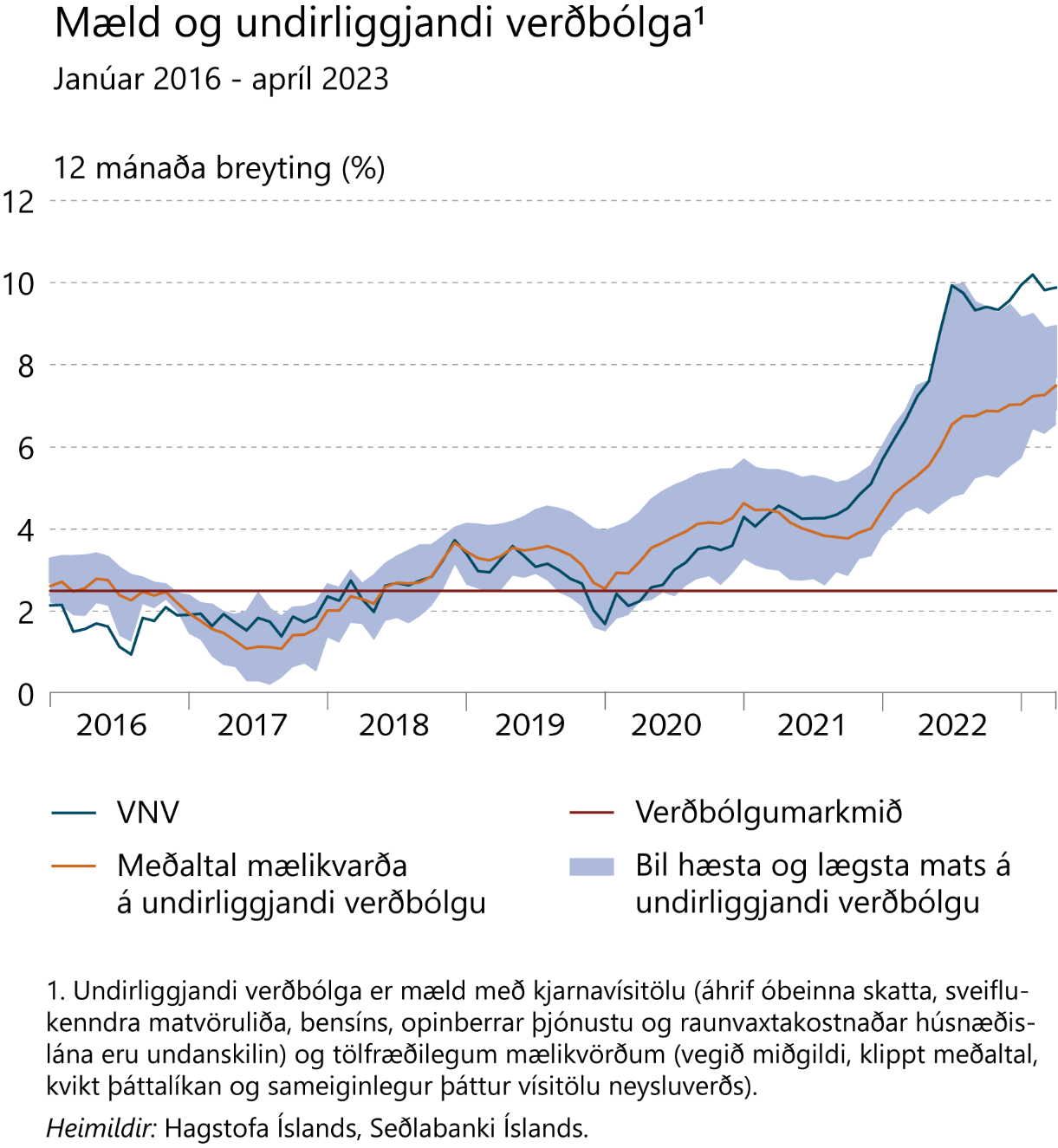 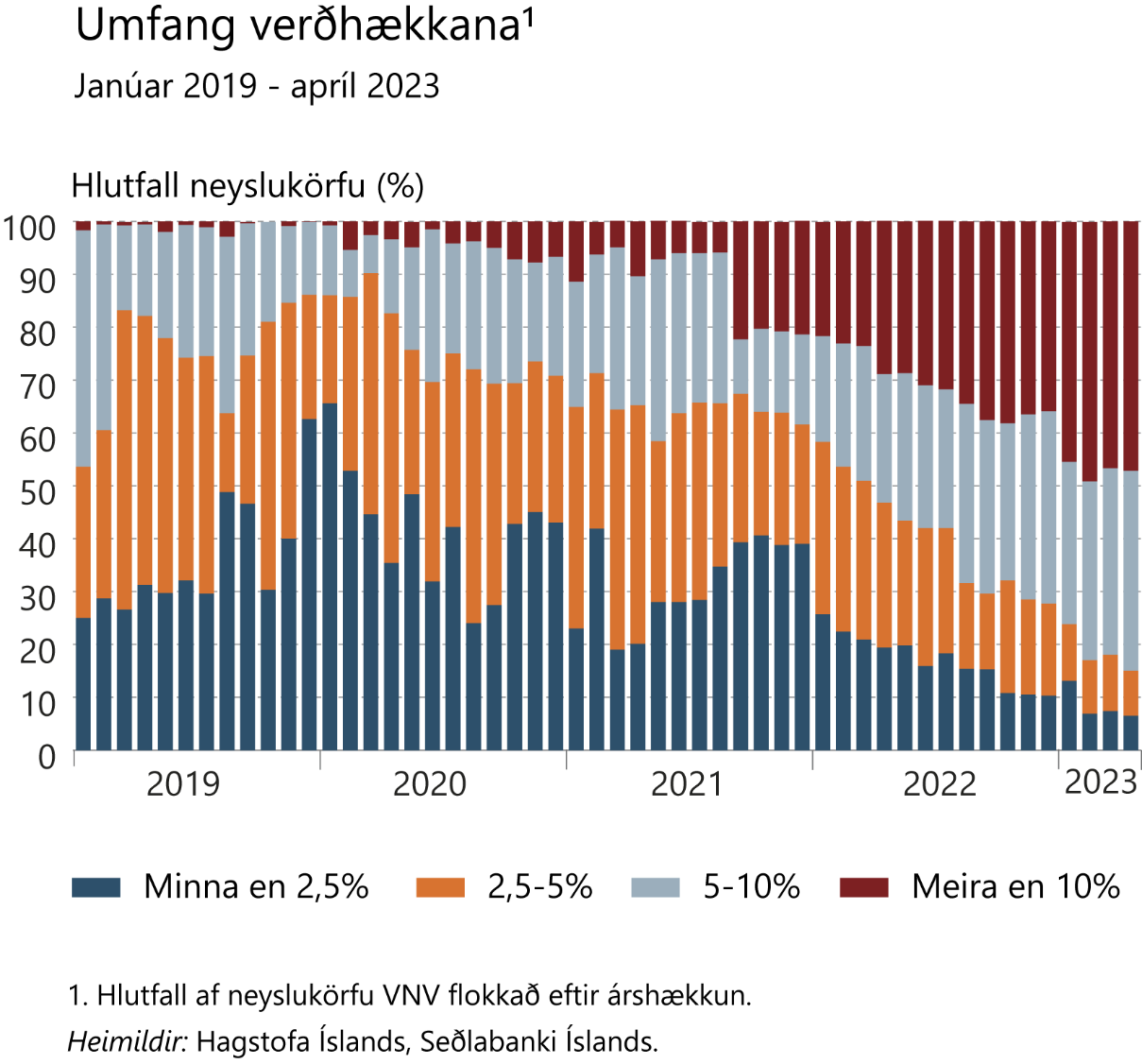 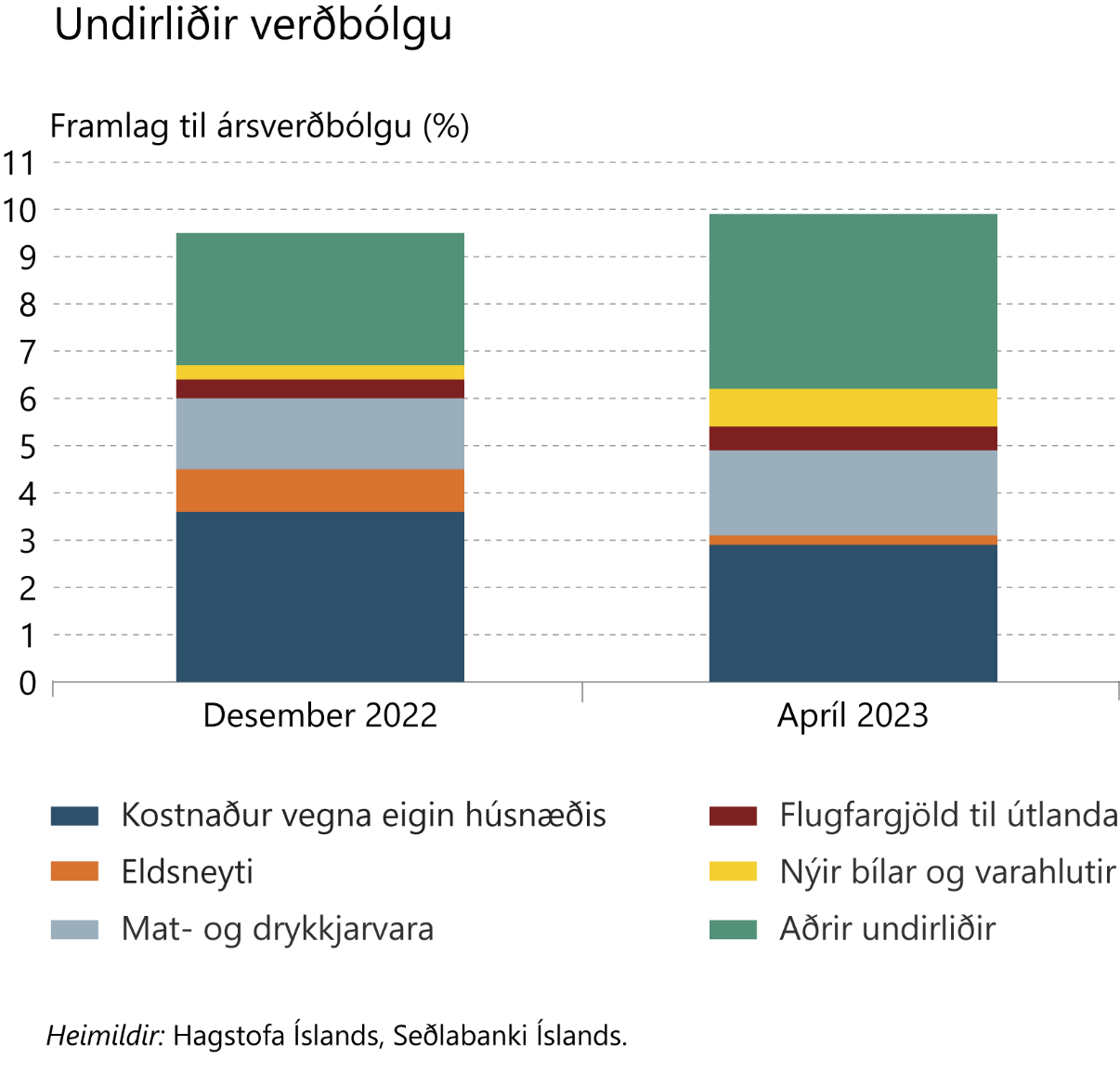 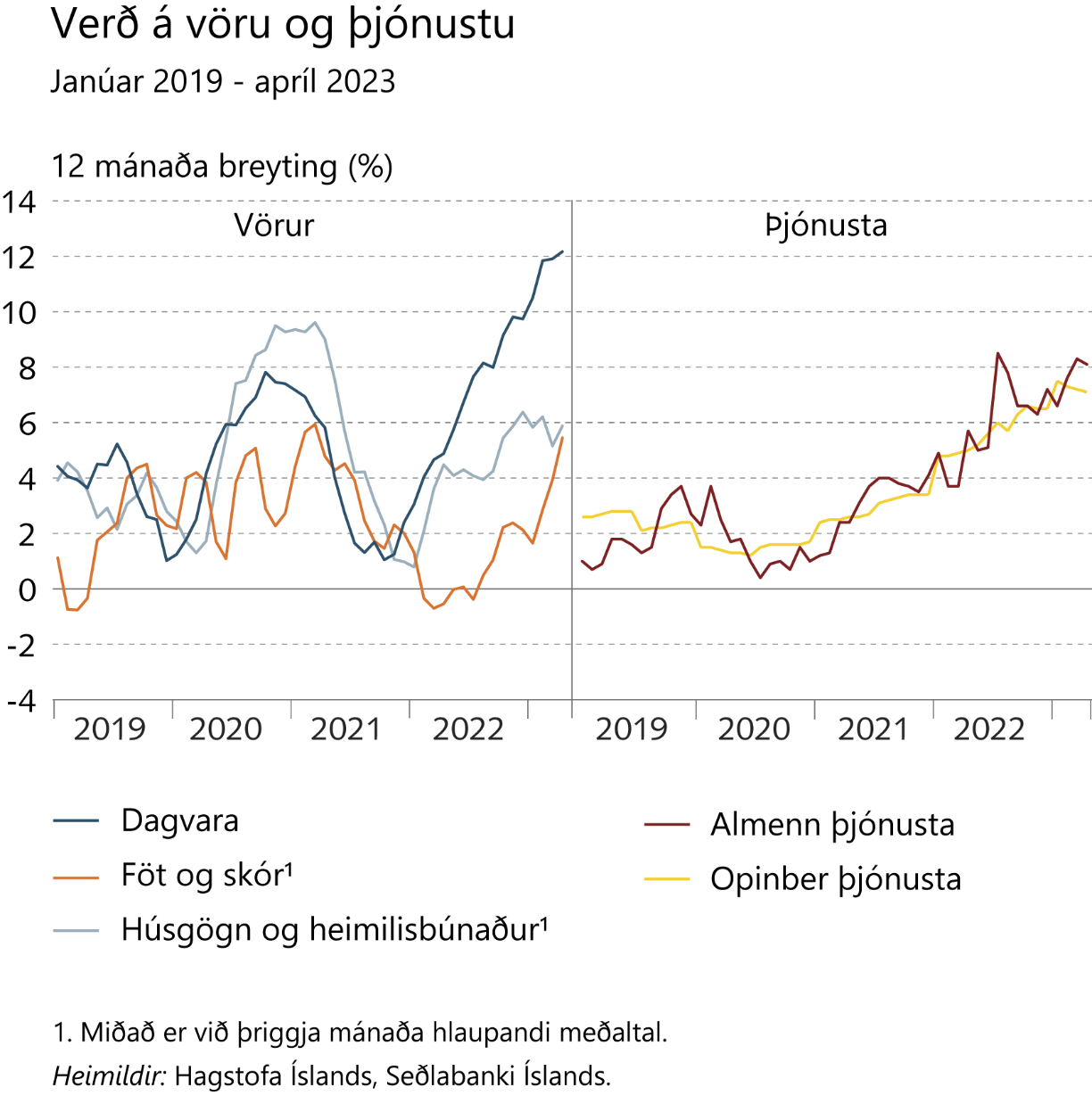 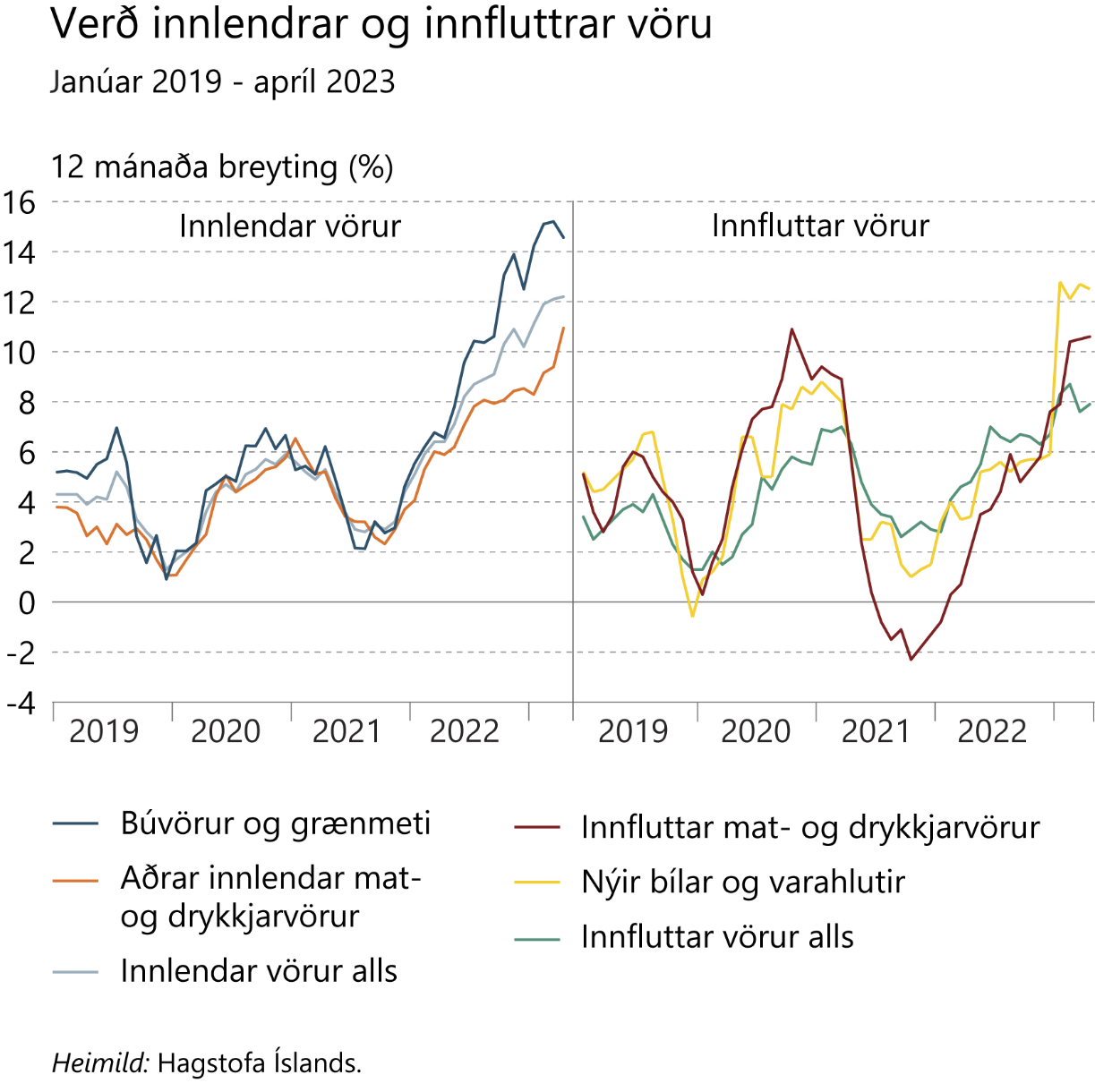 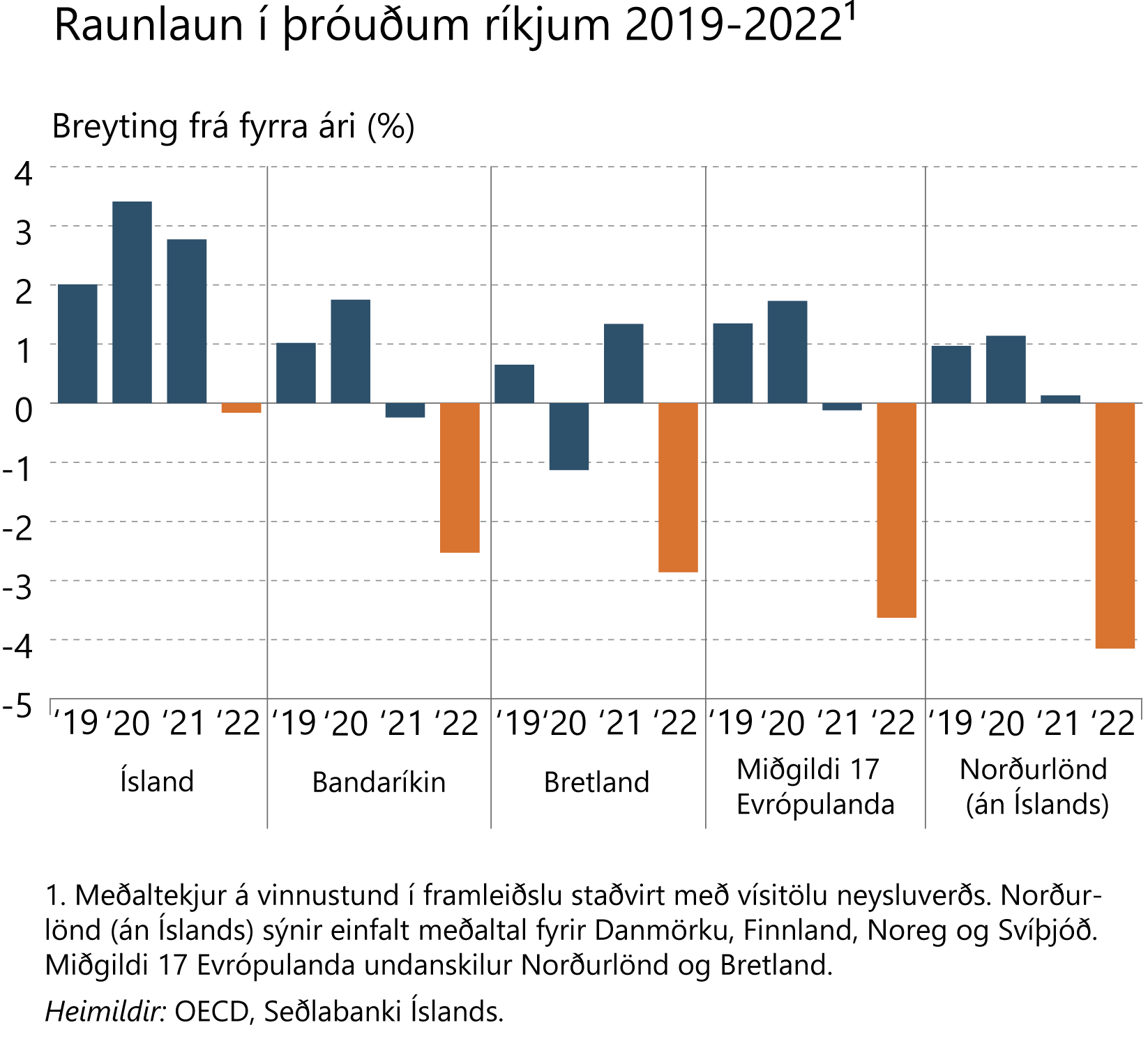 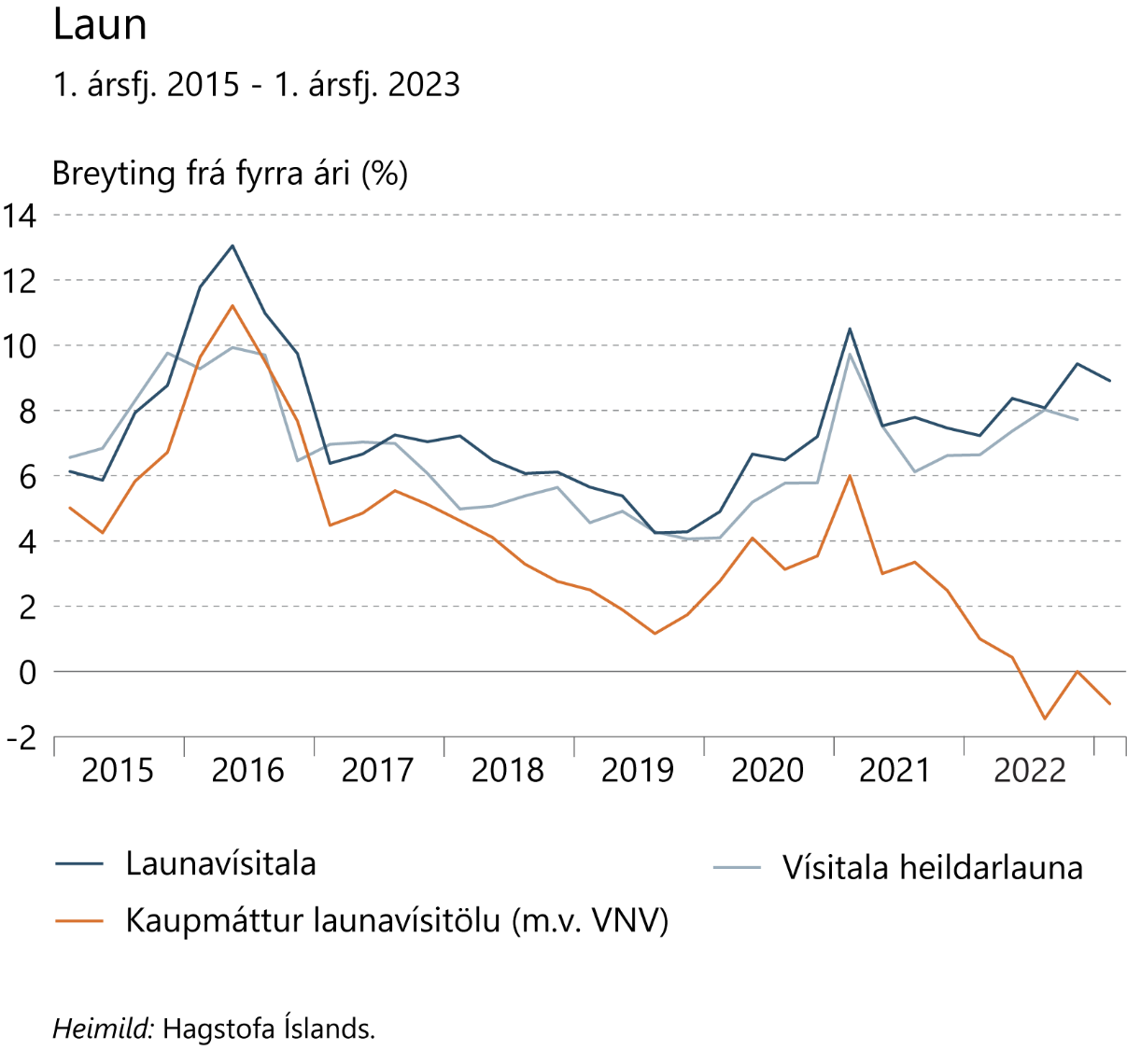 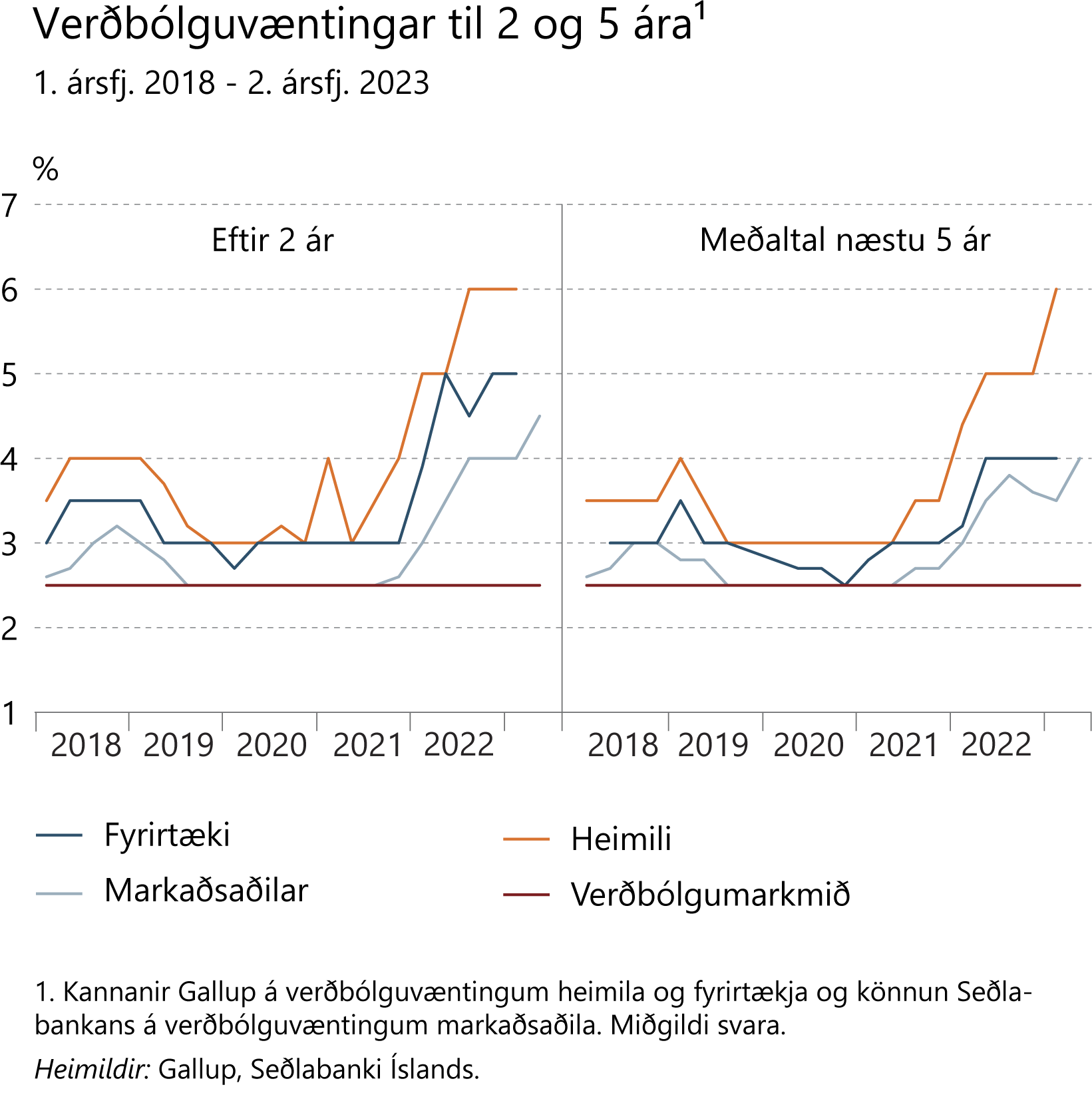 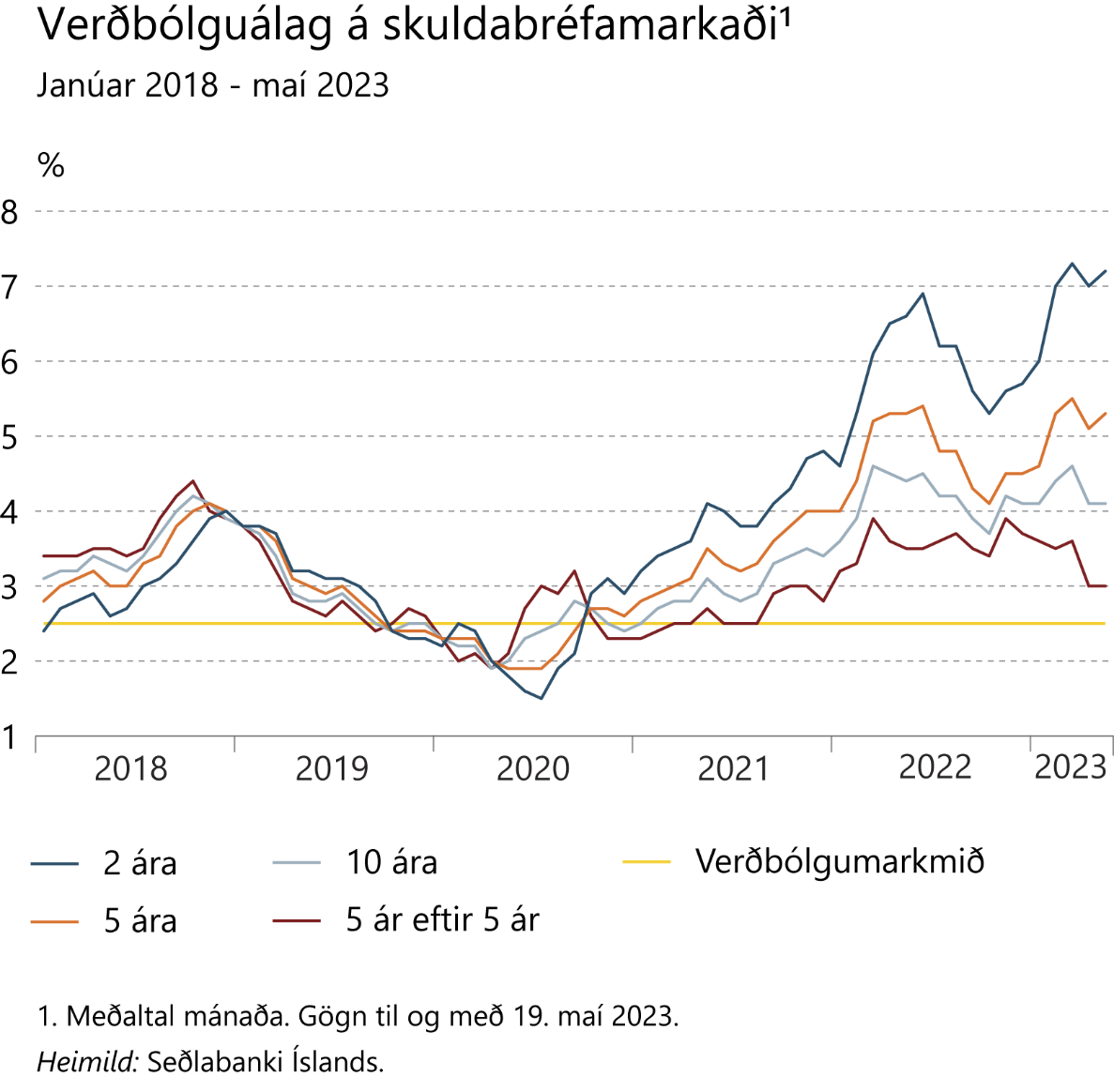 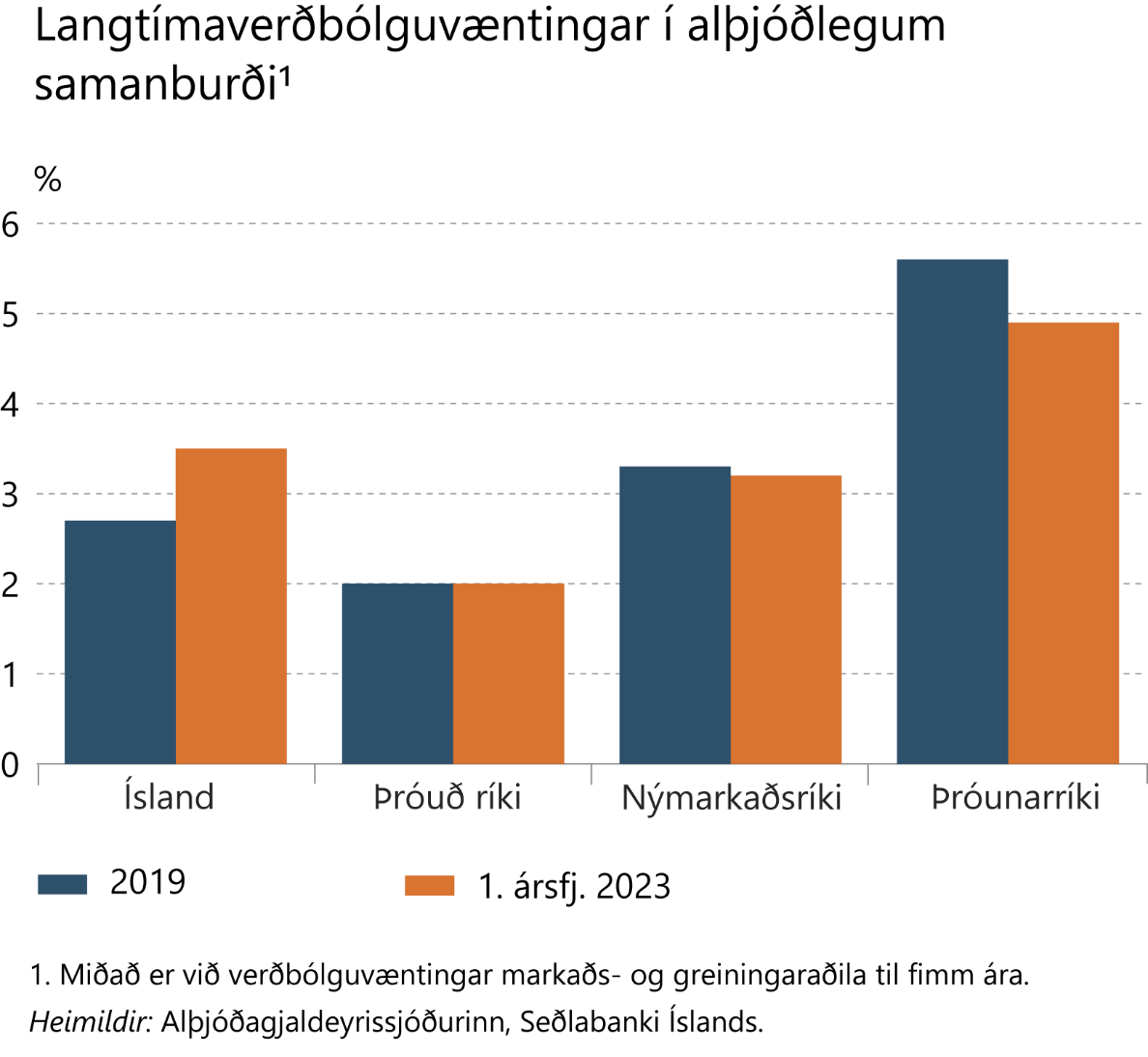 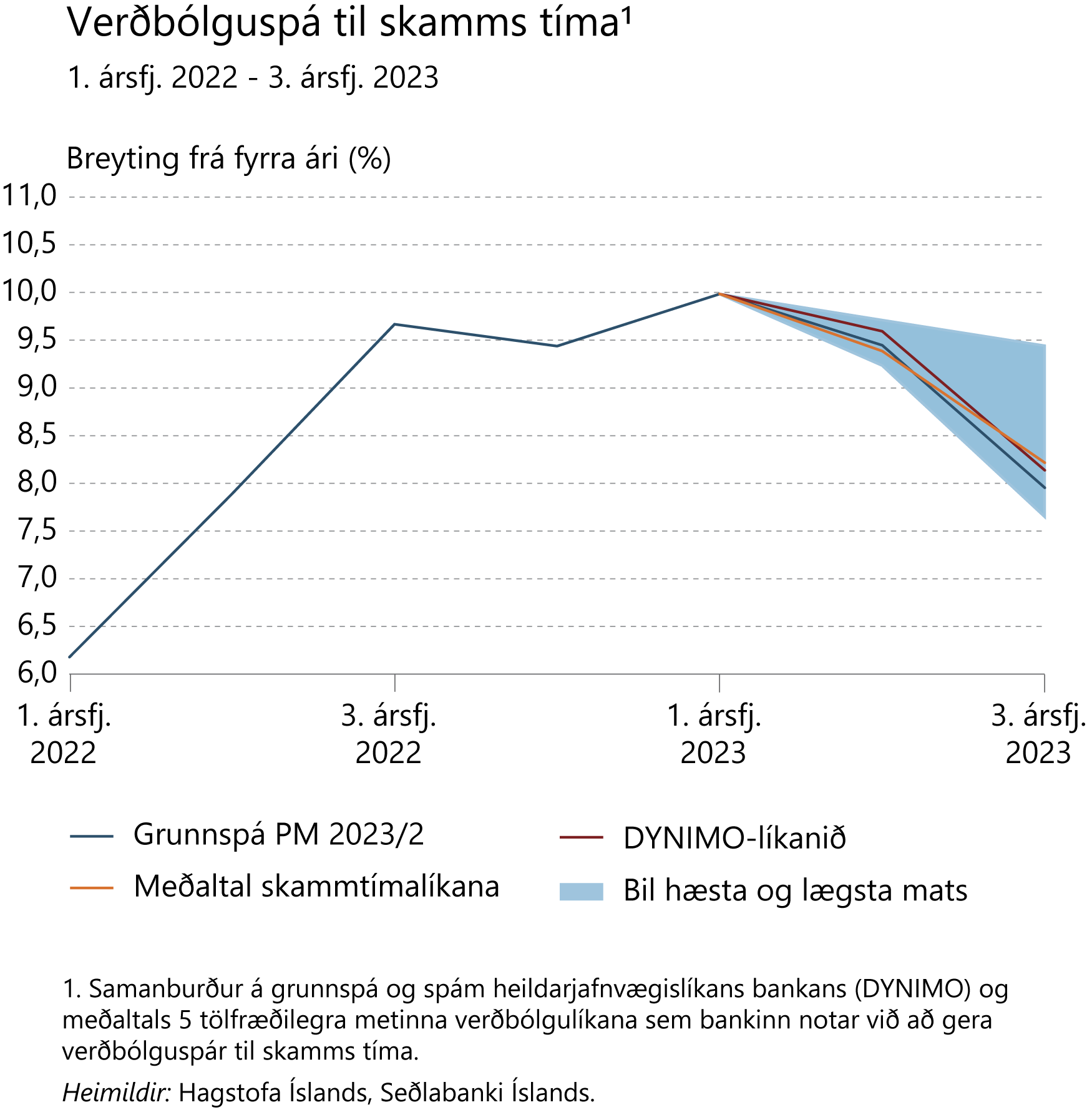 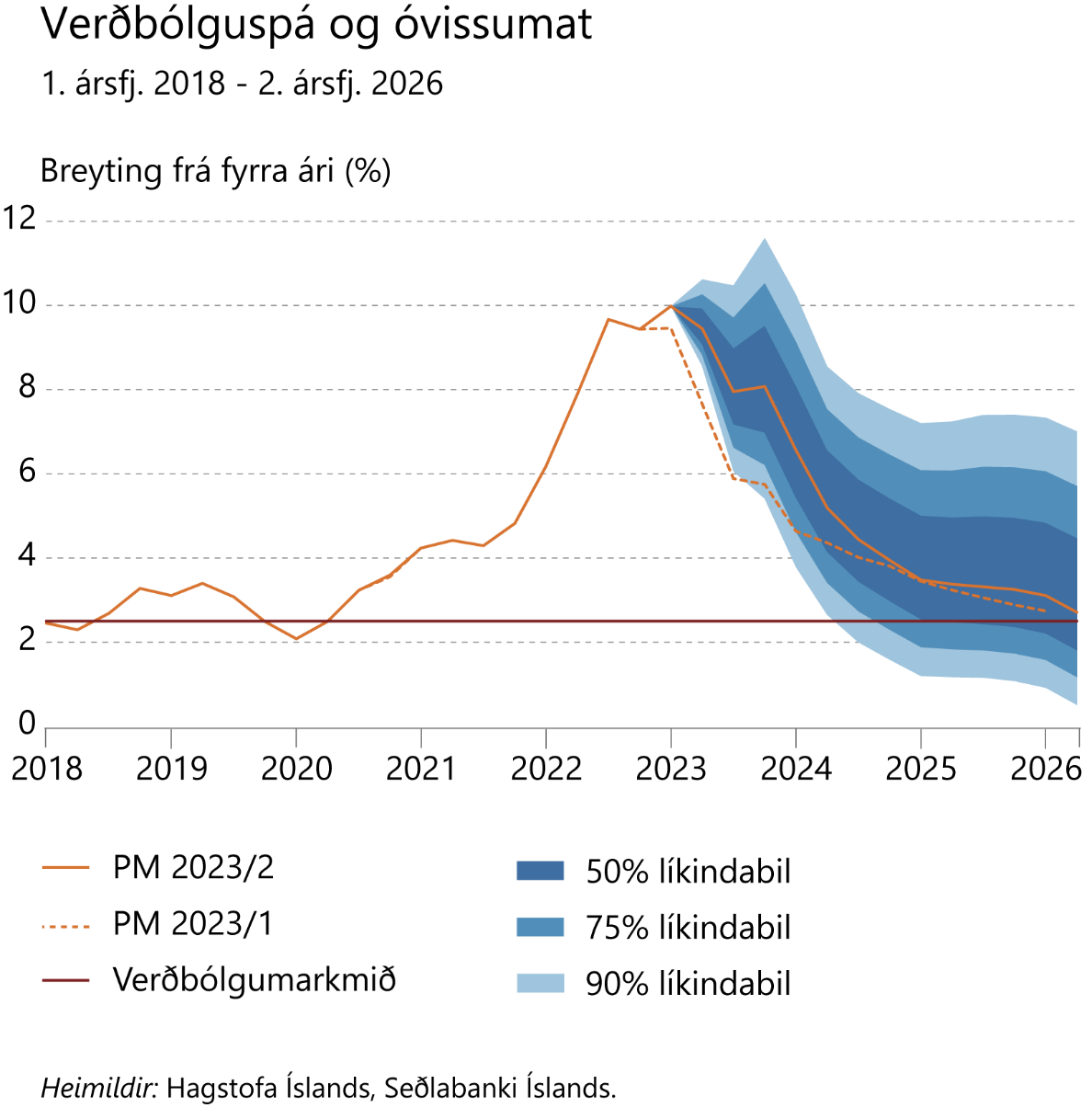 Rammagrein 1
Fráviksdæmi og óvissuþættir
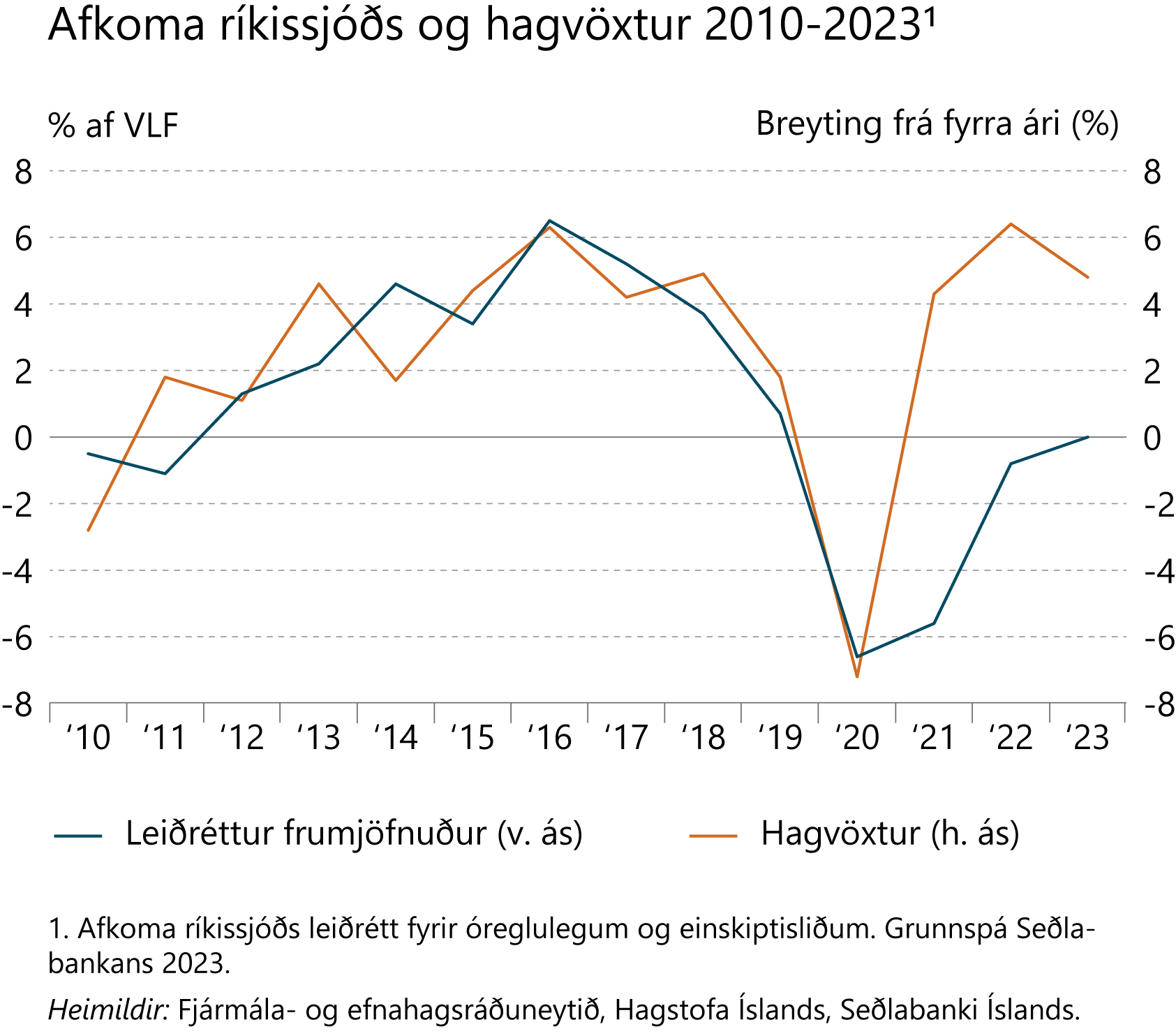 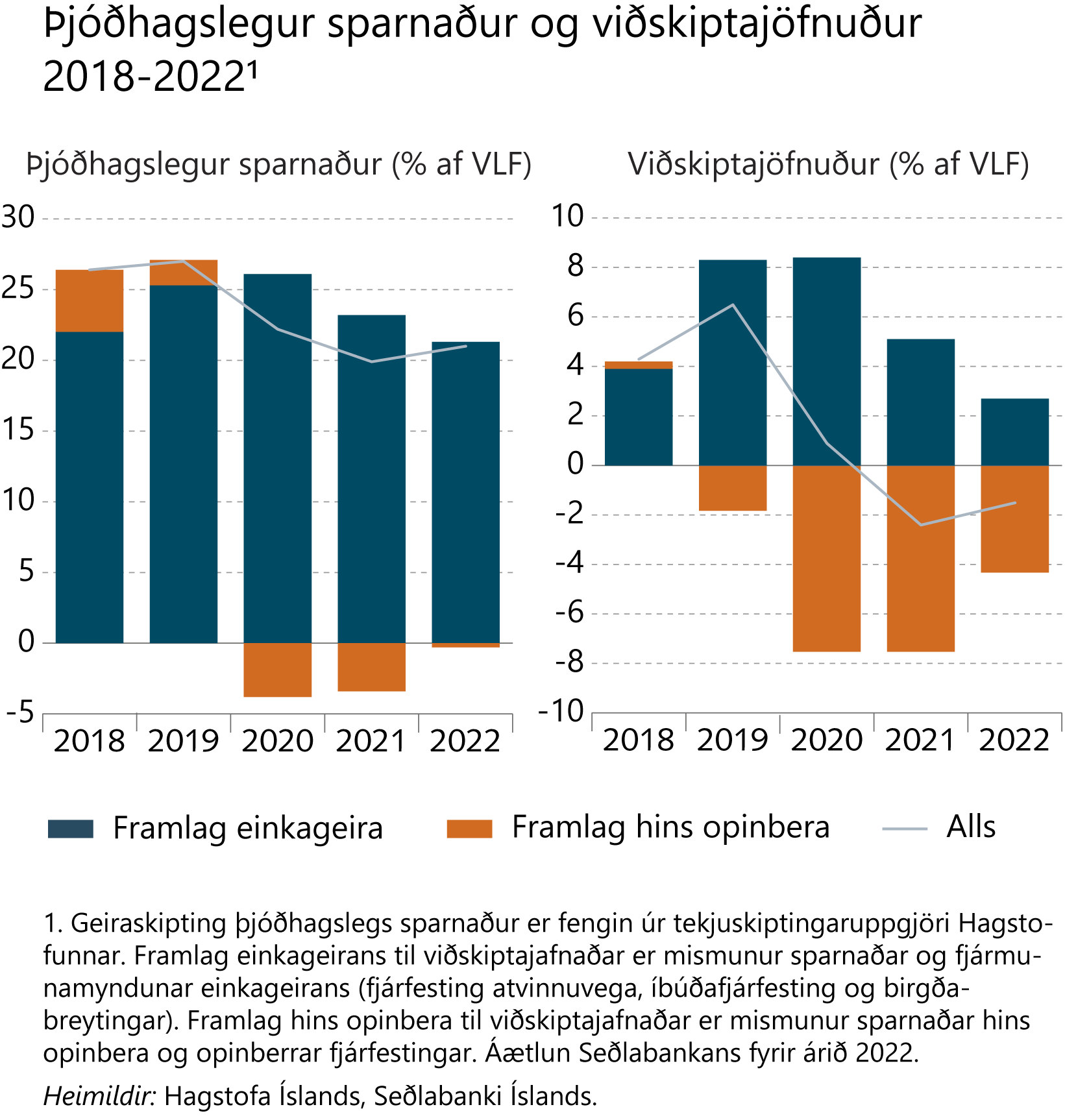 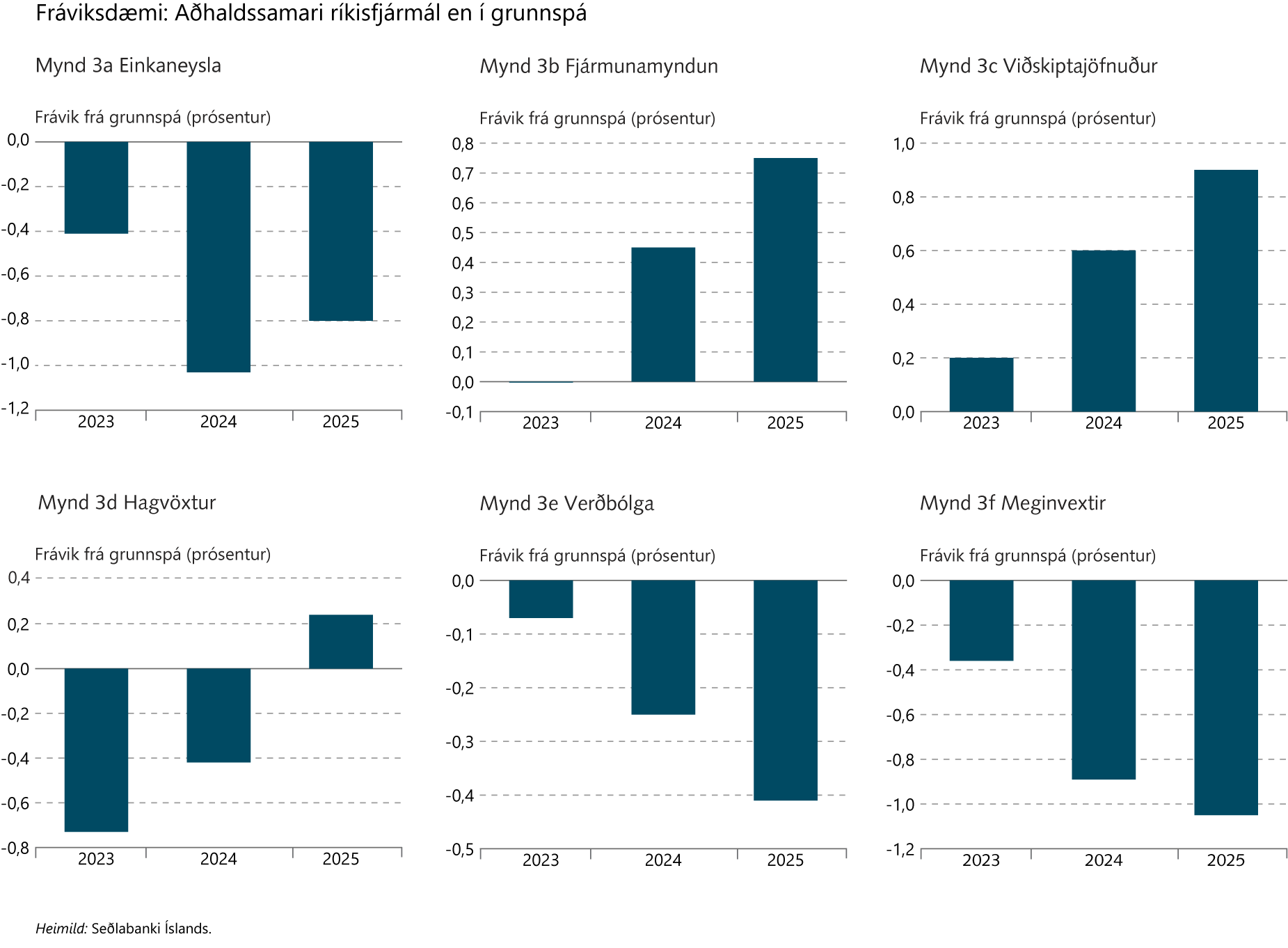 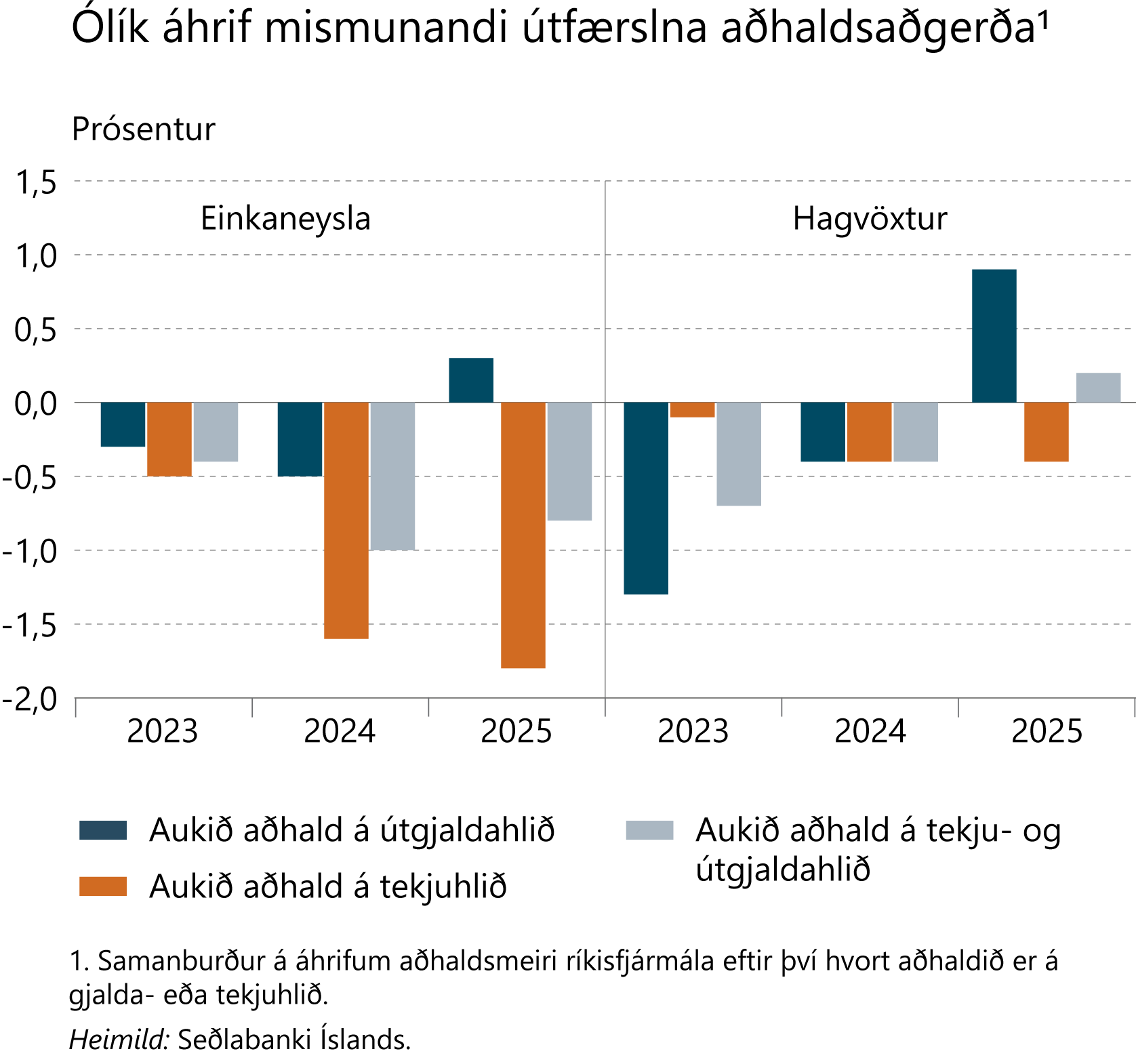 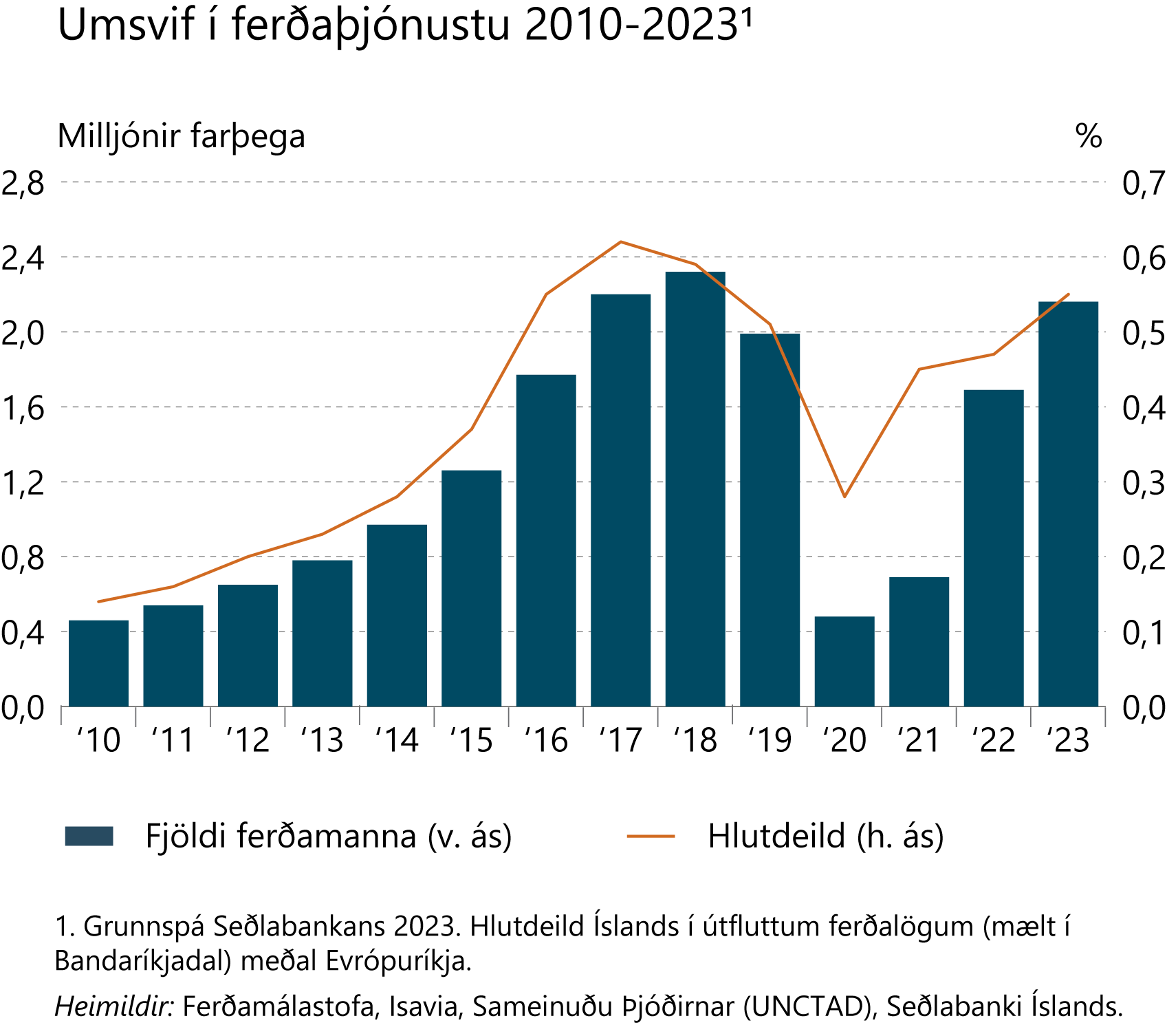 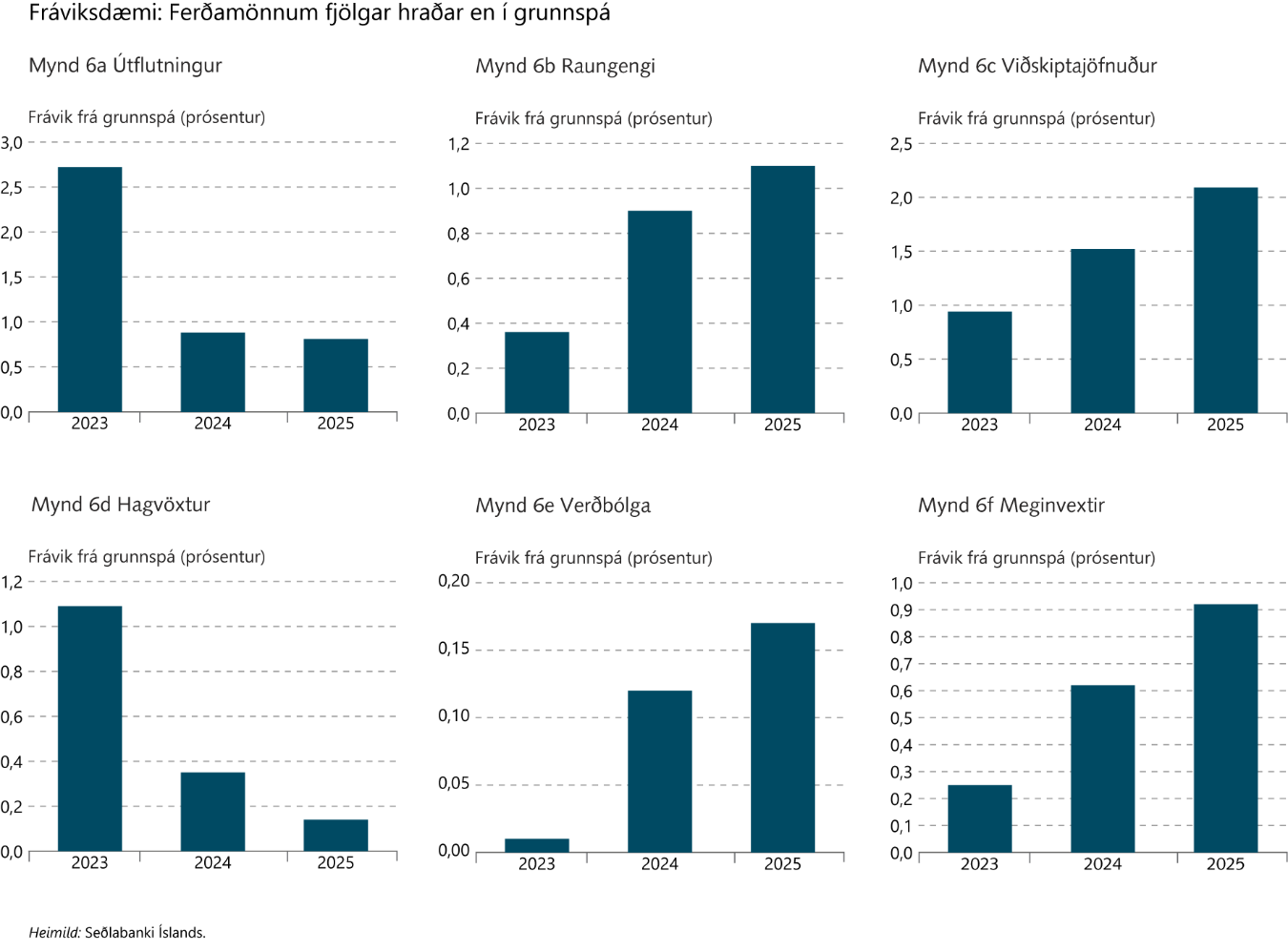 Rammagrein 2
Peningamagn og útlán í kjölfar farsóttarinnar
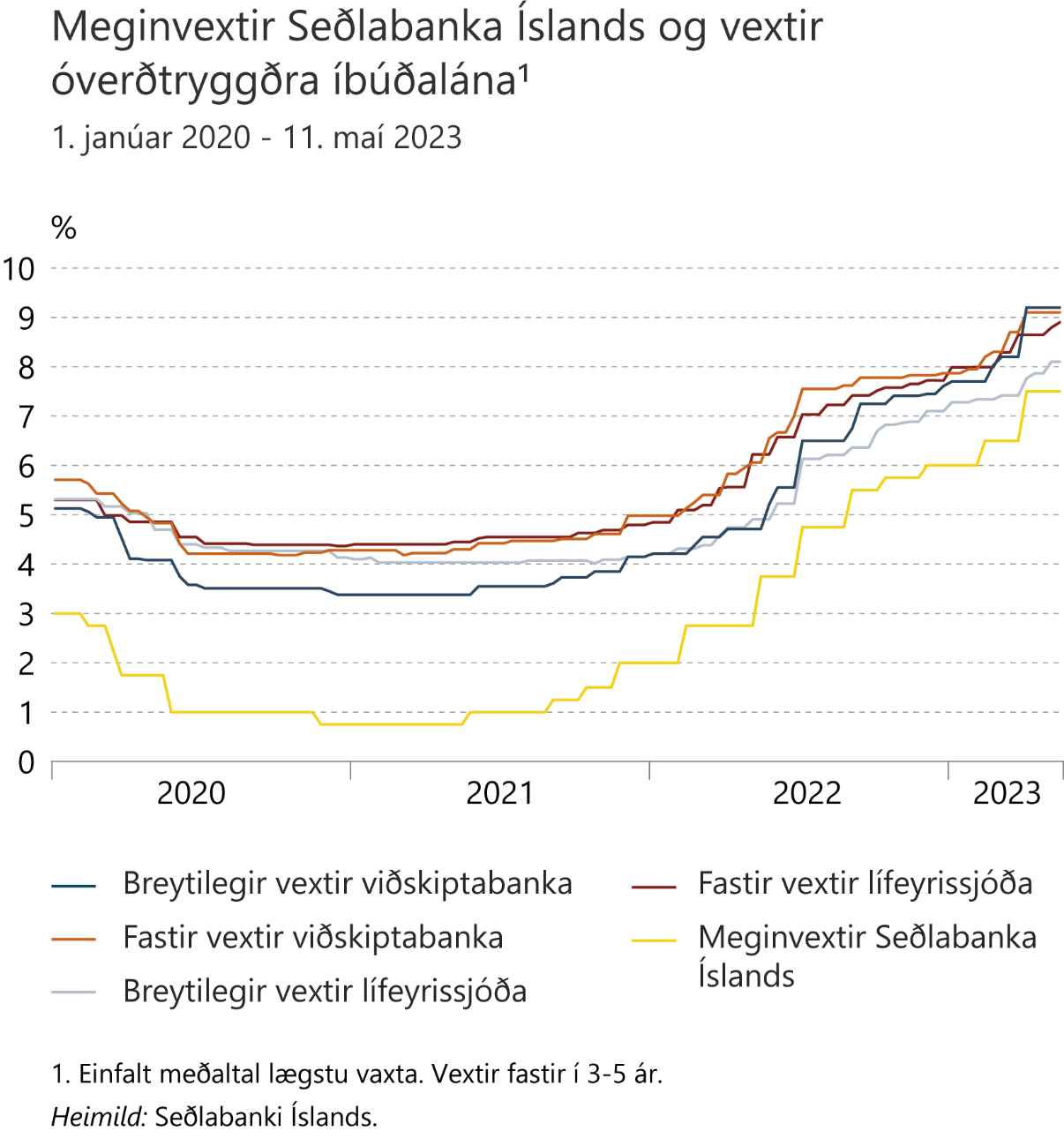 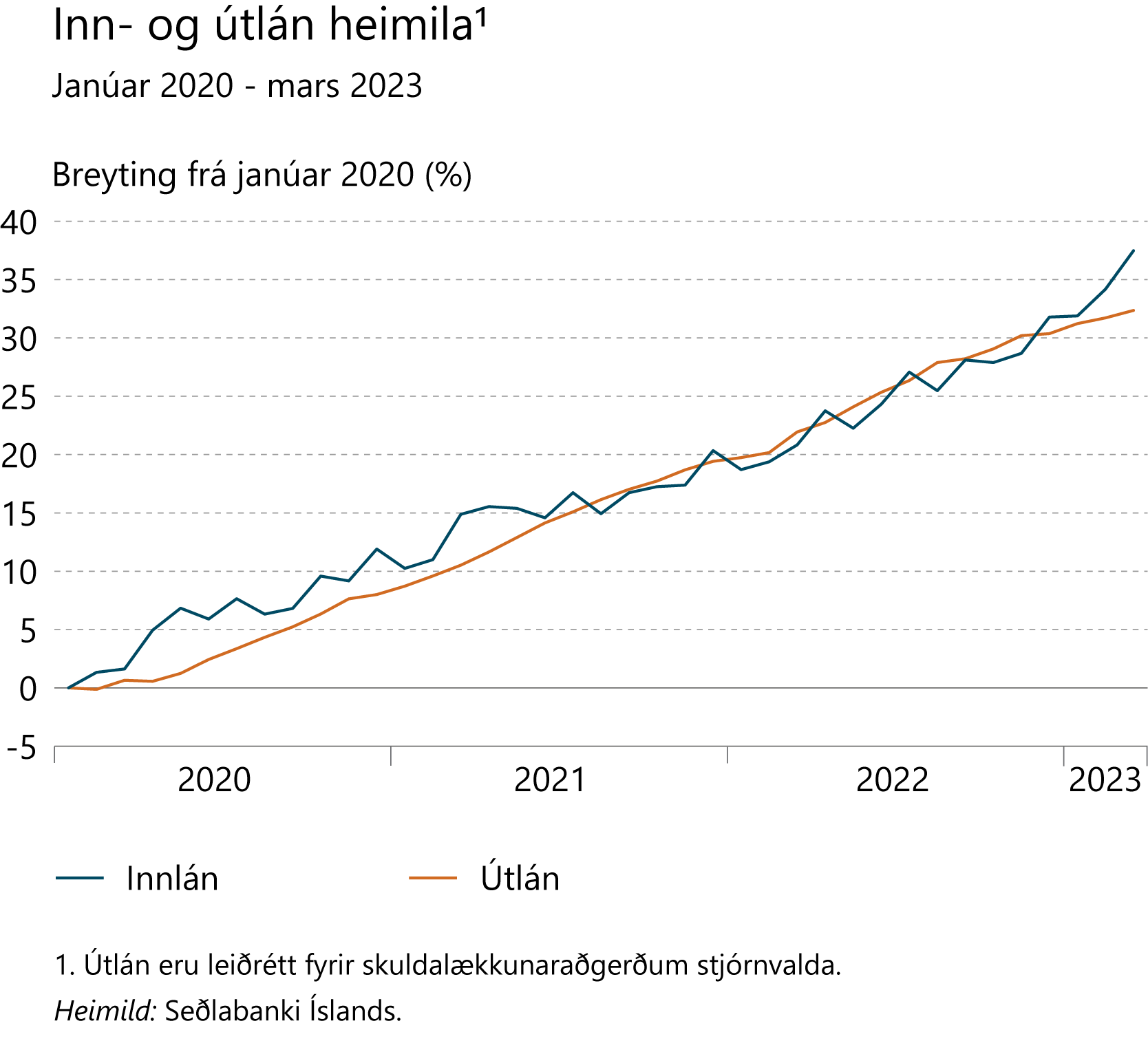 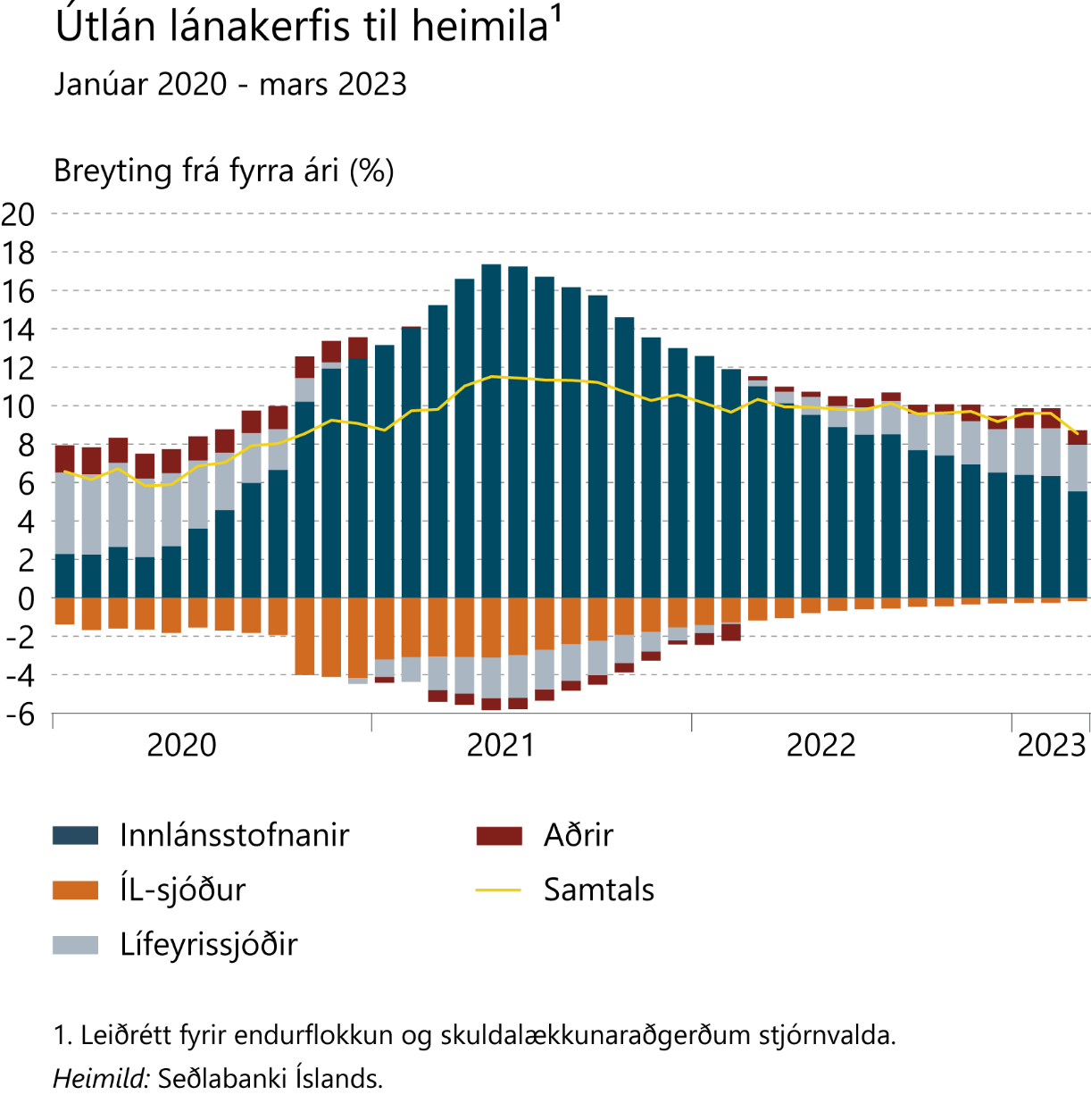 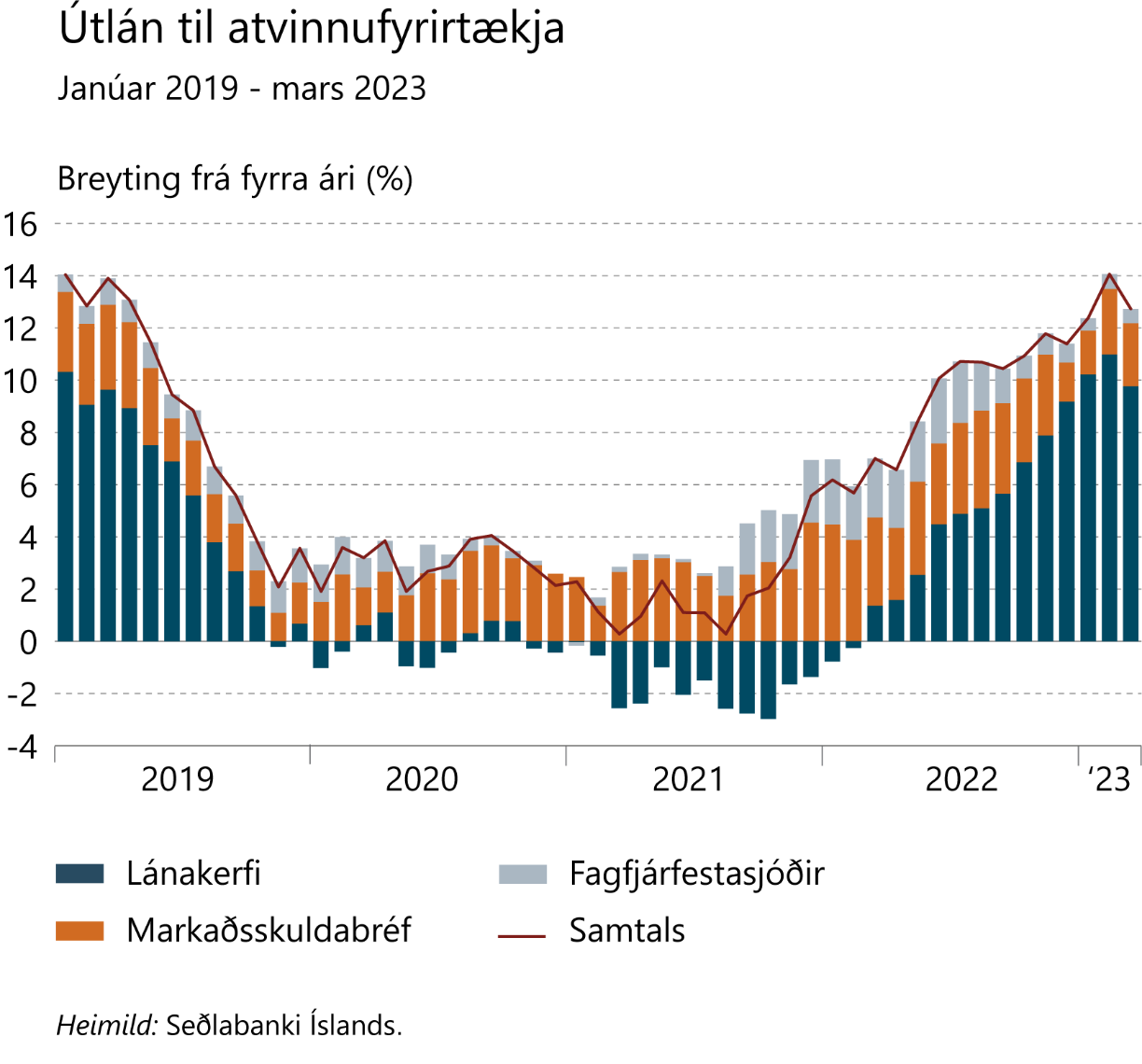 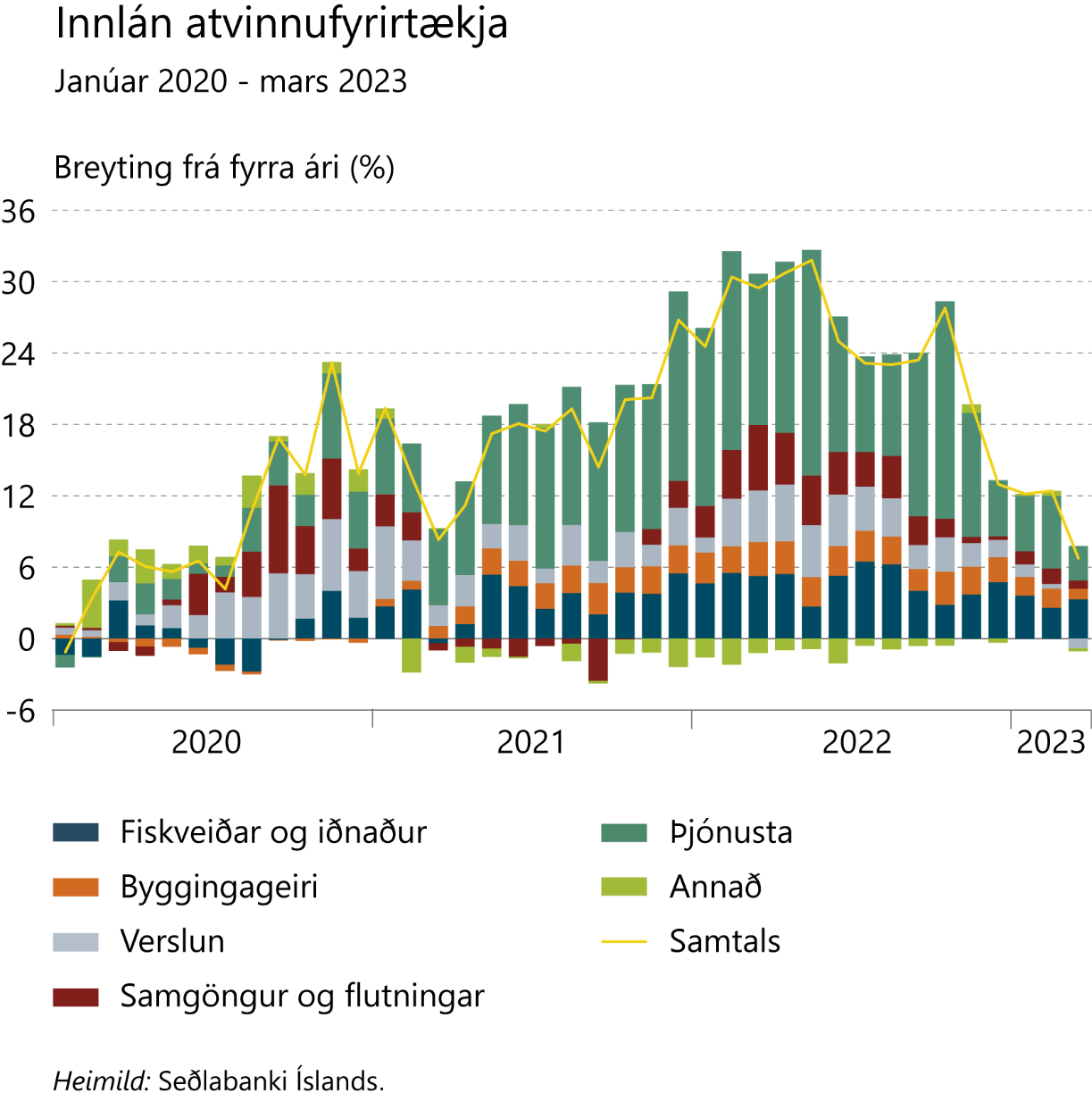 Rammagrein 3
Peningastefnan og val heimila á formi húsnæðislána
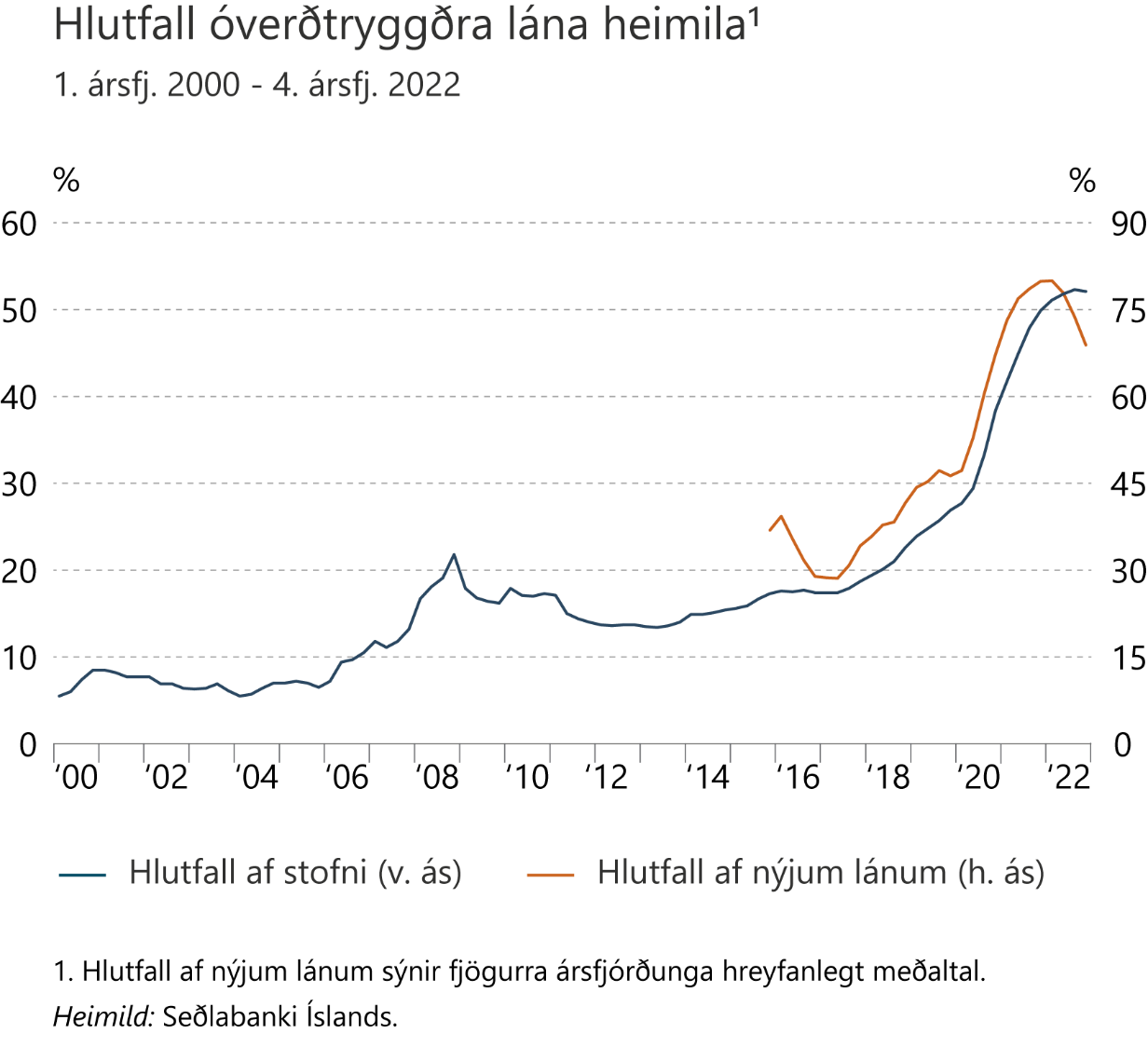 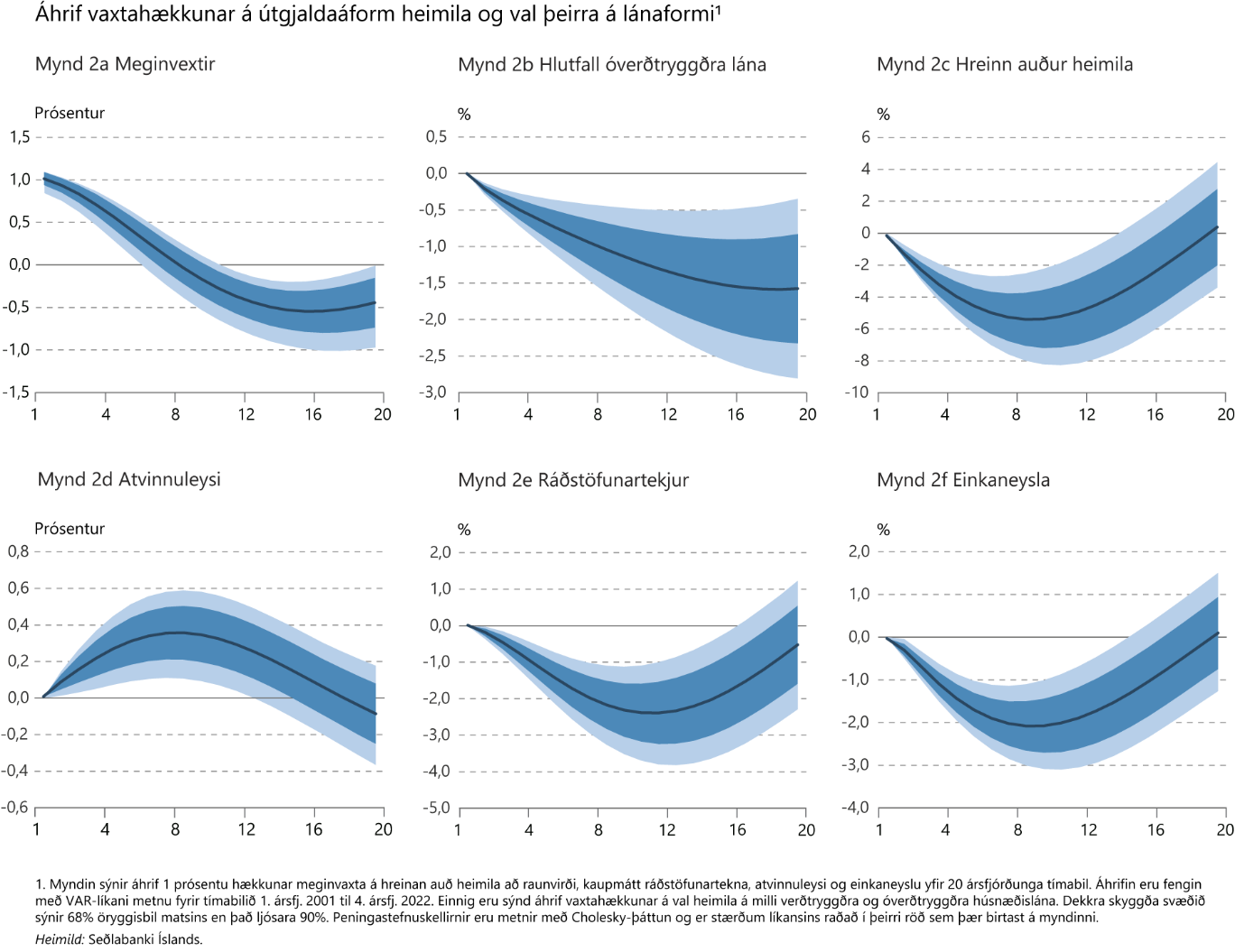 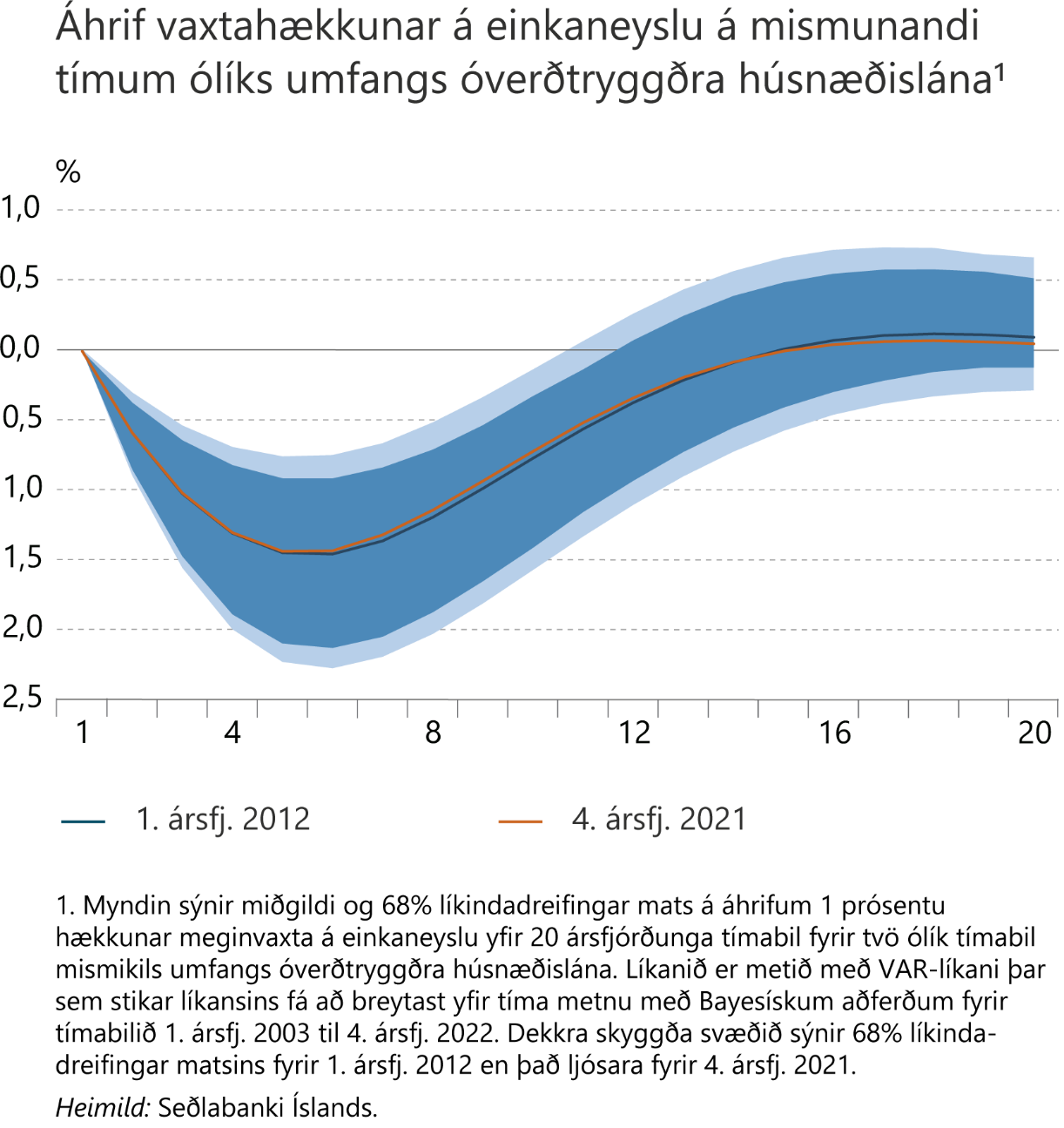